אלגברת מטריצות
הגדרה: מטריצה היא מערך דו מימדי
היא בעלת        שורות  ו     עמודות אזי היא מהצורה:
אם מטריצה
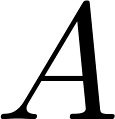 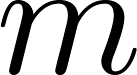 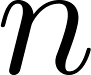 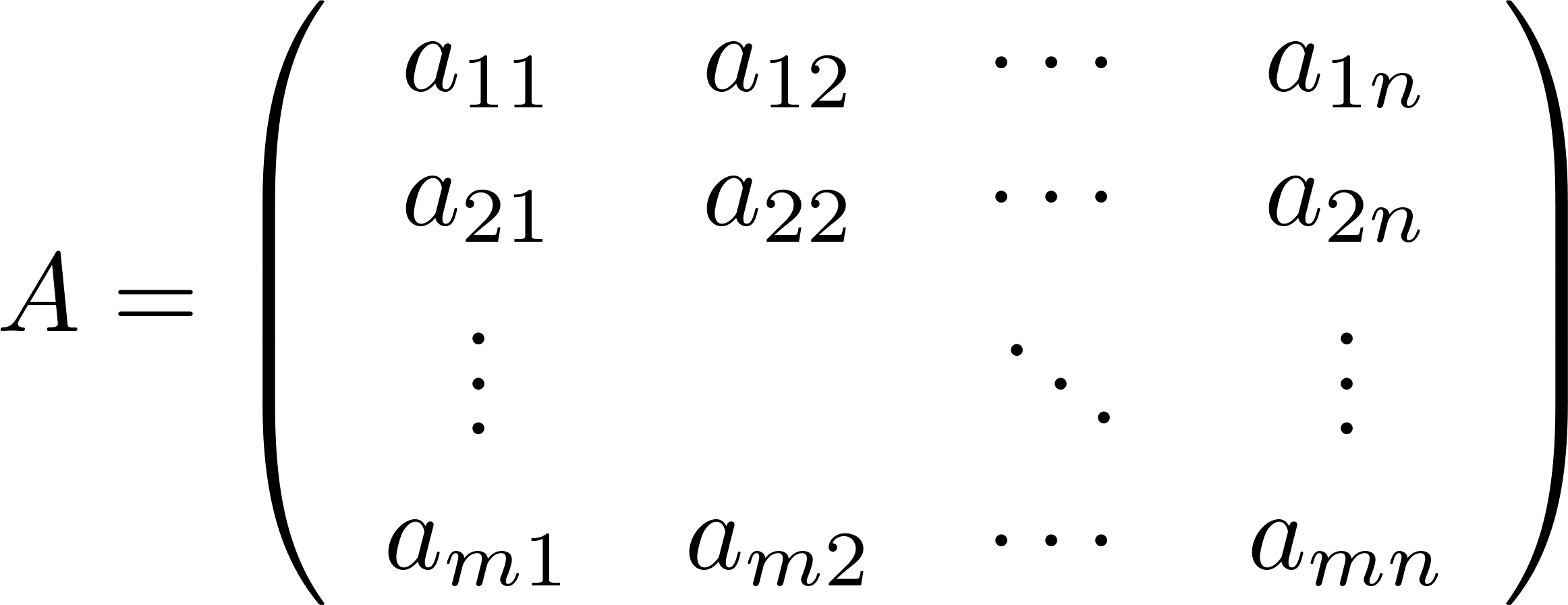 כאשר
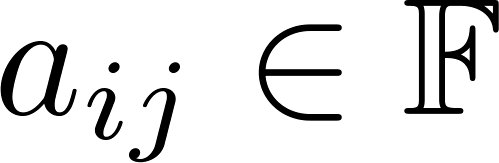 קבועים משדה.
אוסף המטריצות עם        שורות ו      עמודות עם מקדמים מ      מסומן כ
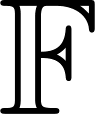 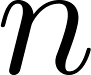 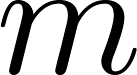 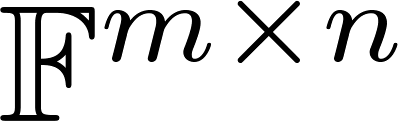 דוגמאות
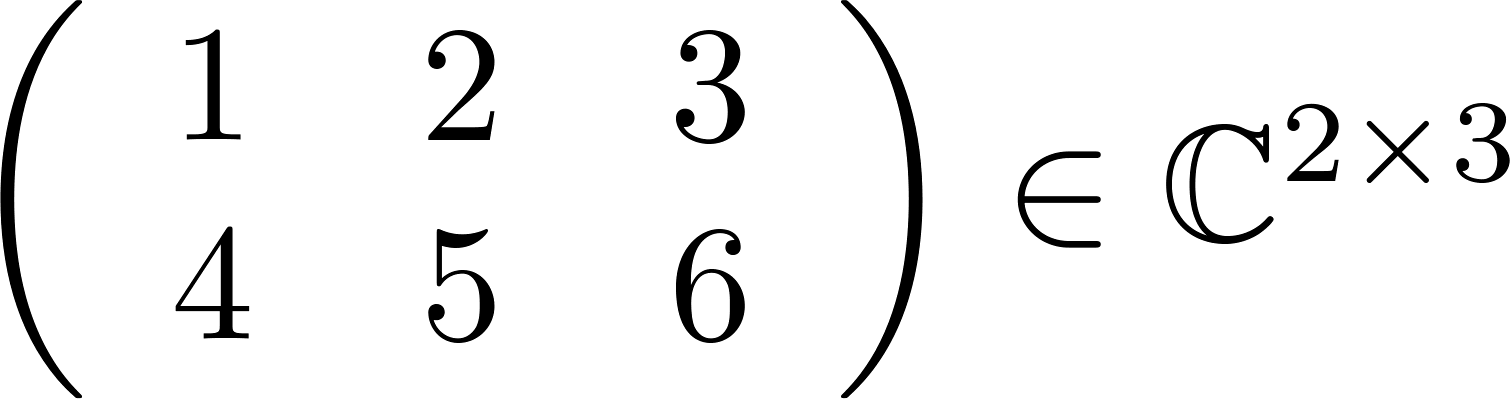 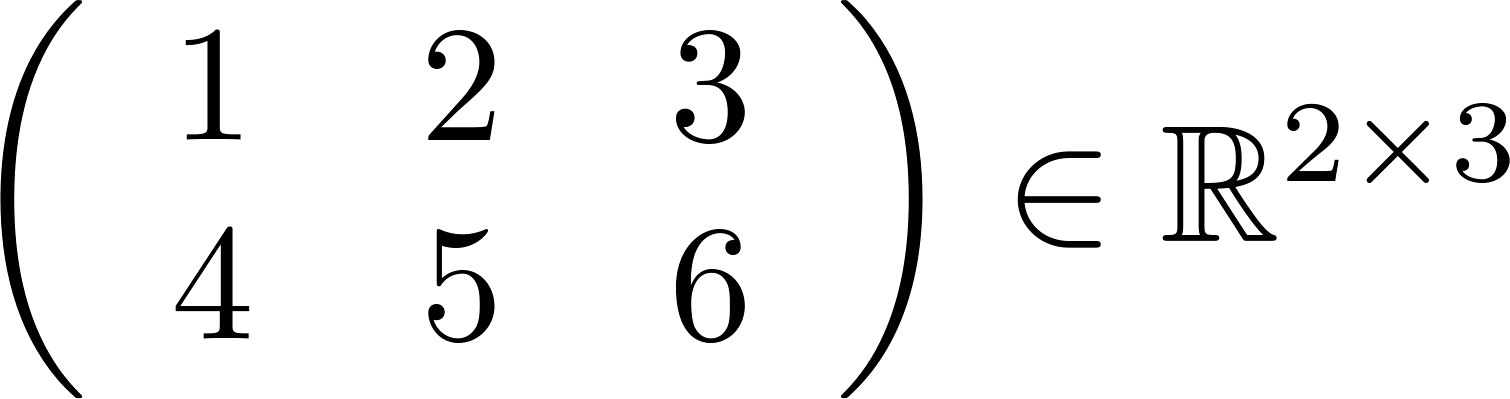 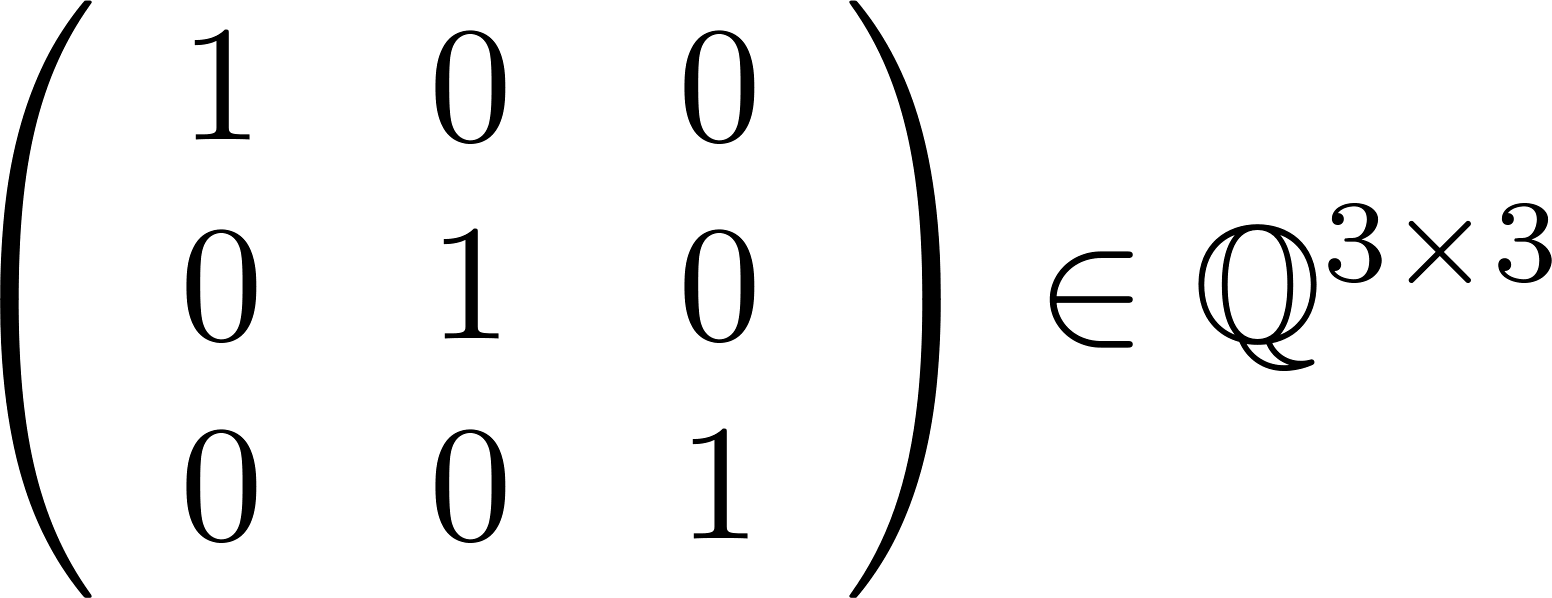 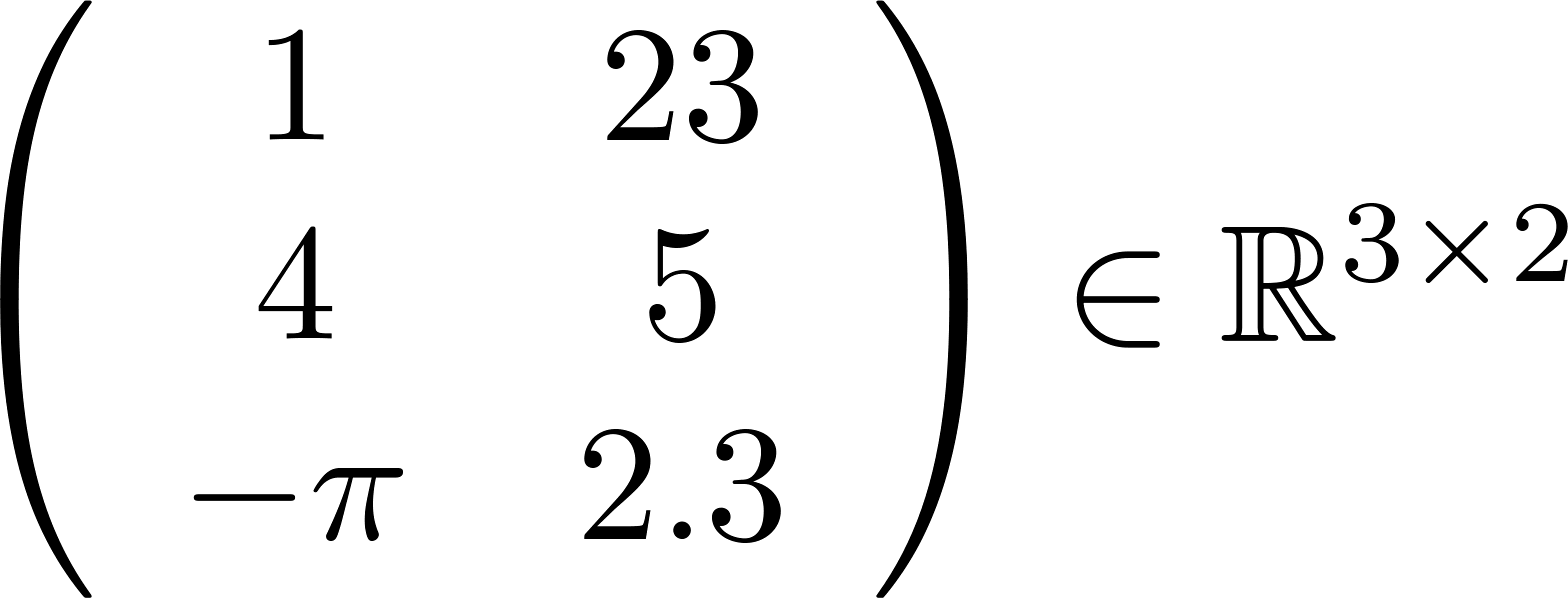 שיוון מטריצות: 2 מטריצות            הן שוות אמ"מ
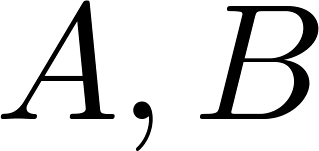 1. הם מאותו גודל – קיימים           כך ש
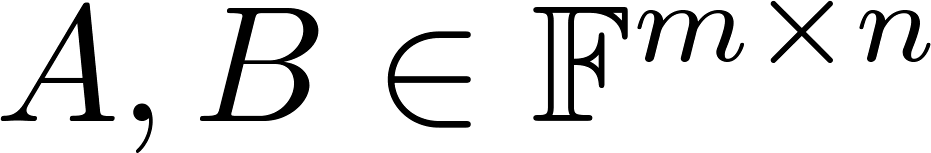 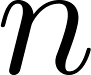 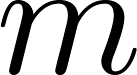 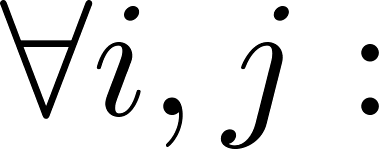 2. בכל כניסה הם שווים. כלומר
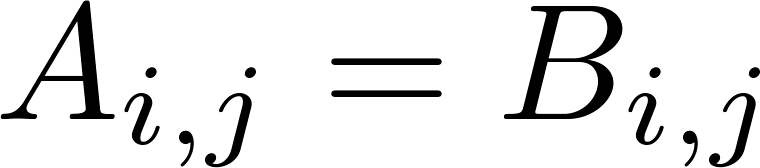 אלגברת מטריצות – חיבור מטריצות:
עבור                                החיבור
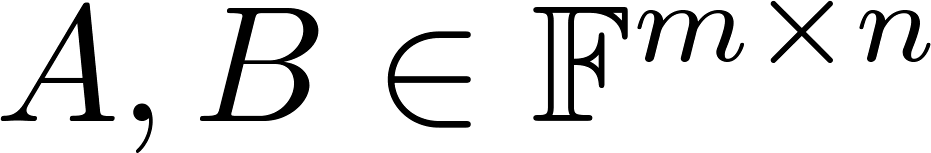 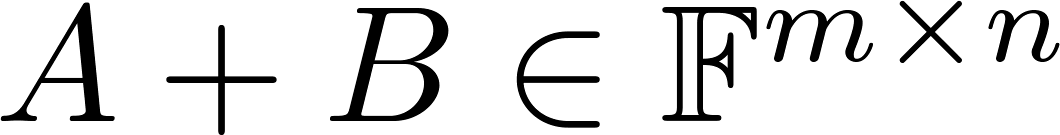 ומוגדר
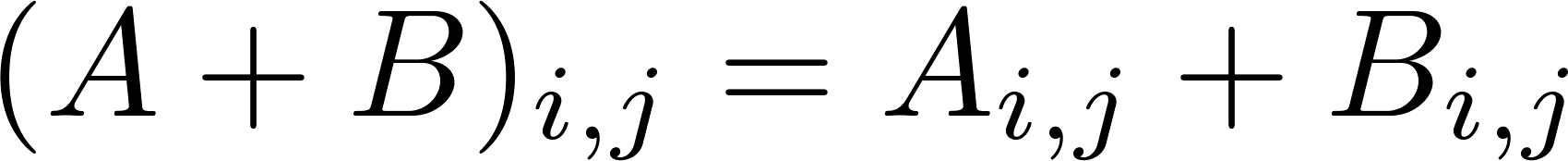 דוגמא:
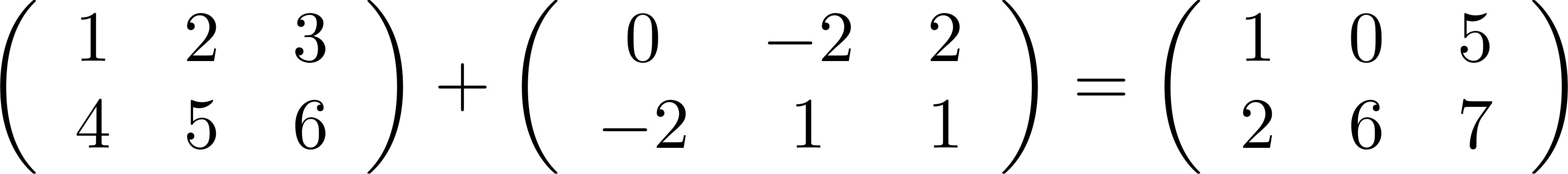 אלגברת מטריצות –כפל בסקלאר:
עבור                                    כפל מטריצה בסקלאר
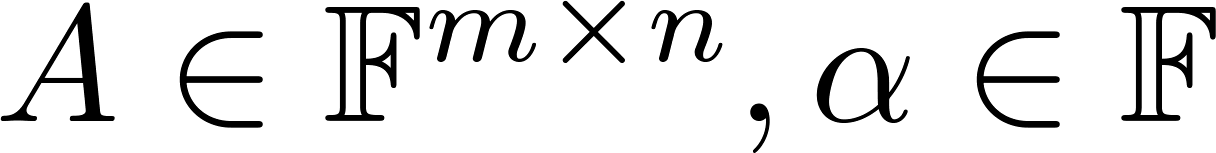 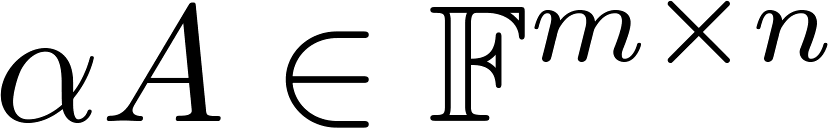 ומוגדר
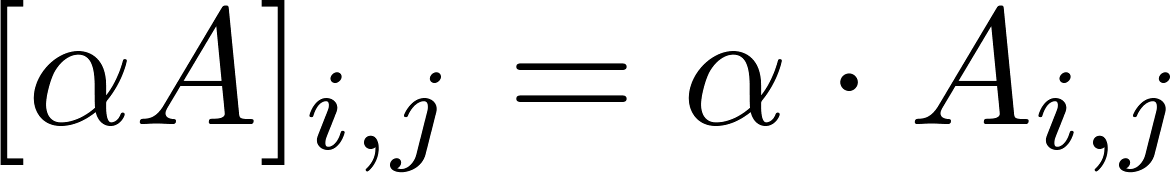 דוגמא:
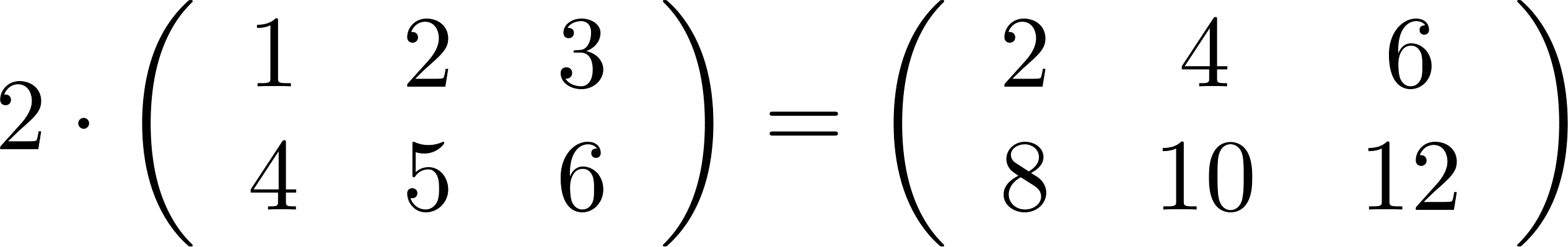 אלגברת מטריצות – כפל מטריצות:
עבור                                            הכפל בניהם
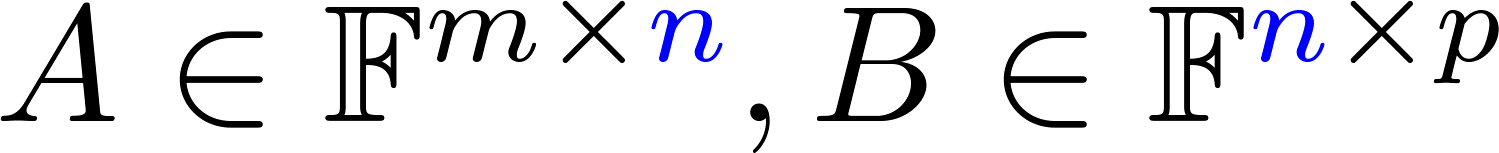 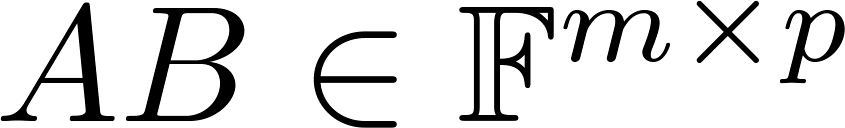 ומוגדר
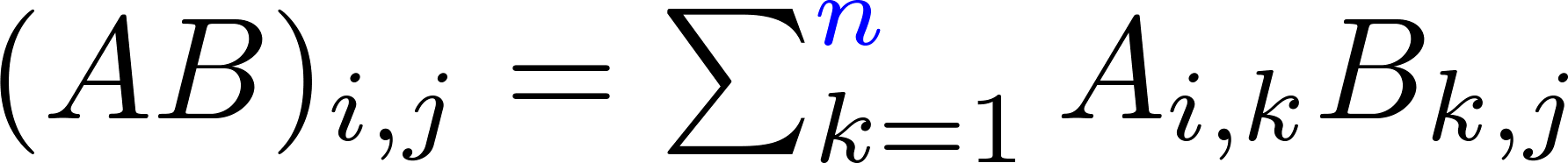 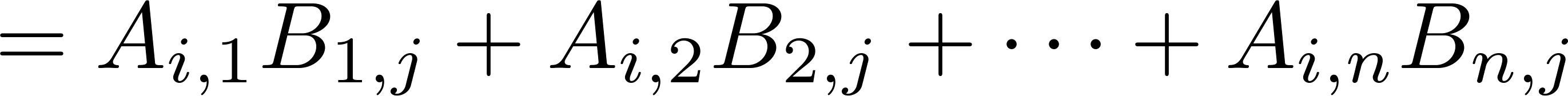 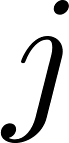 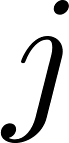 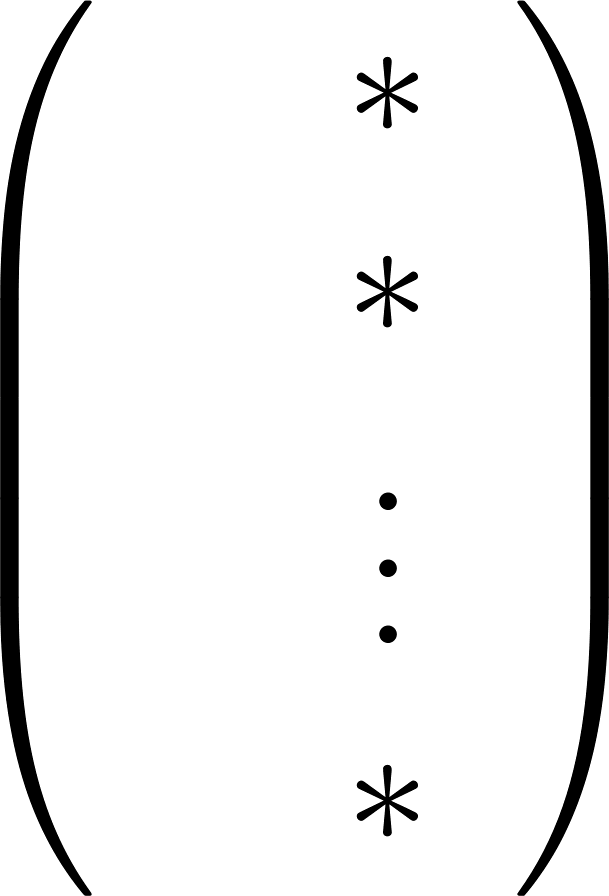 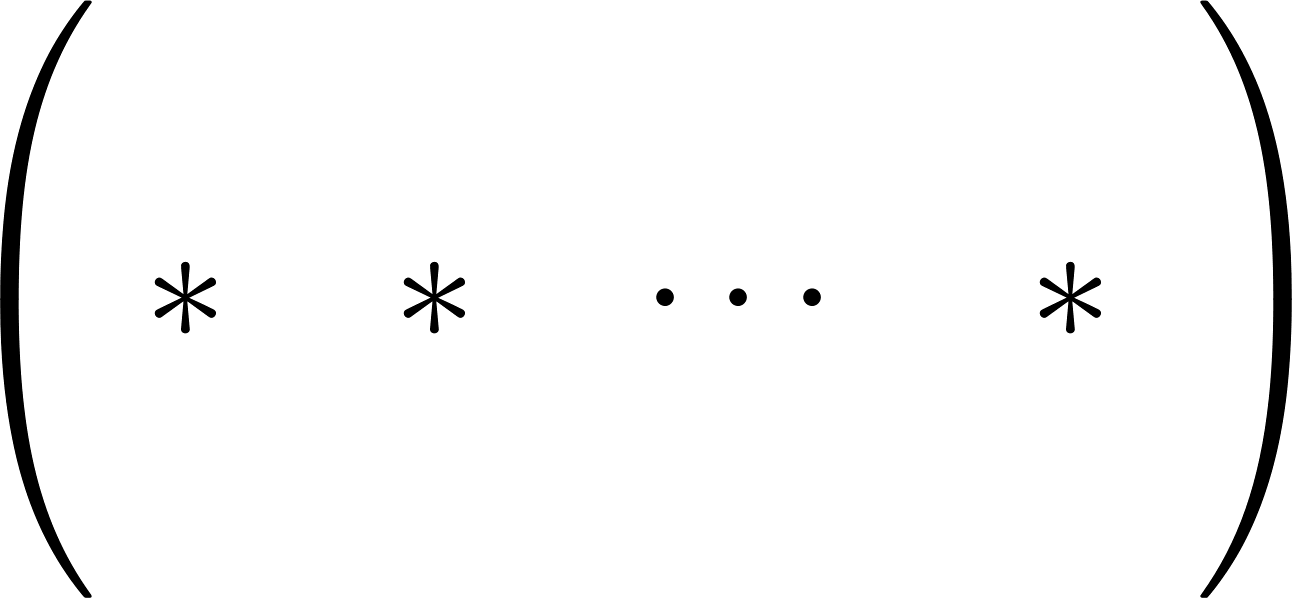 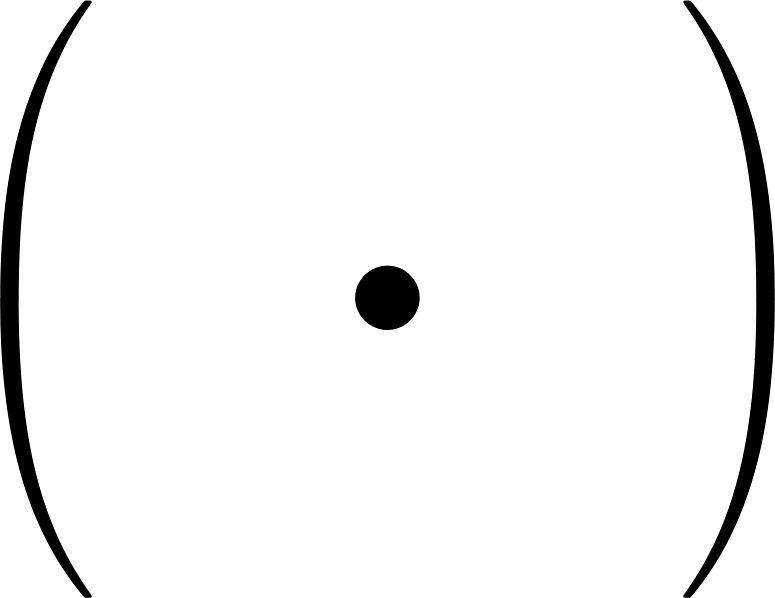 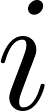 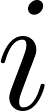 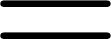 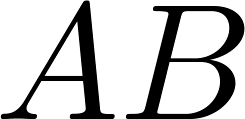 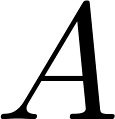 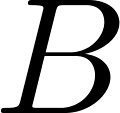 אלגברת מטריצות – כפל מטריצות:
עבור                                            הכפל בניהם
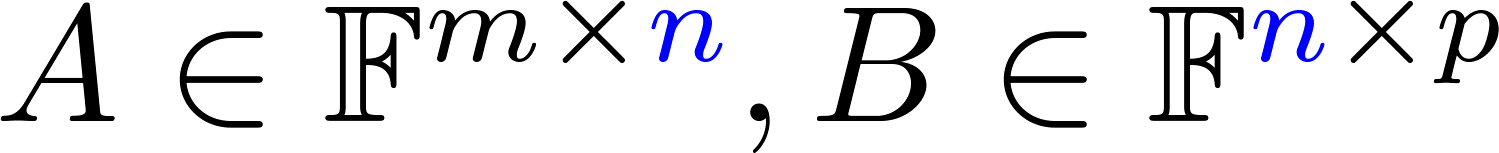 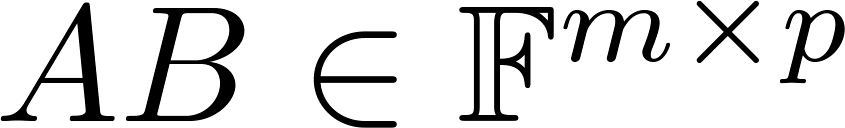 ומוגדר
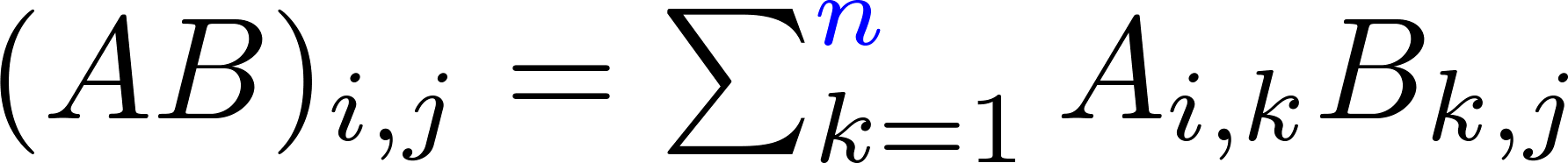 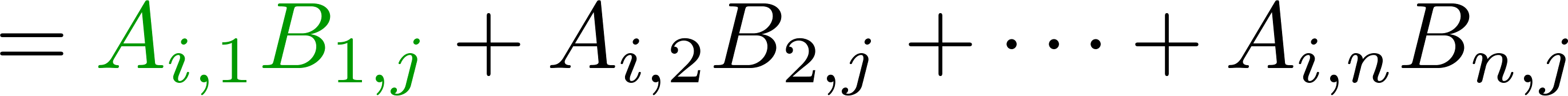 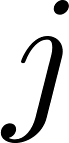 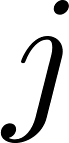 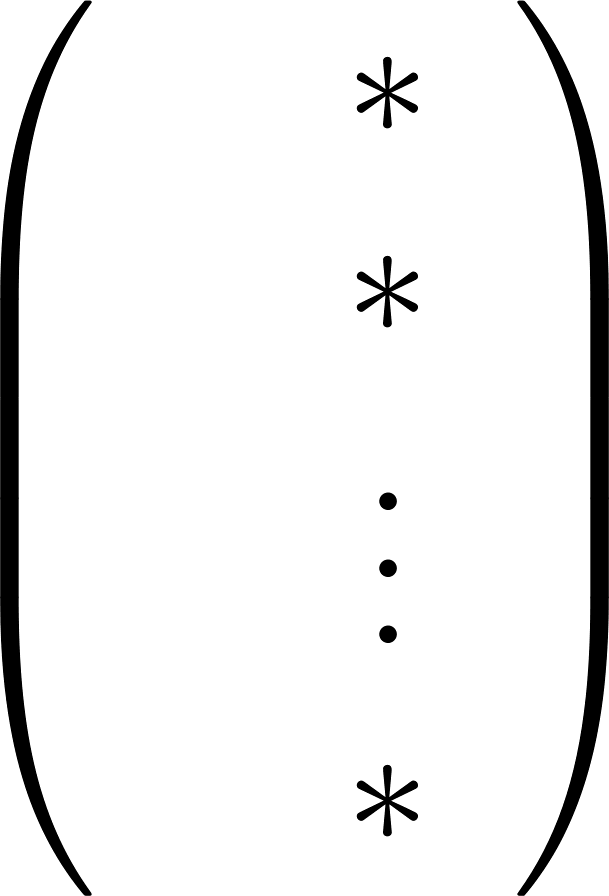 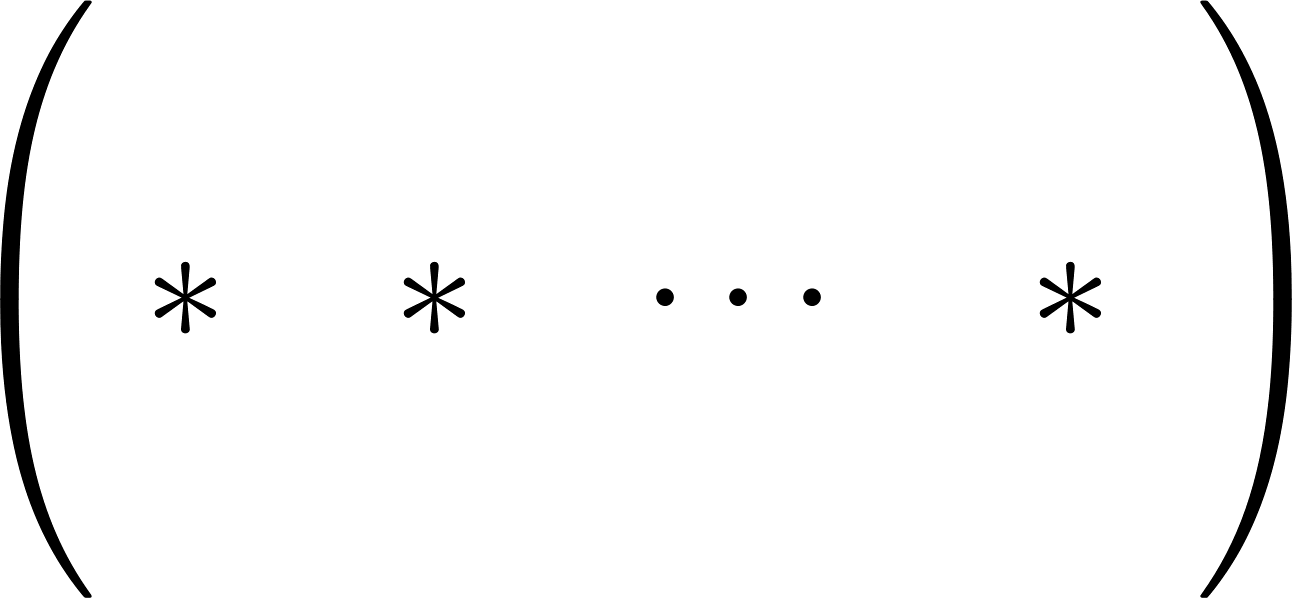 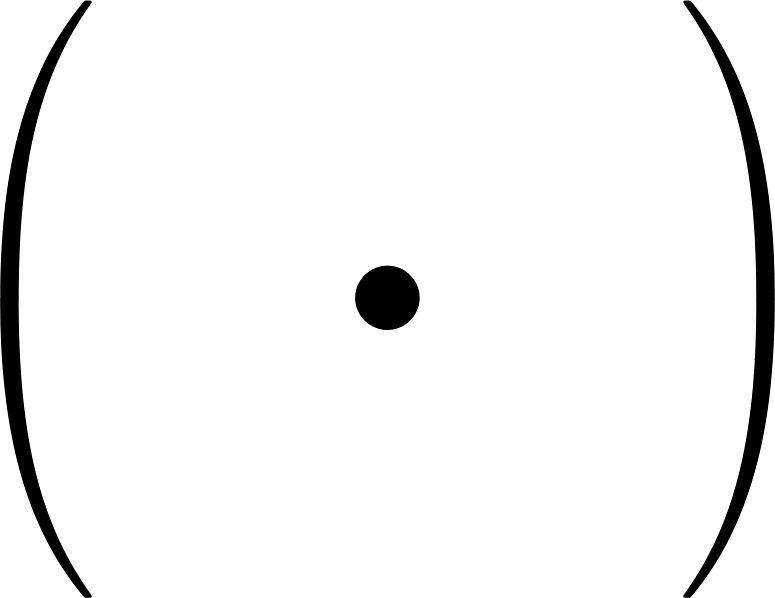 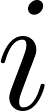 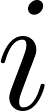 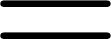 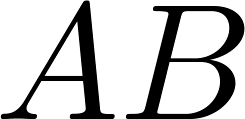 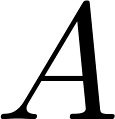 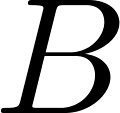 אלגברת מטריצות – כפל מטריצות:
עבור                                            הכפל בניהם
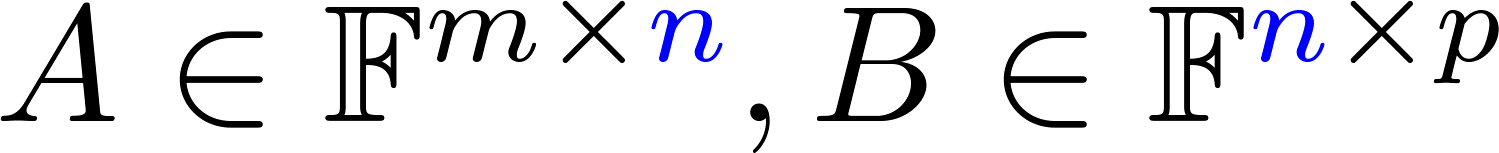 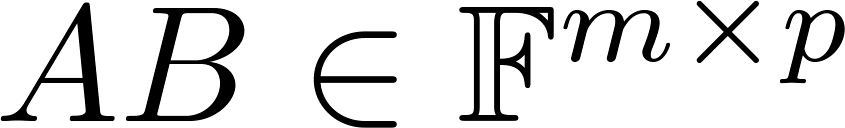 ומוגדר
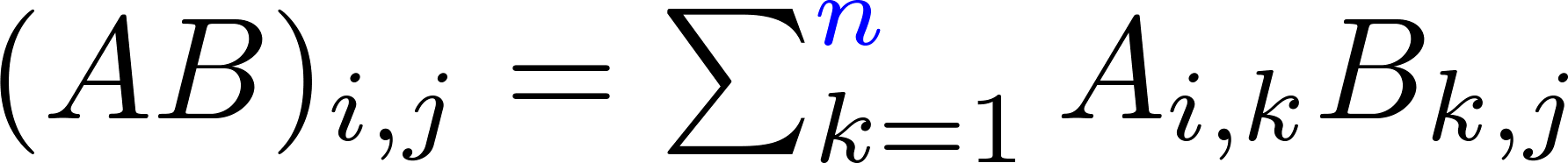 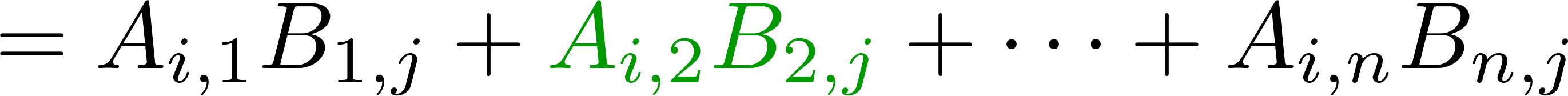 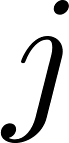 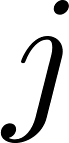 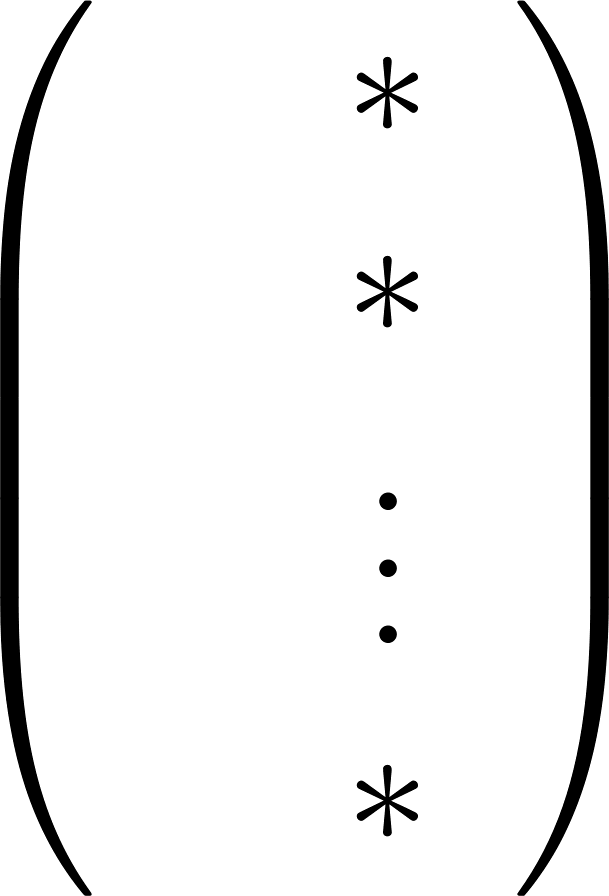 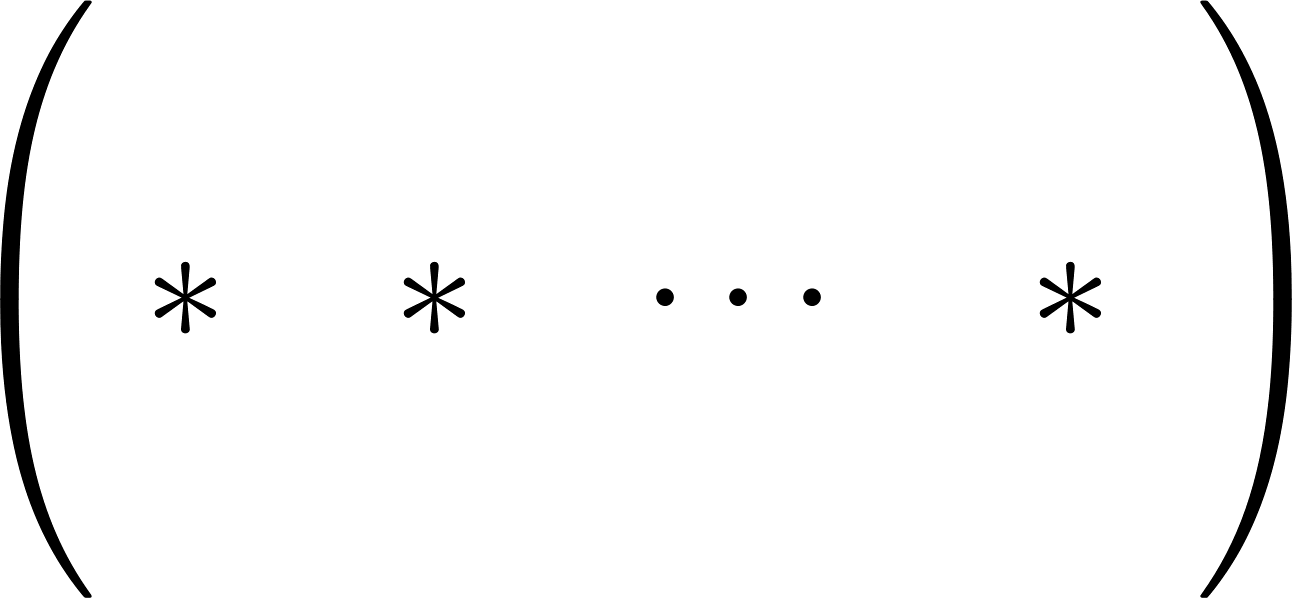 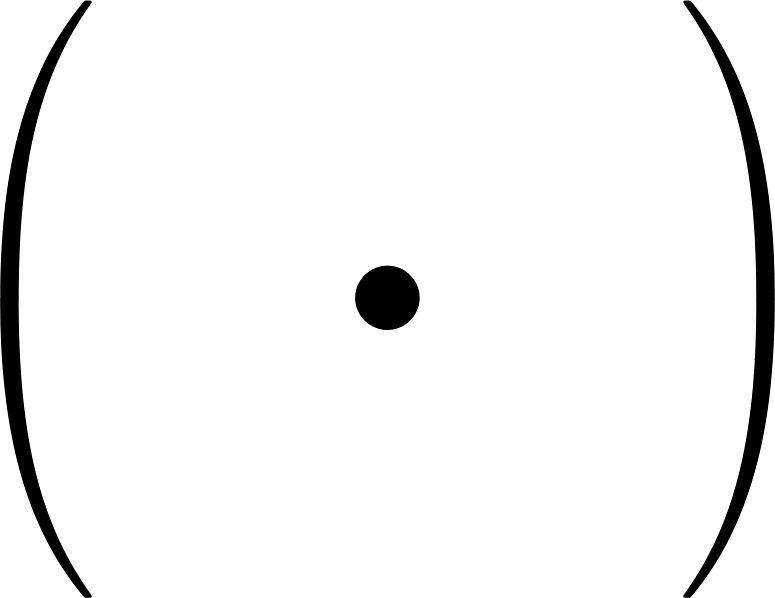 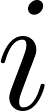 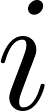 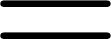 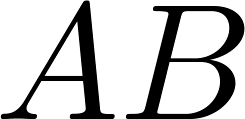 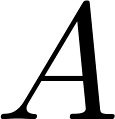 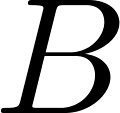 אלגברת מטריצות – כפל מטריצות:
עבור                                            הכפל בניהם
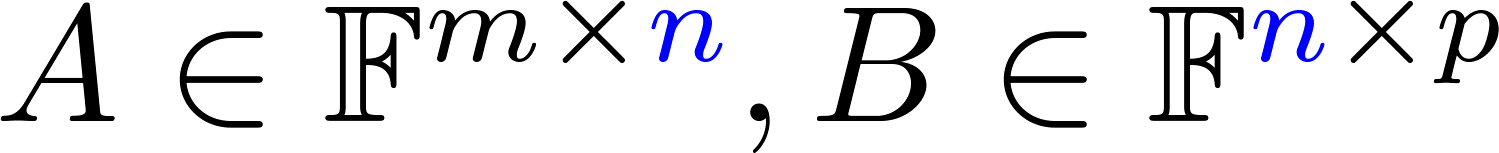 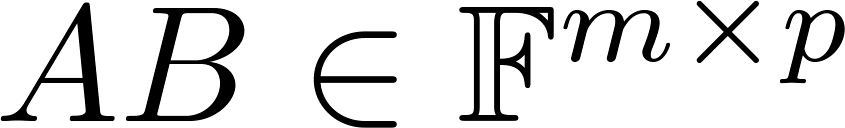 ומוגדר
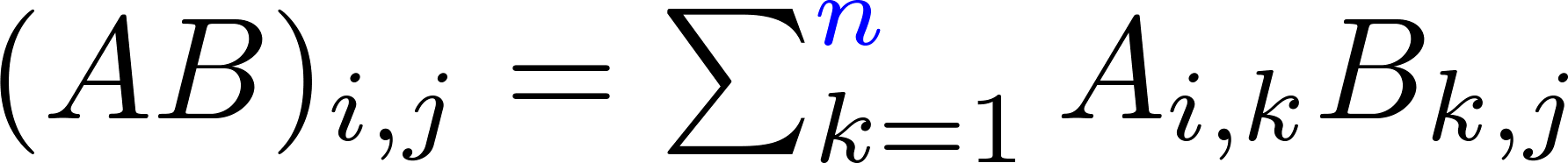 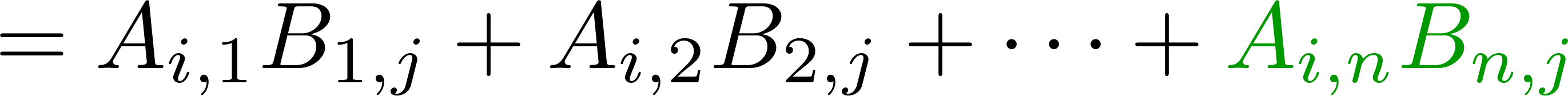 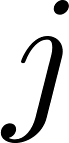 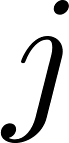 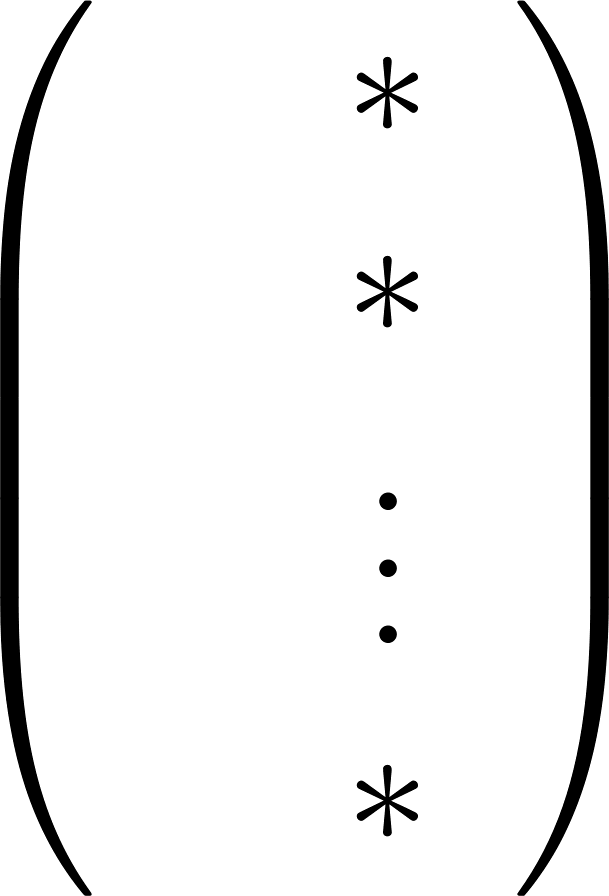 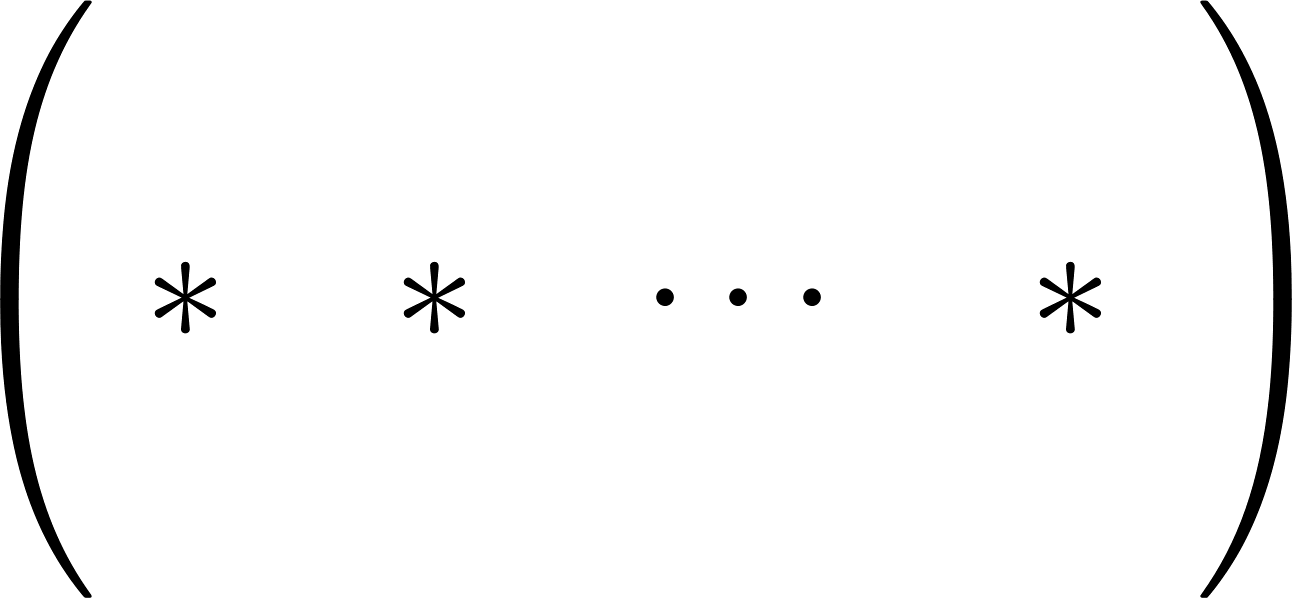 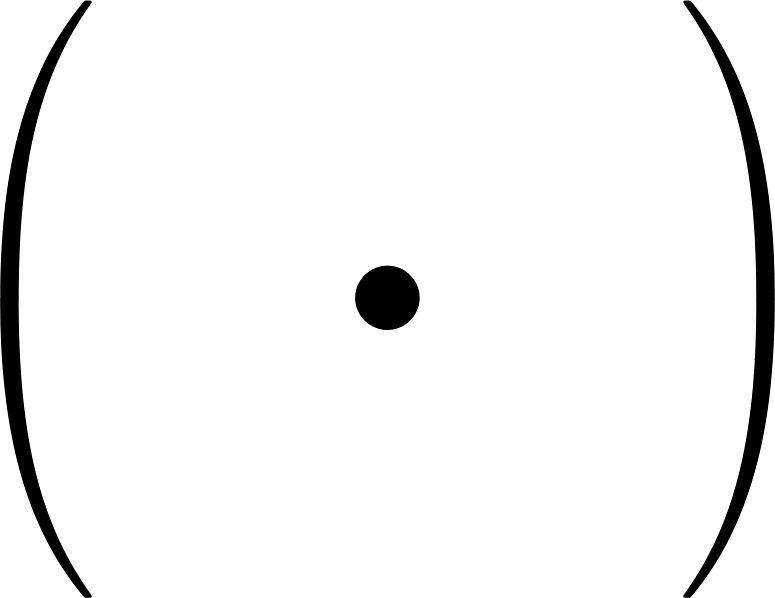 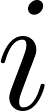 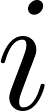 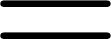 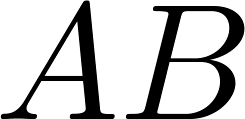 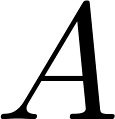 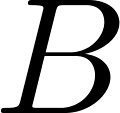 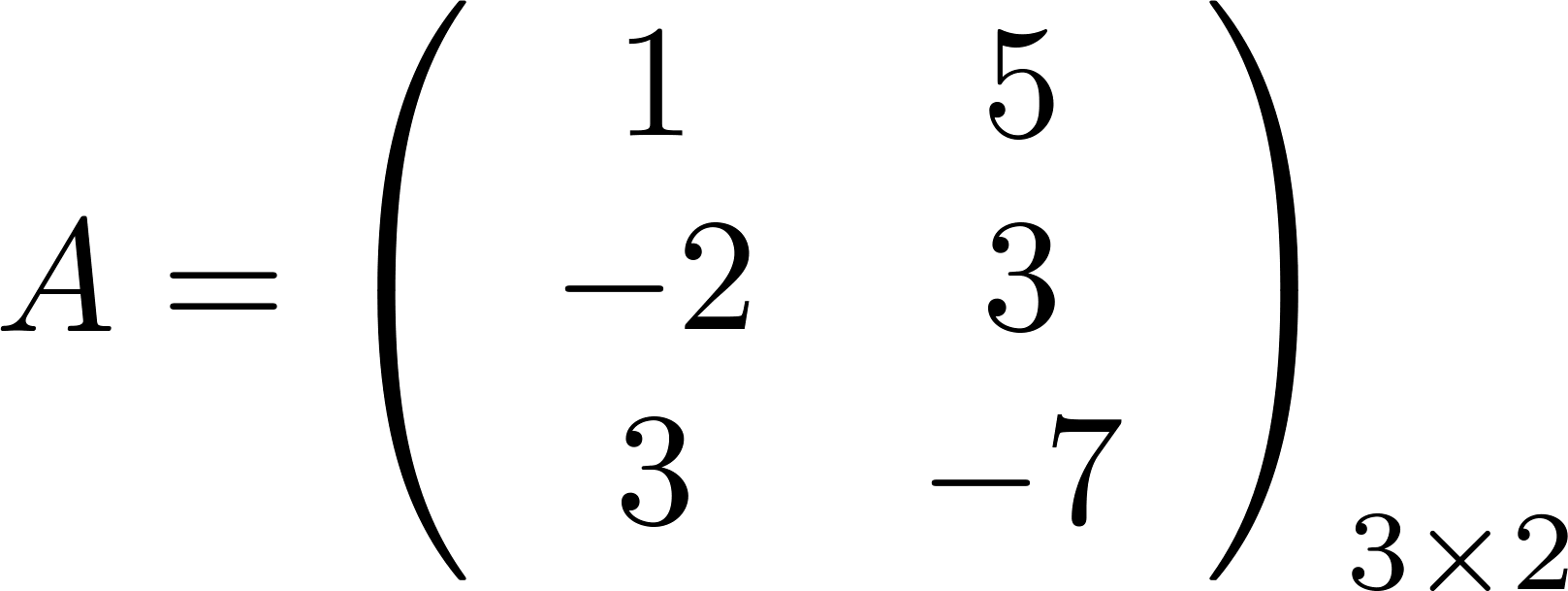 דוגמא:
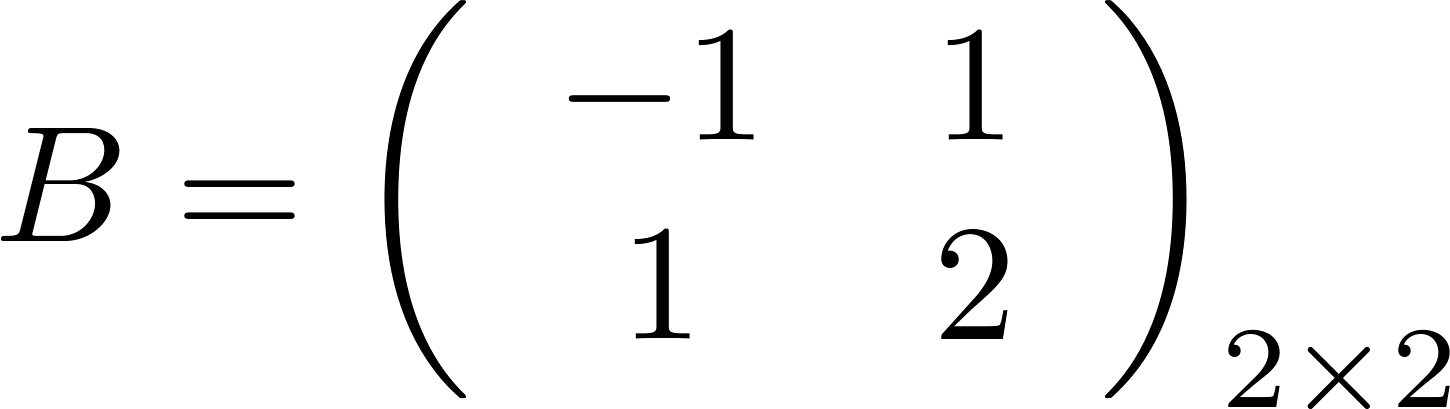 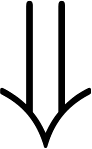 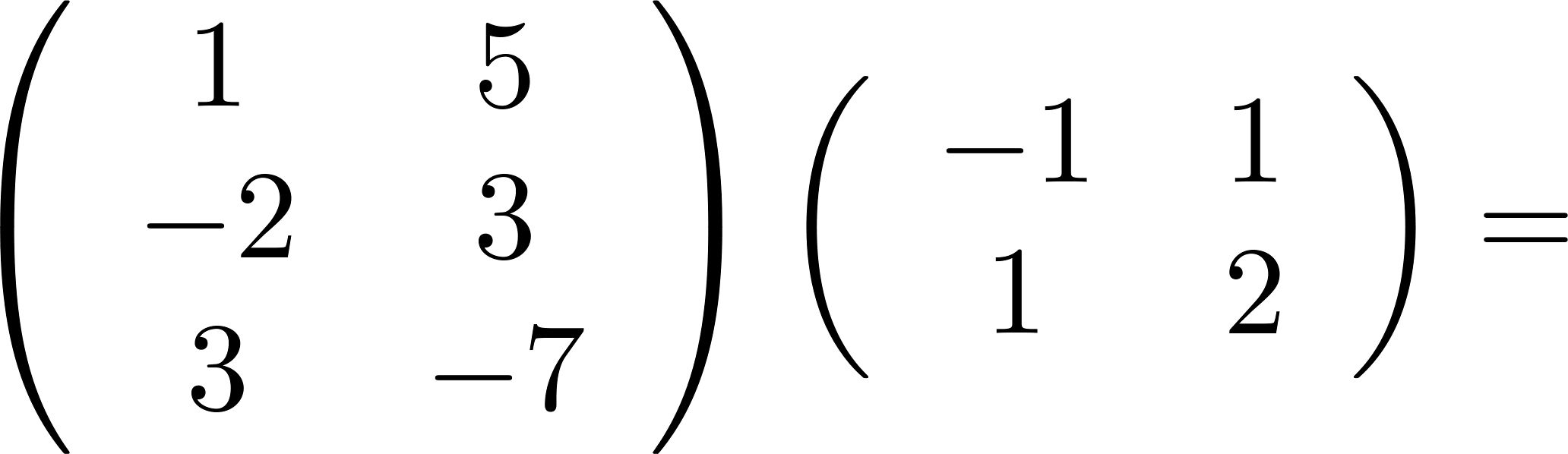 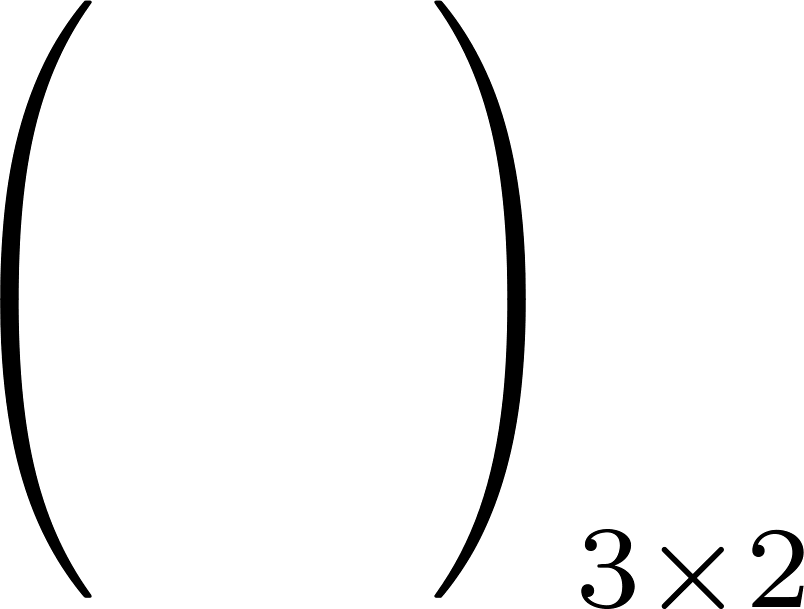 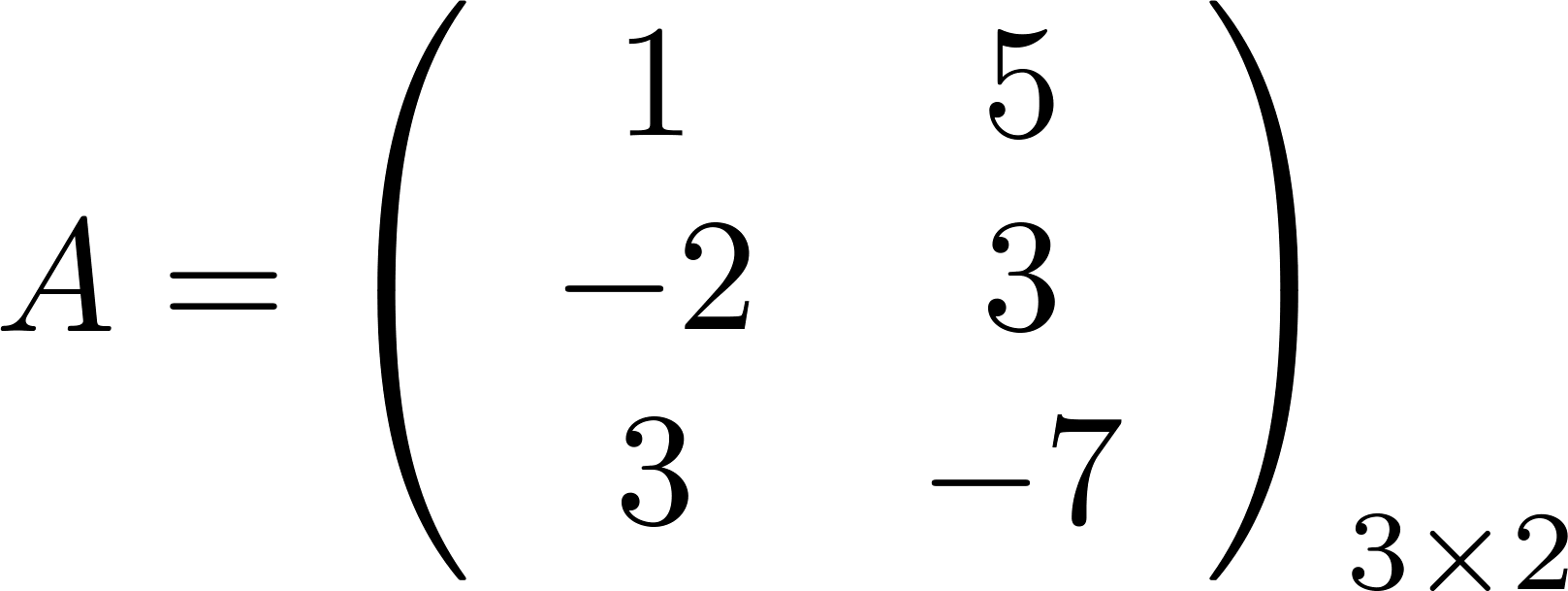 דוגמא:
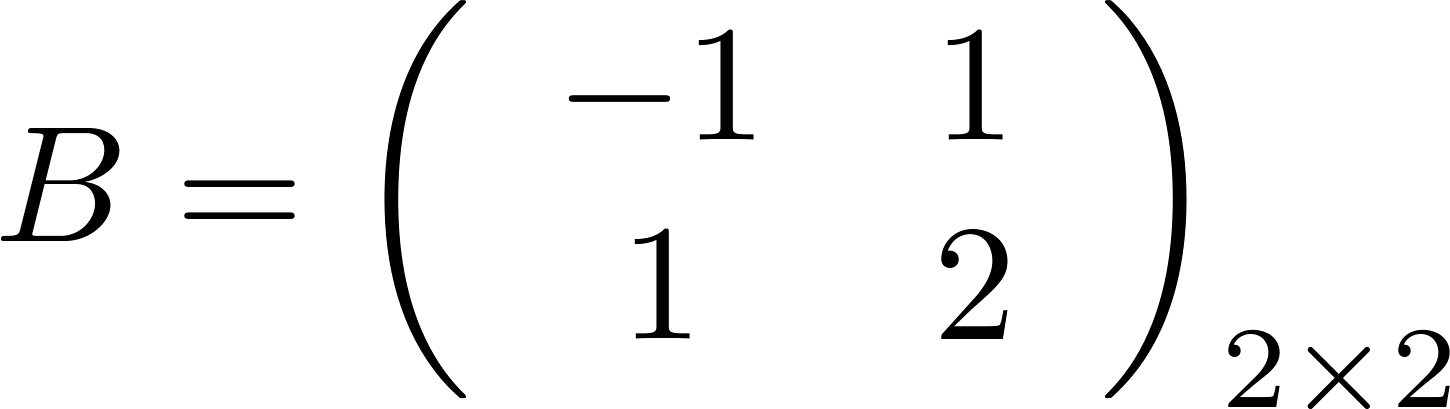 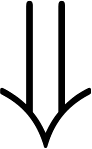 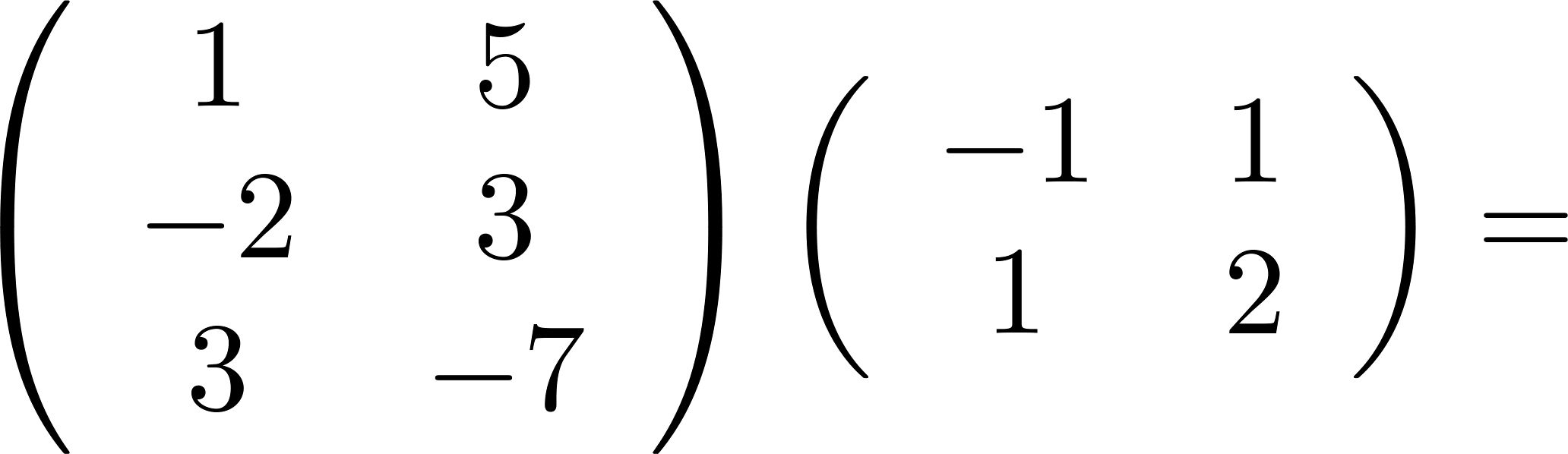 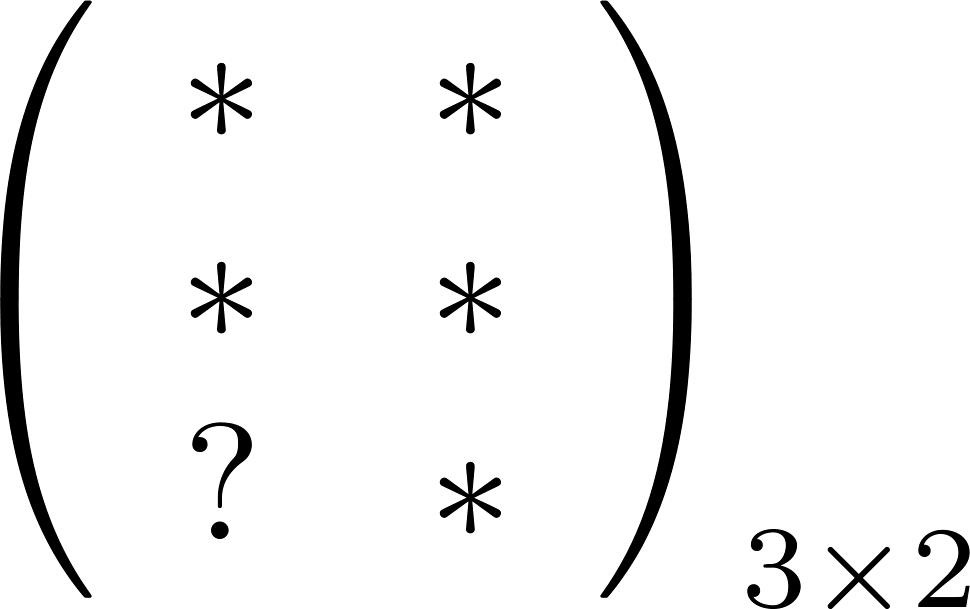 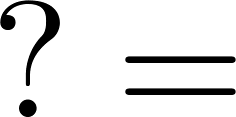 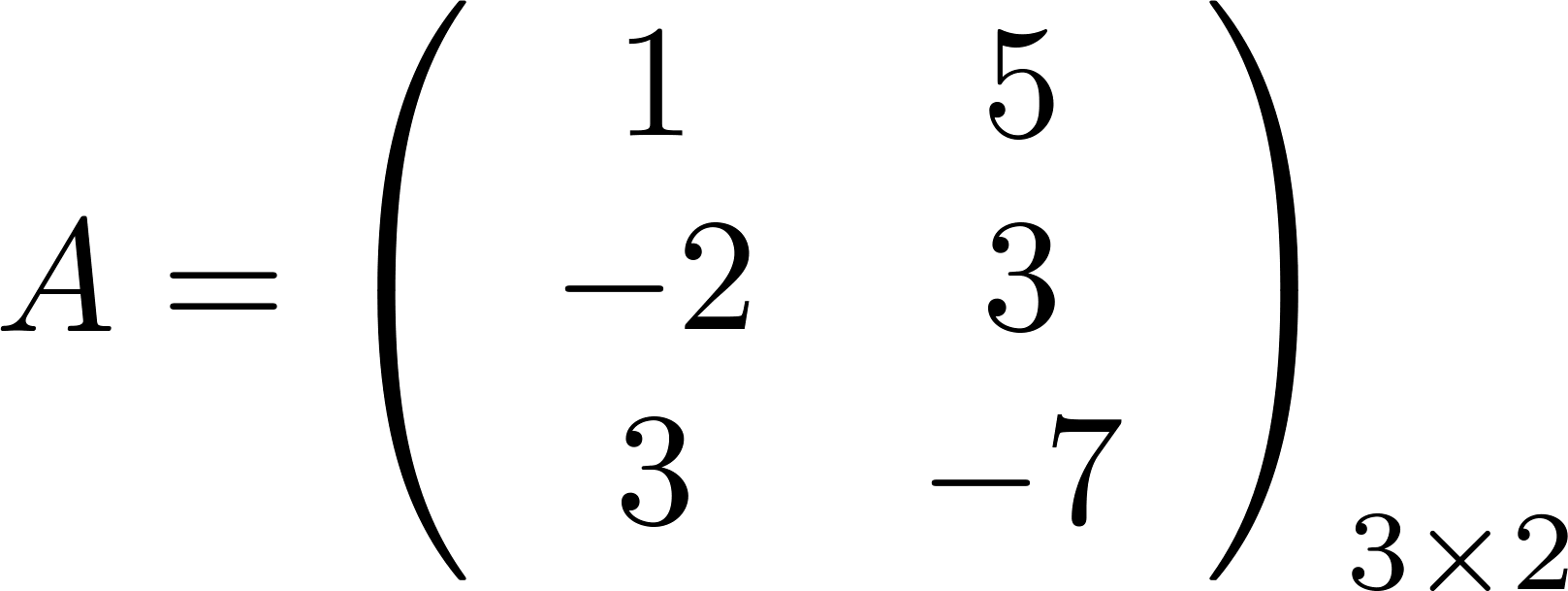 דוגמא:
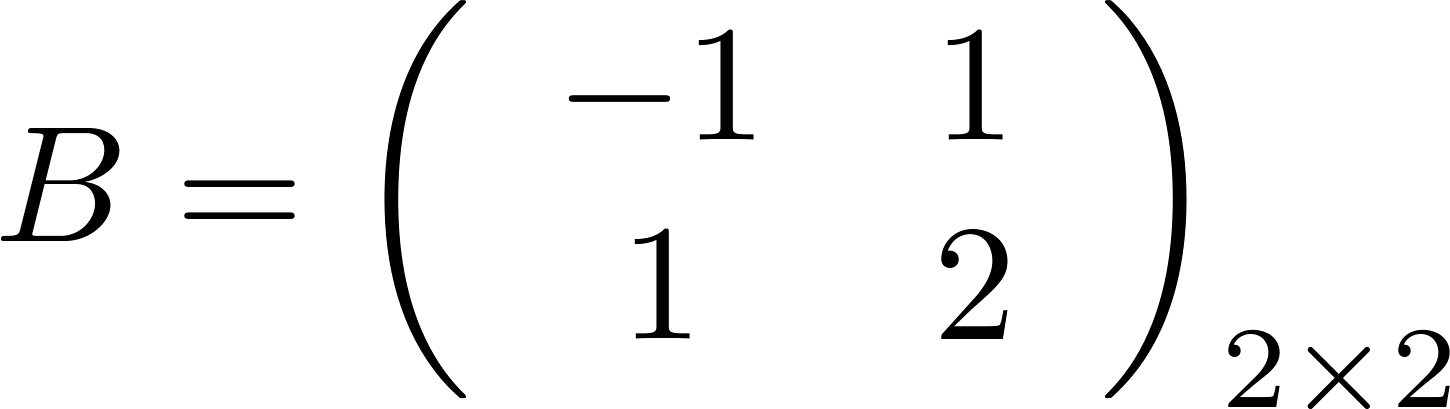 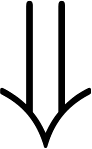 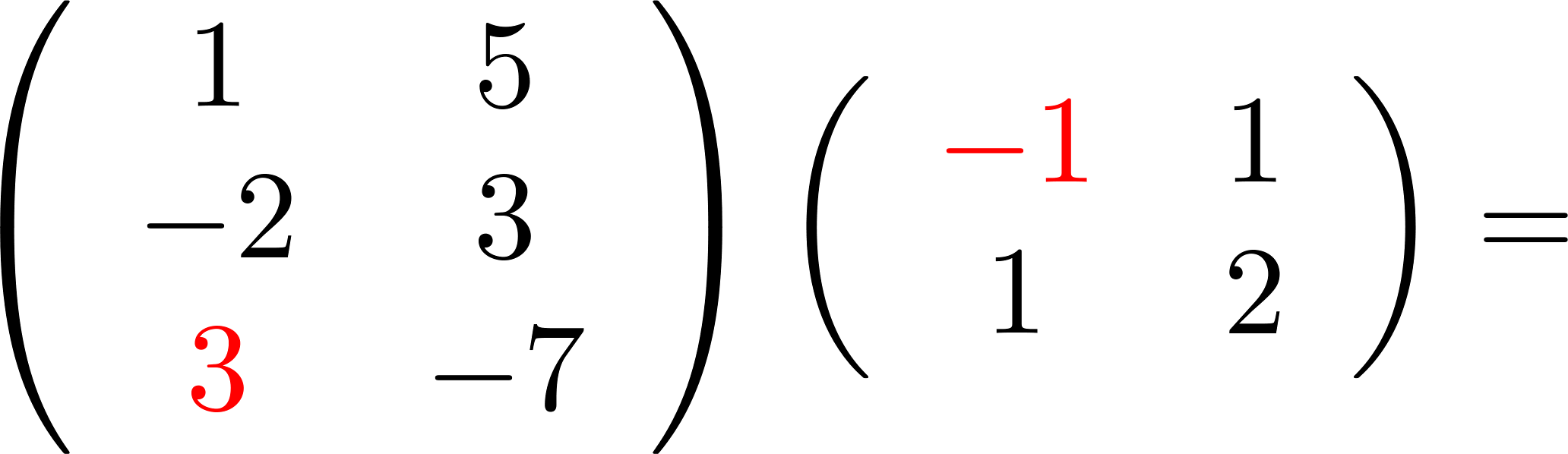 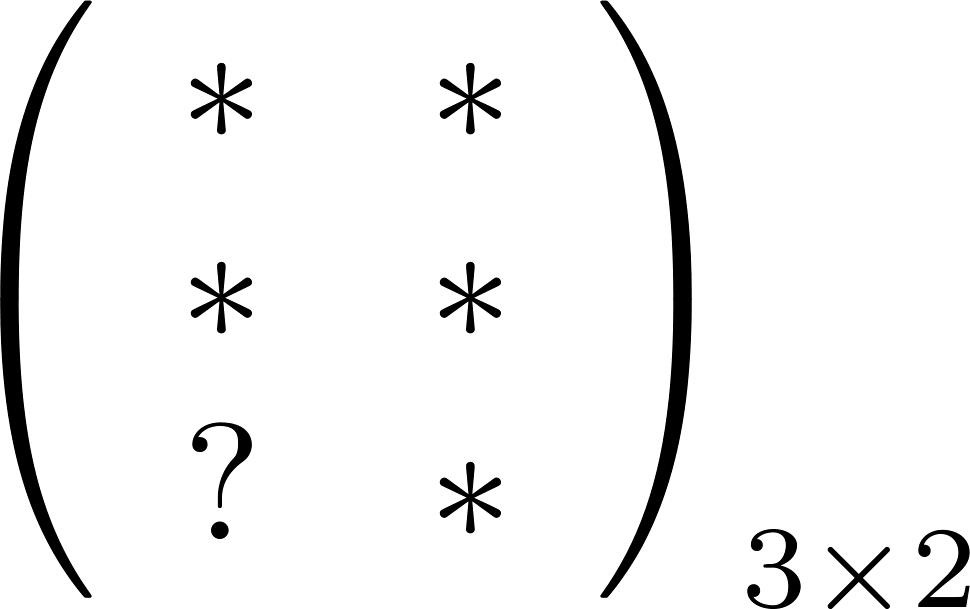 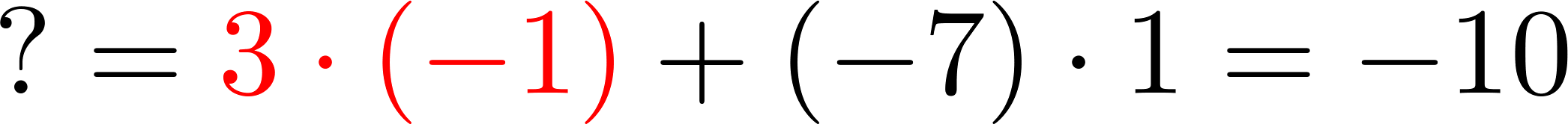 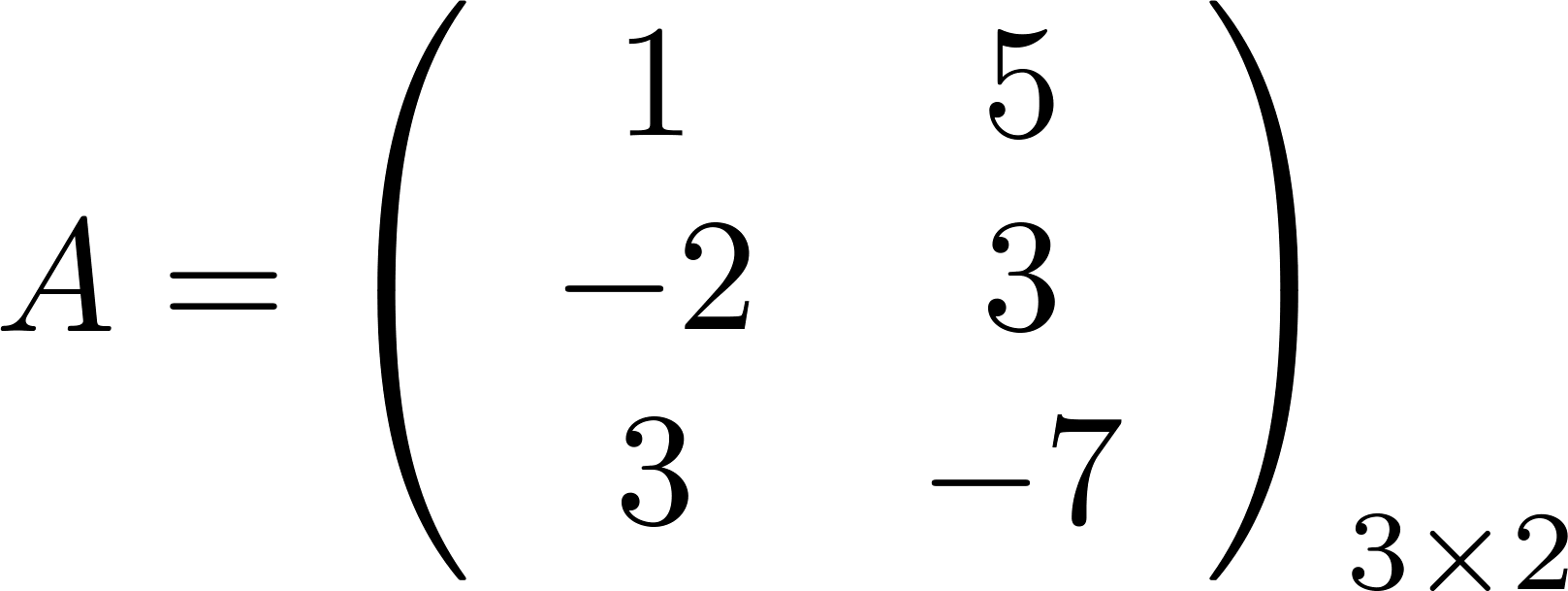 דוגמא:
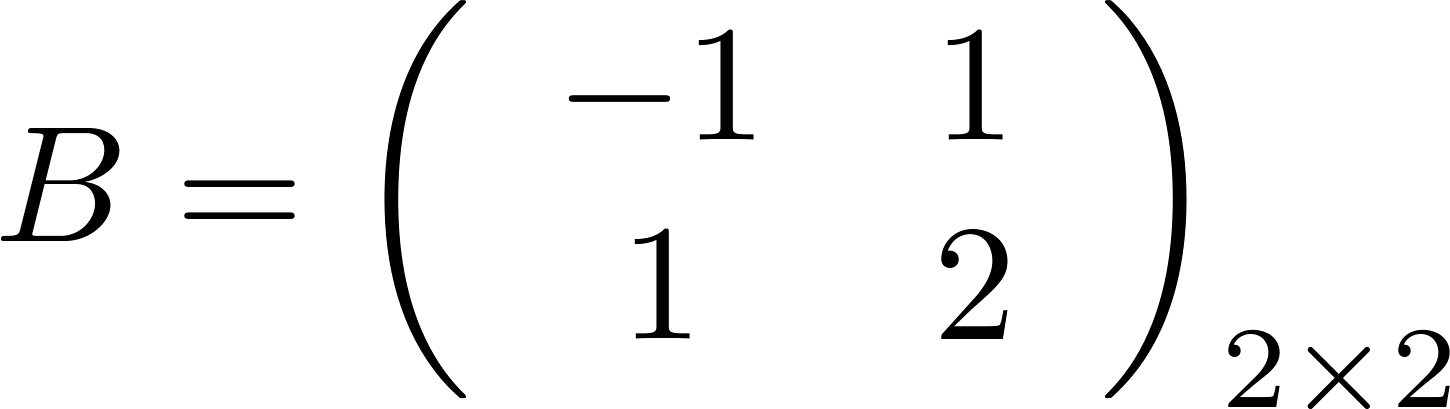 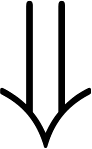 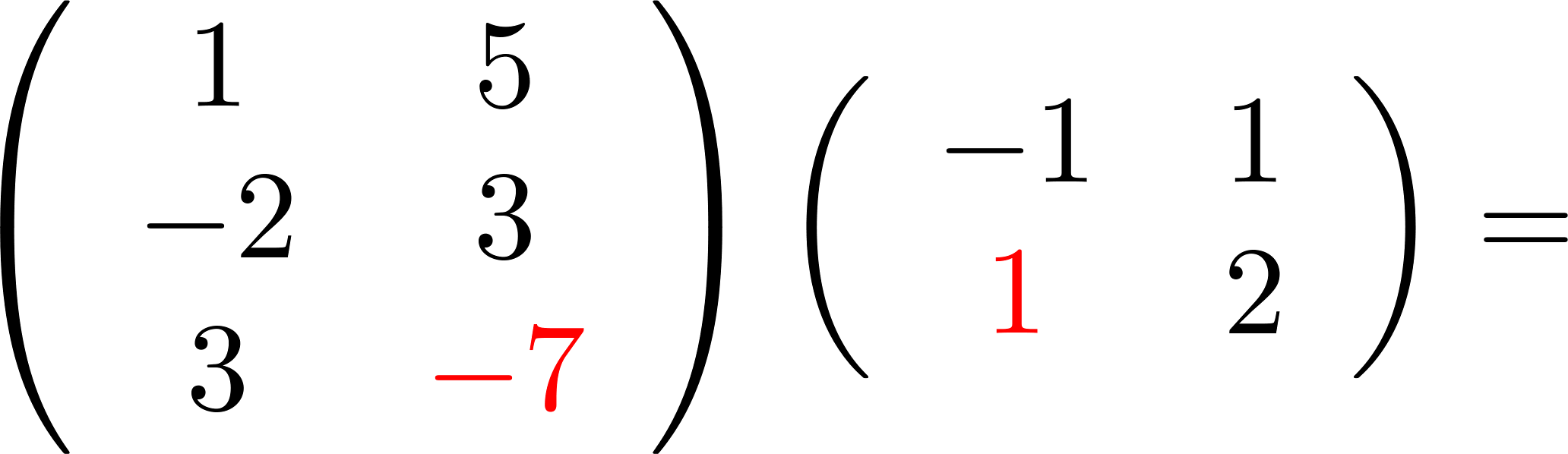 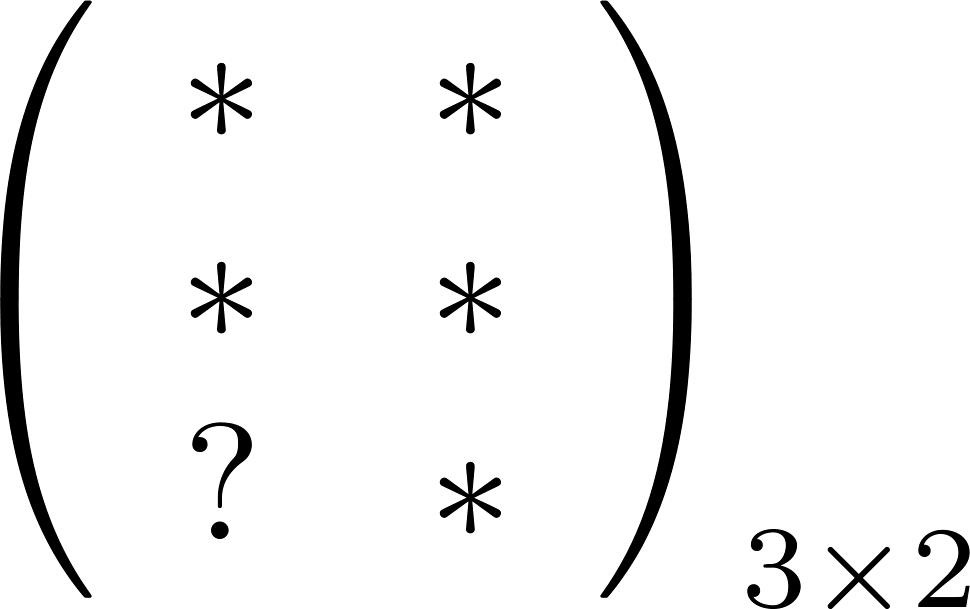 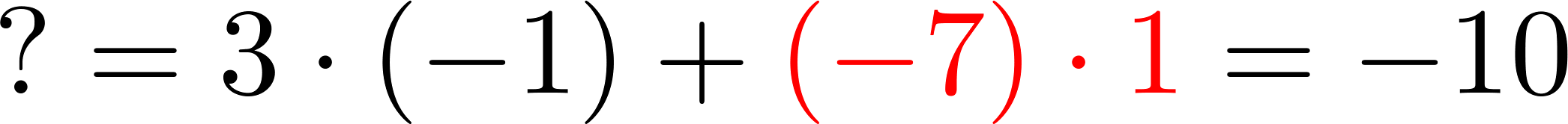 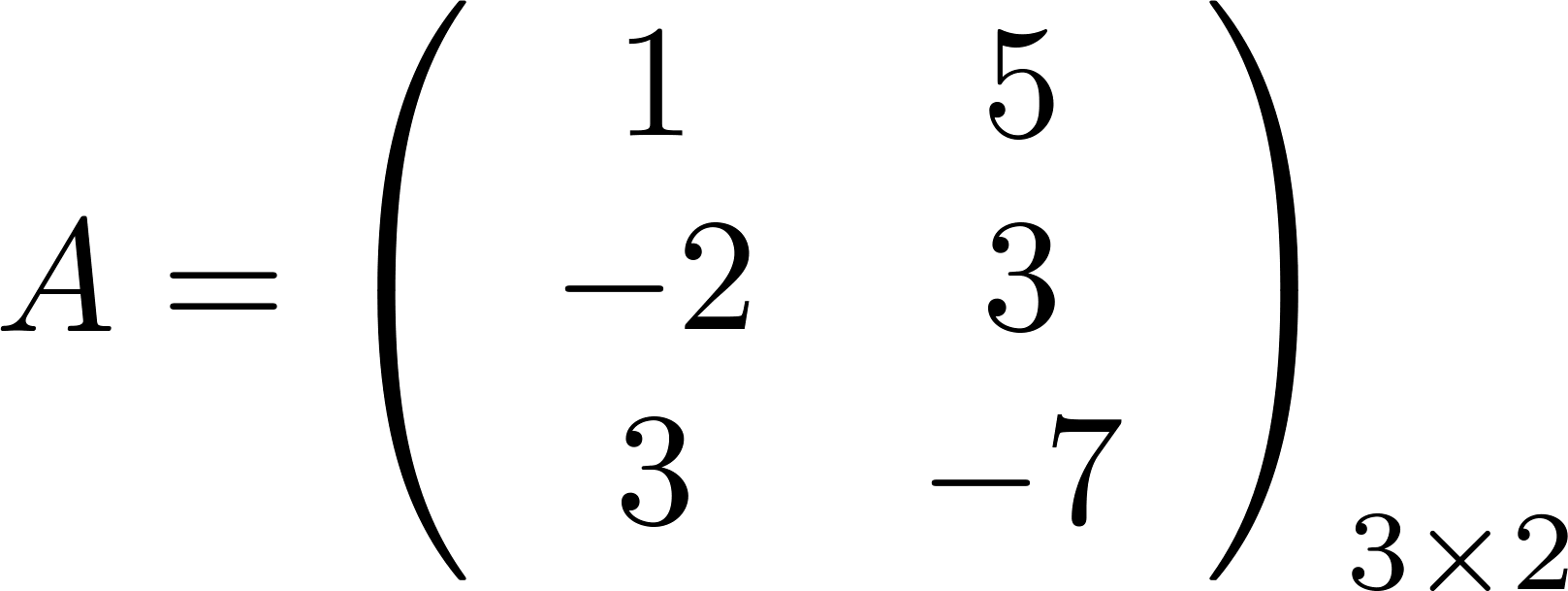 דוגמא:
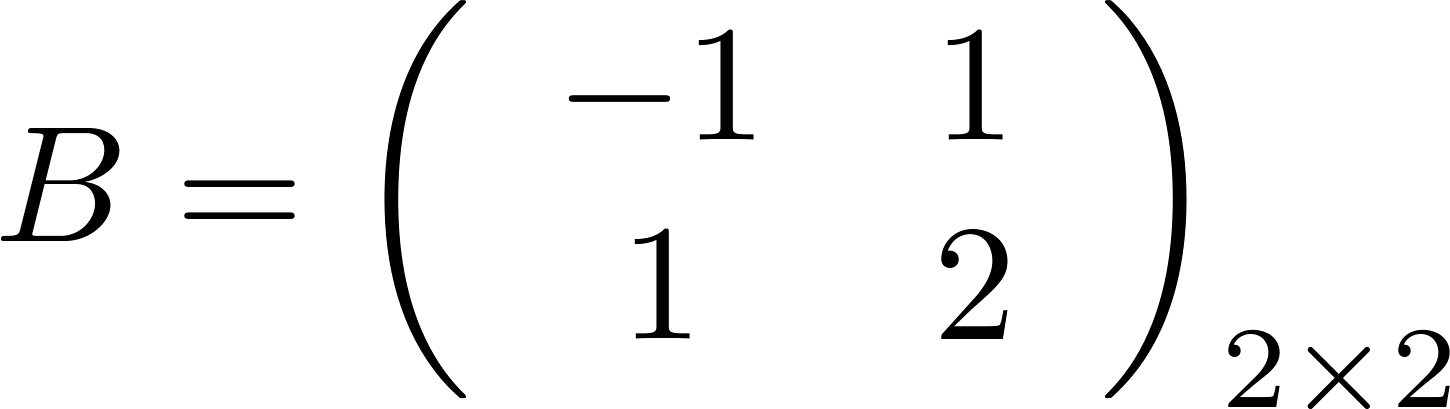 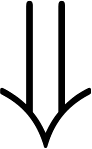 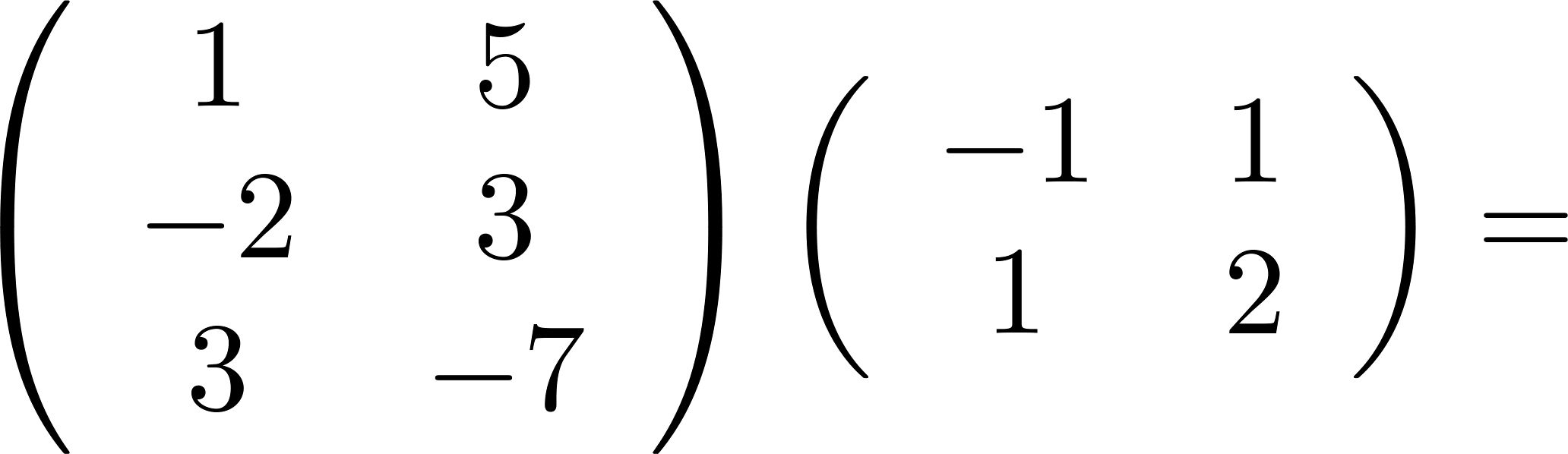 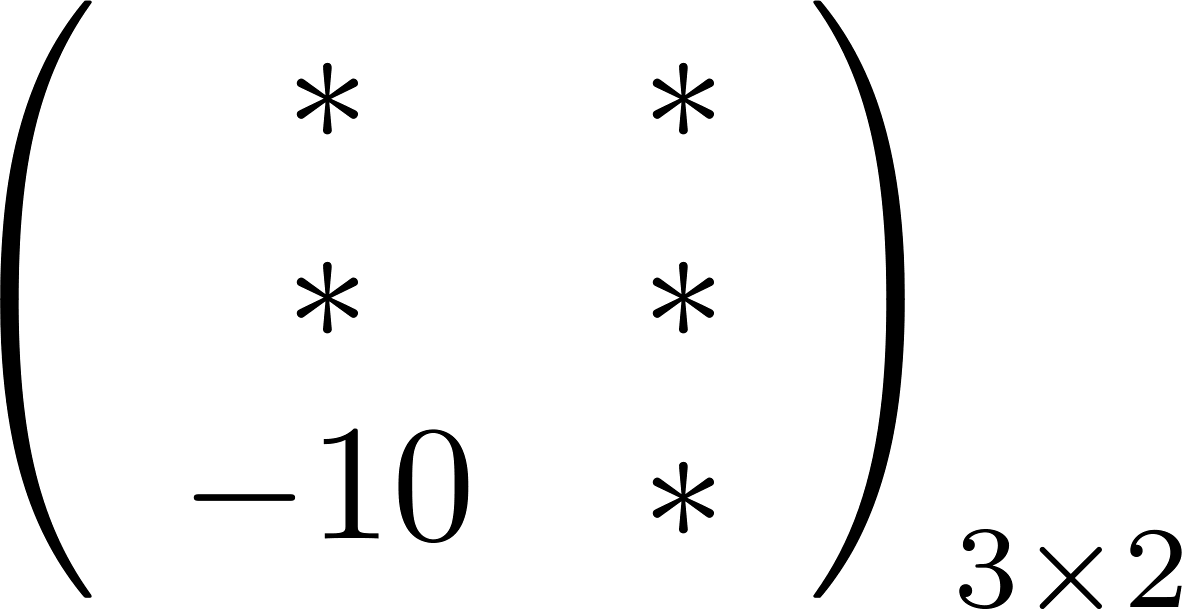 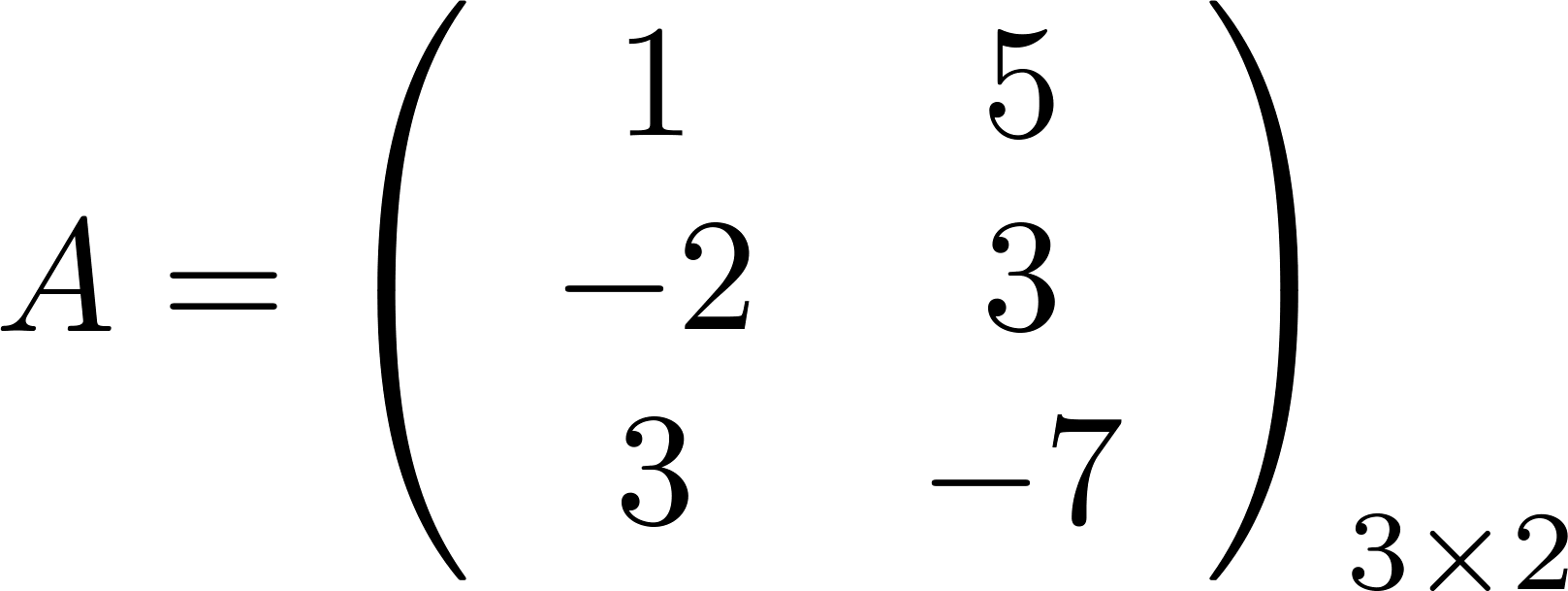 דוגמא:
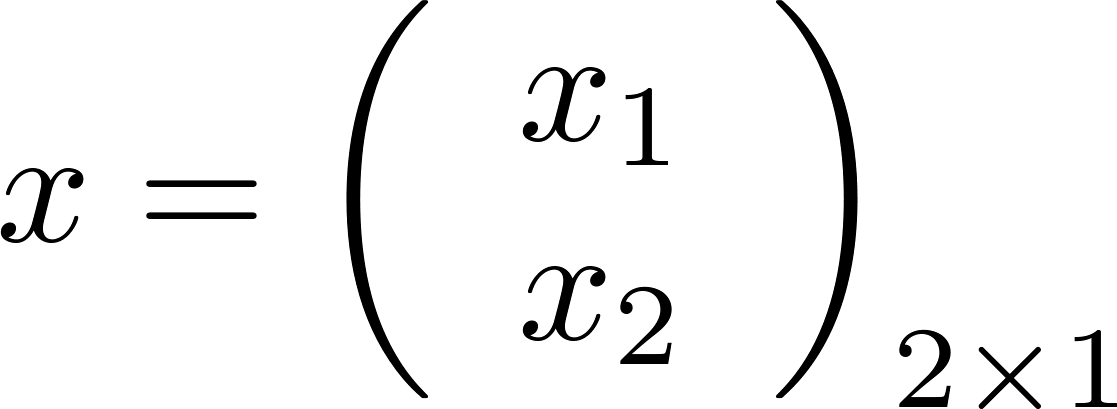 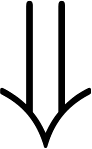 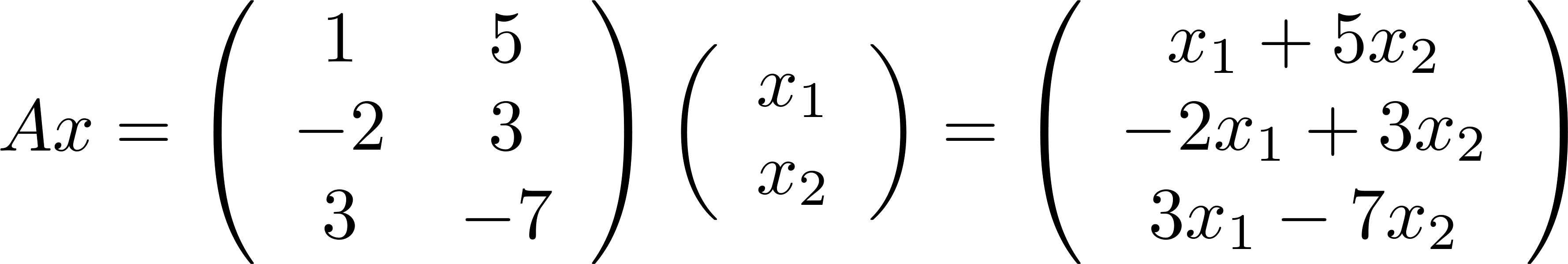 דוגמא:
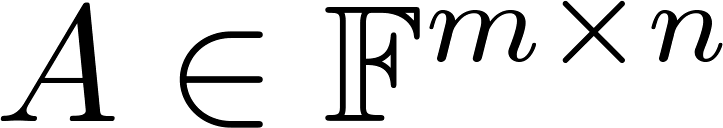 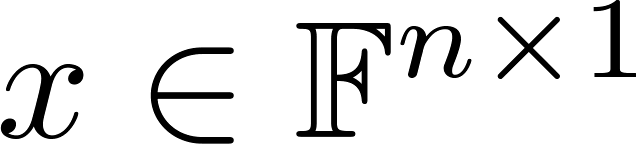 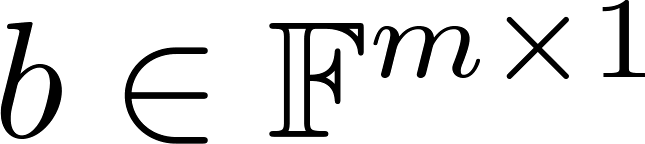 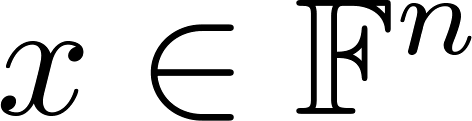 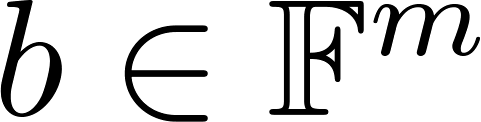 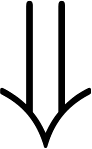 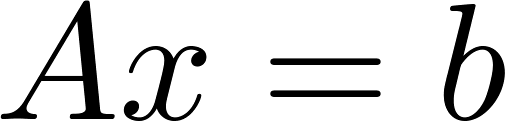 מטריצת מקדמים
וקטור נעלמים
וקטור תוצאה
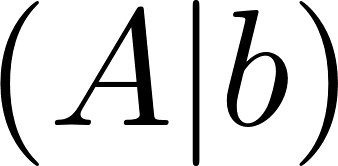 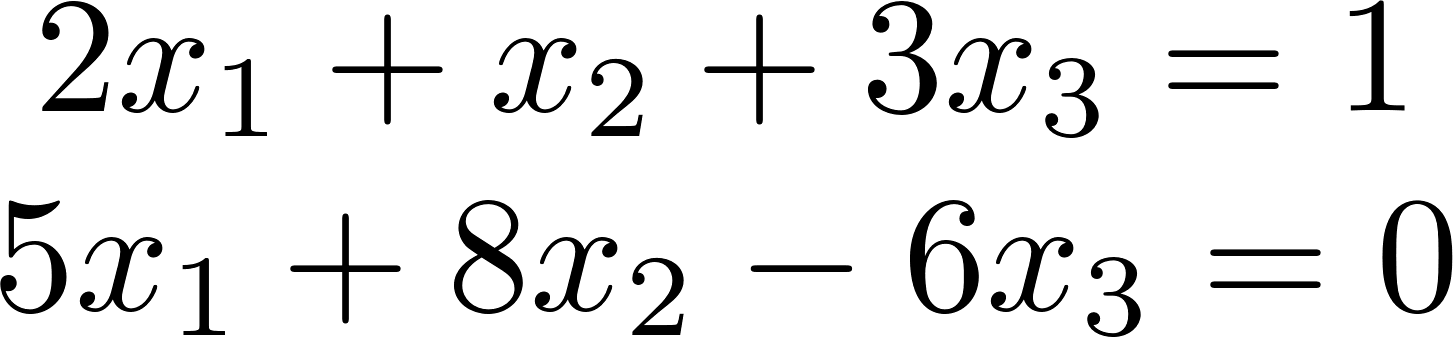 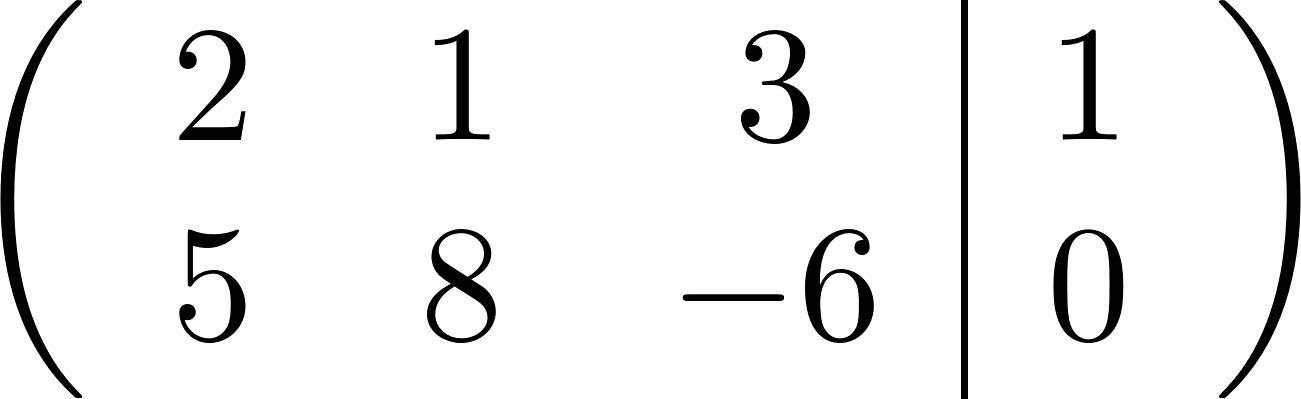 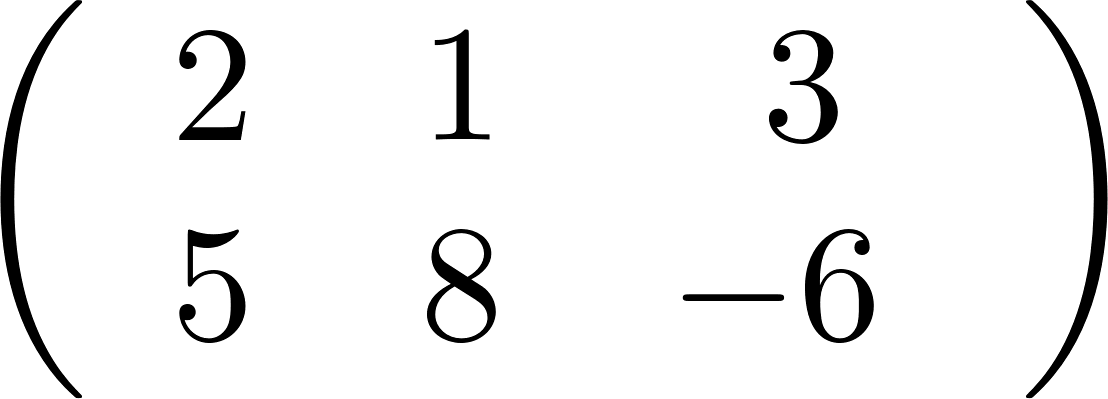 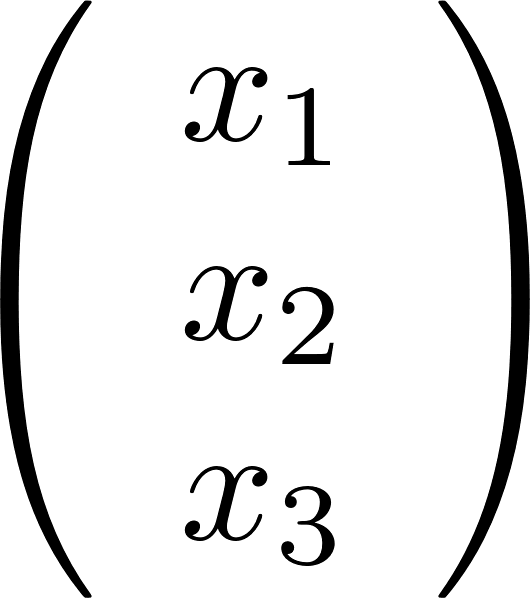 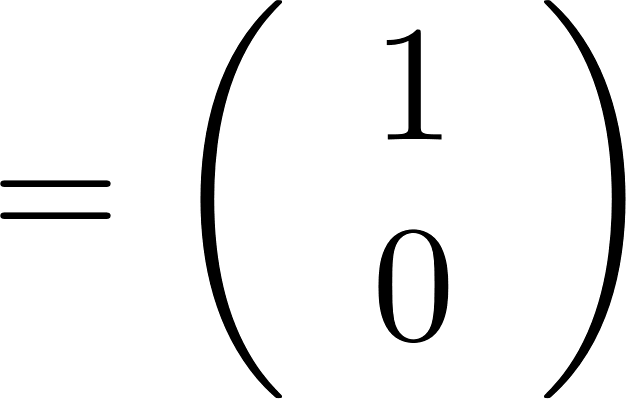 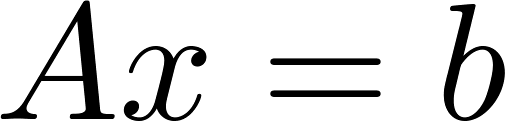 אלגברת מטריצות – כפל מטריצות, כפל עמודה (הגדרה שקולה):
עבור                                            הכפל בניהם
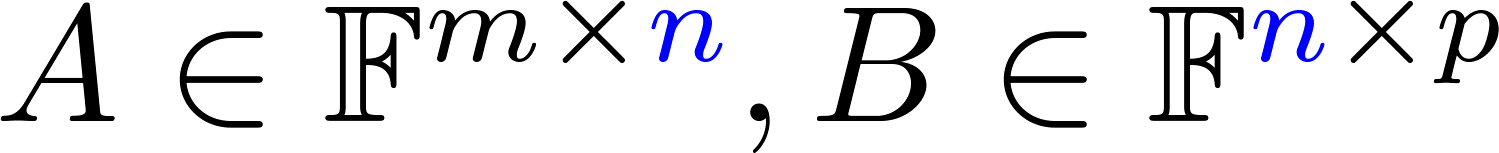 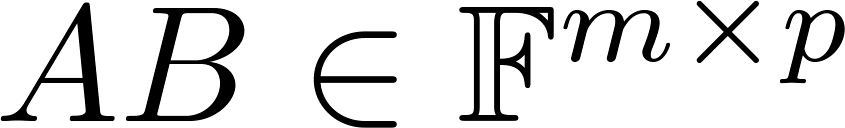 ומוגדר
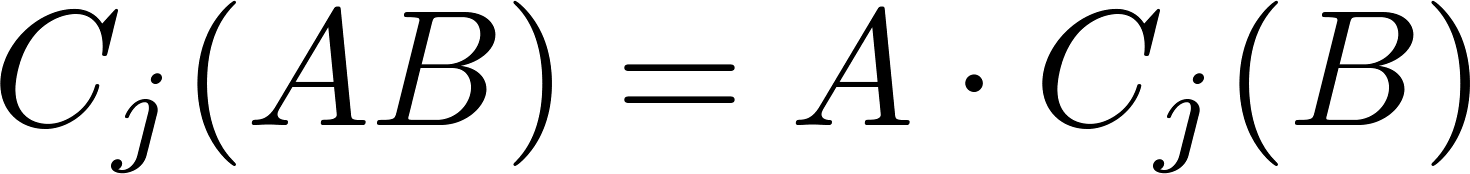 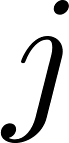 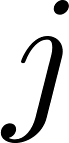 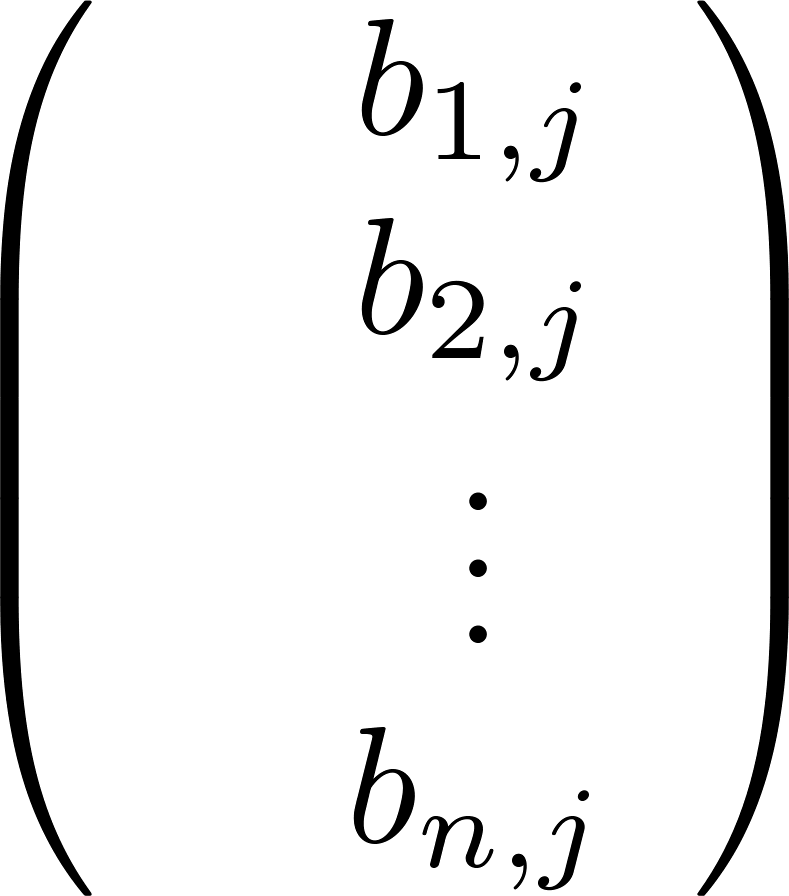 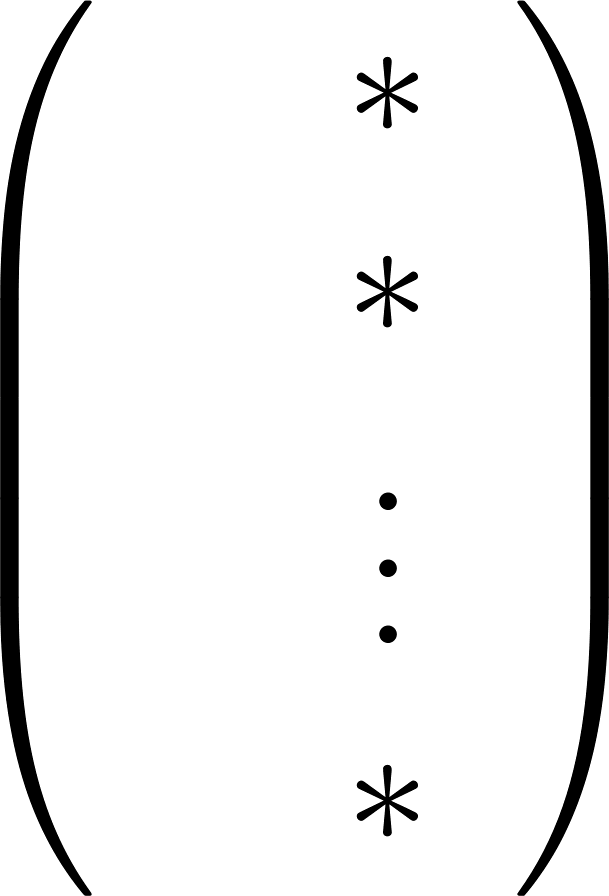 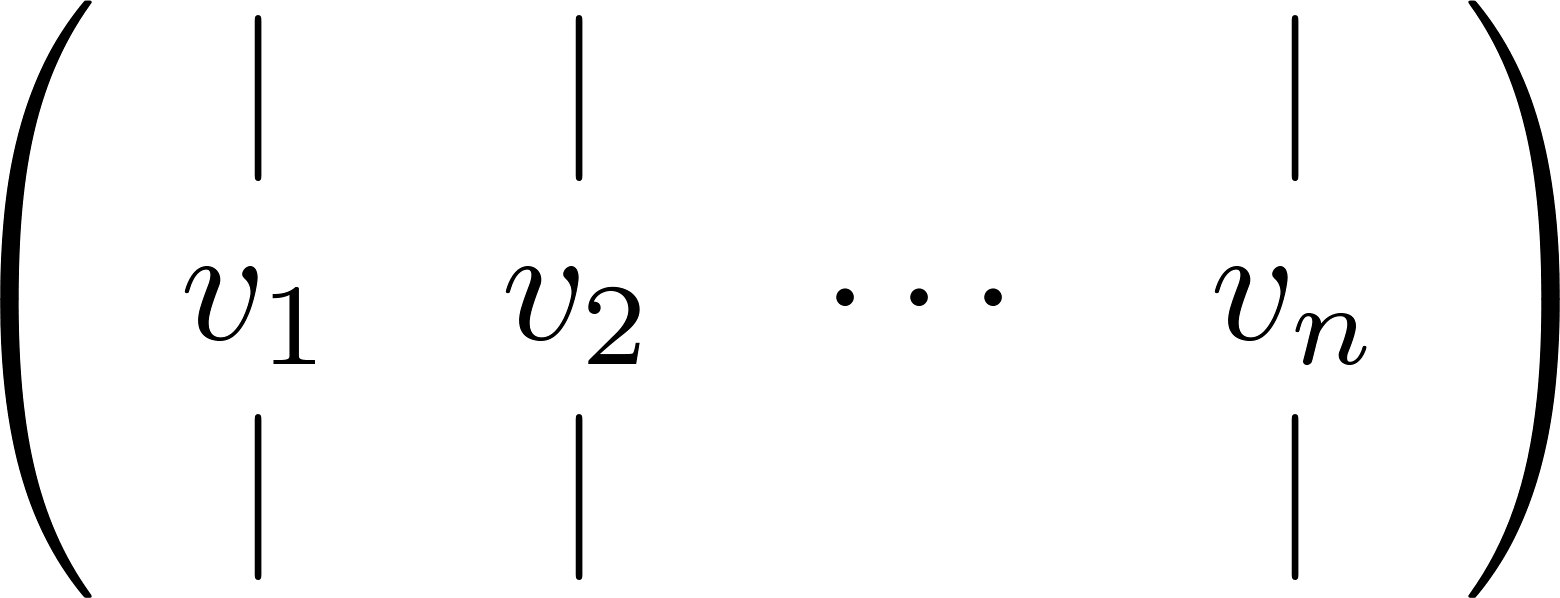 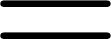 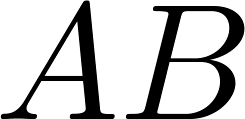 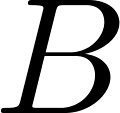 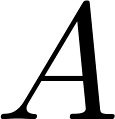 אלגברת מטריצות – כפל מטריצות, כפל עמודה (הגדרה שקולה):
עבור                                            הכפל בניהם
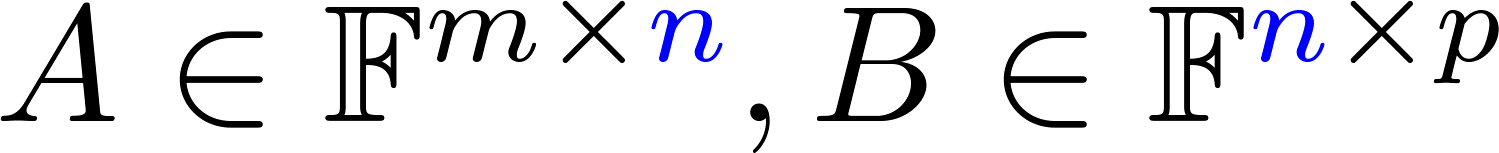 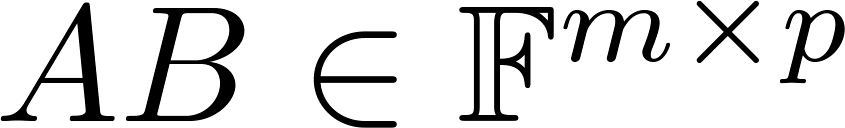 ומוגדר
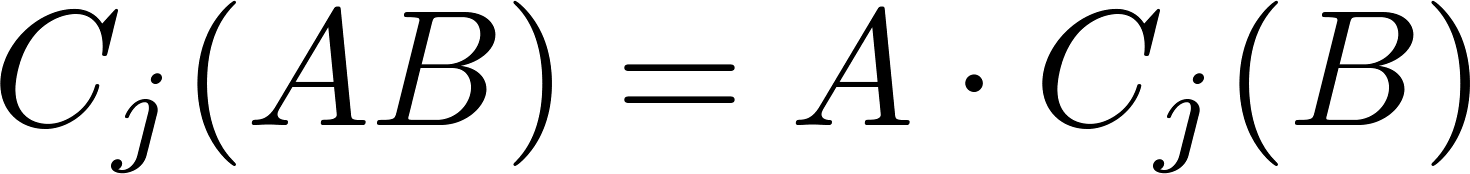 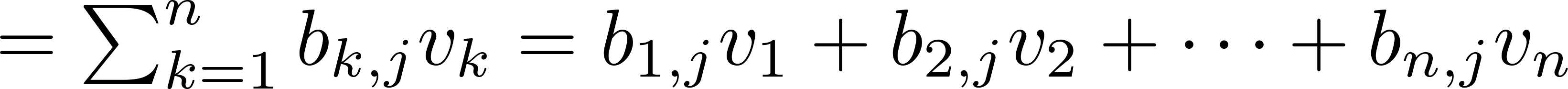 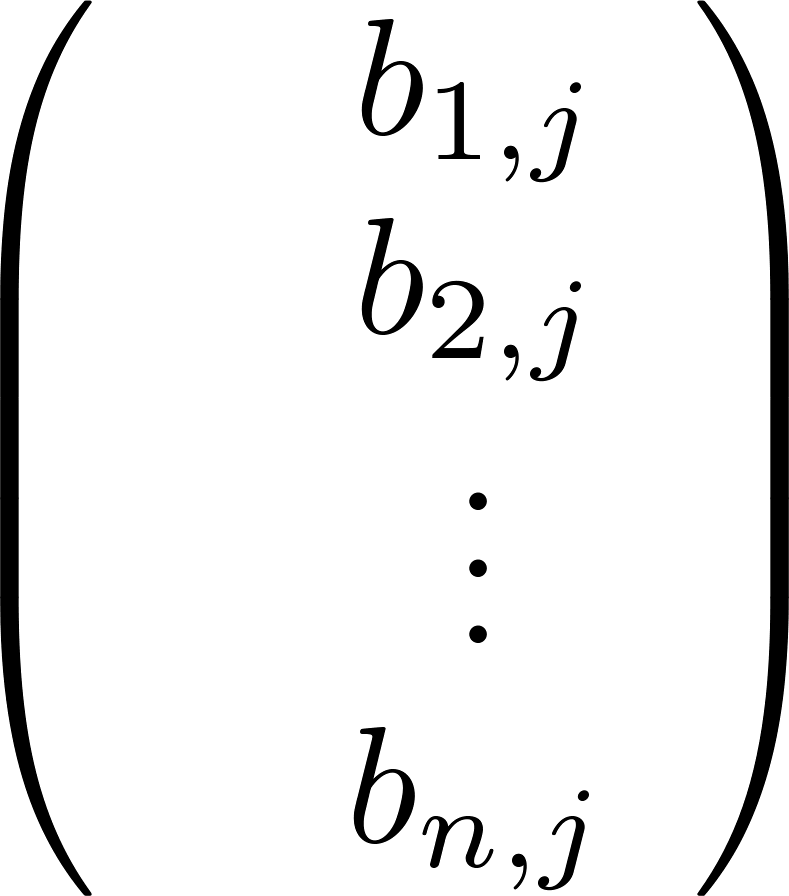 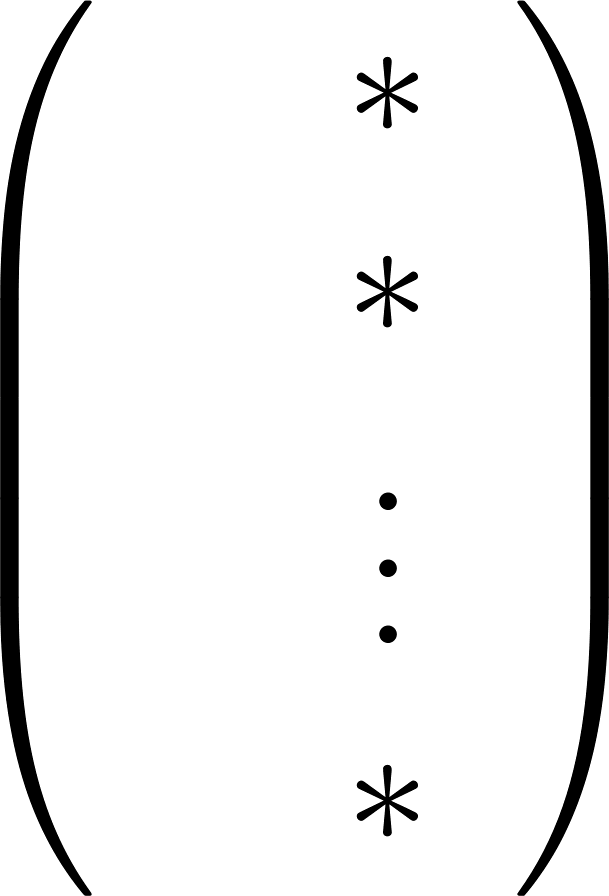 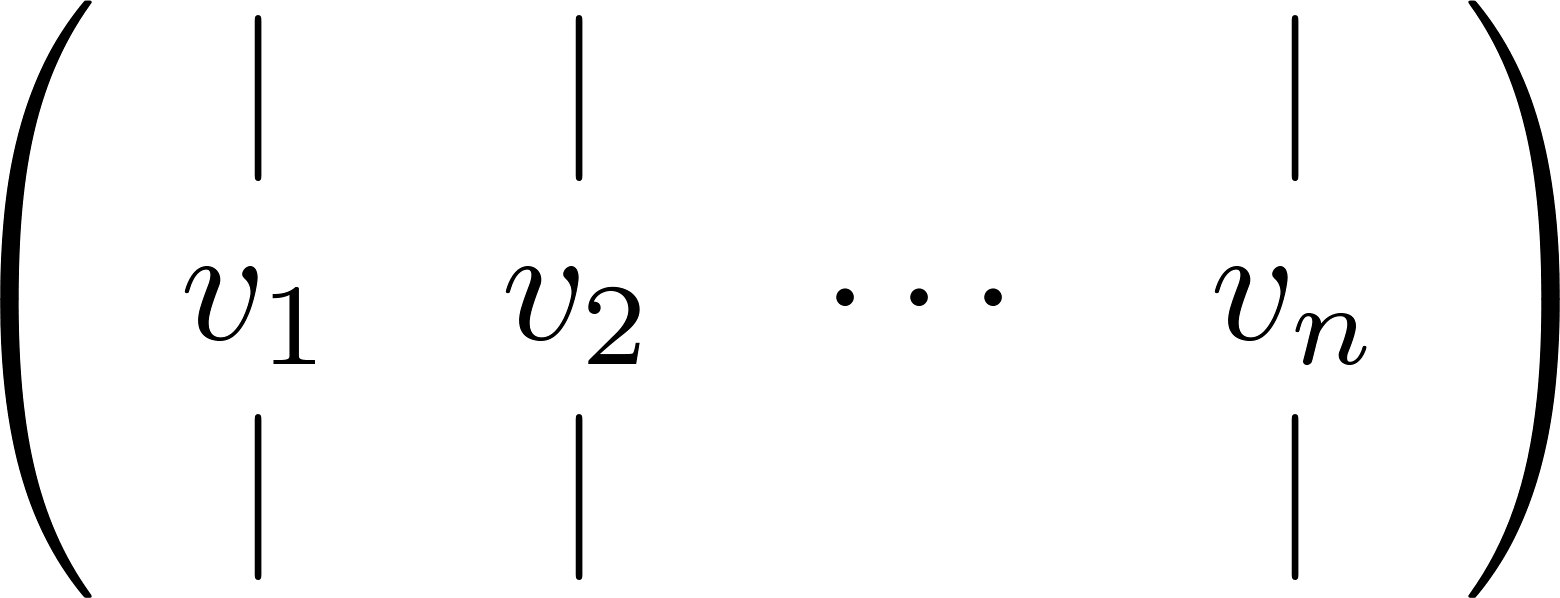 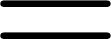 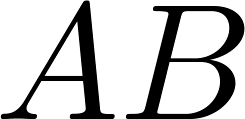 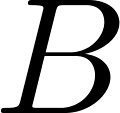 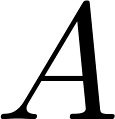 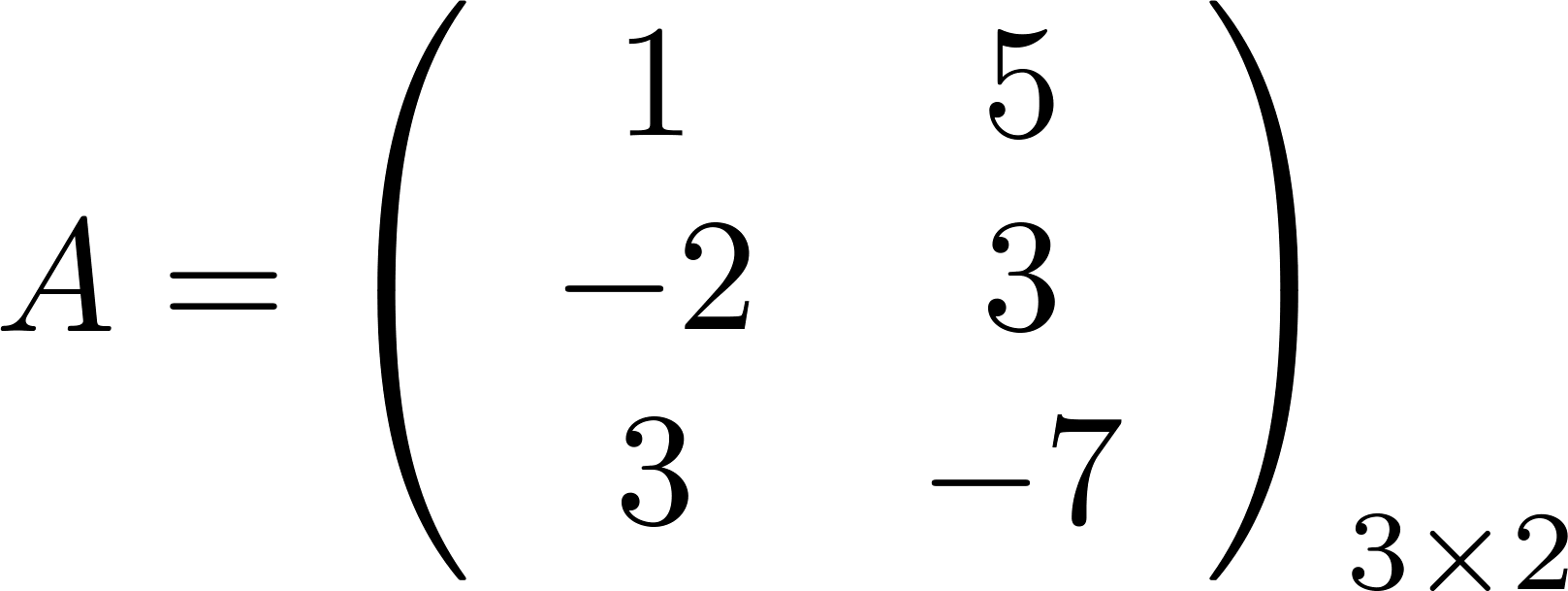 דוגמא:
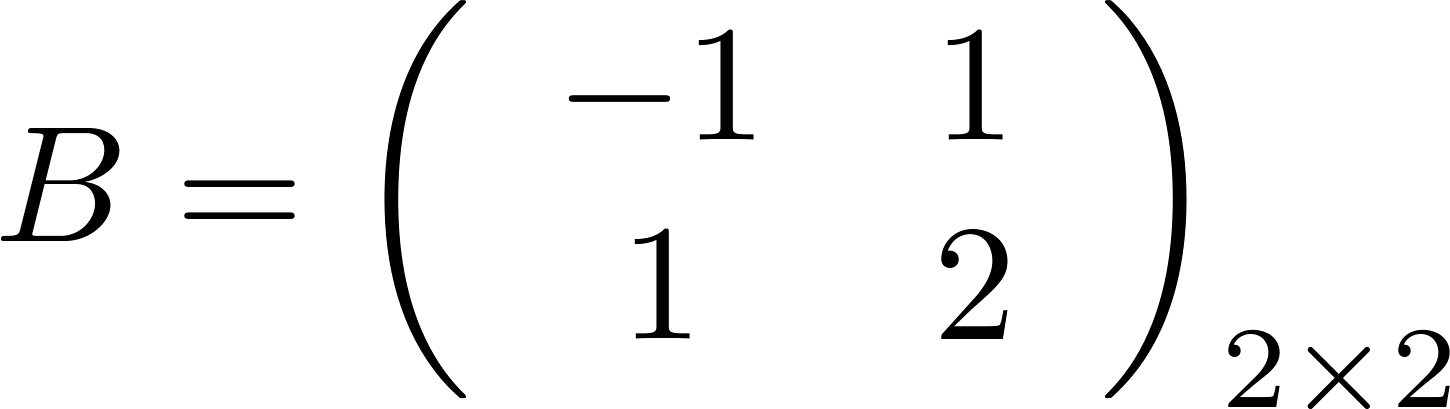 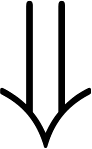 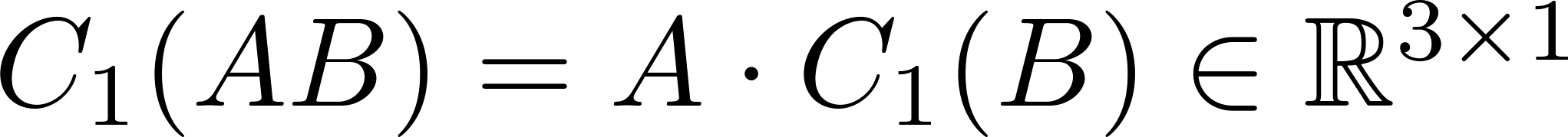 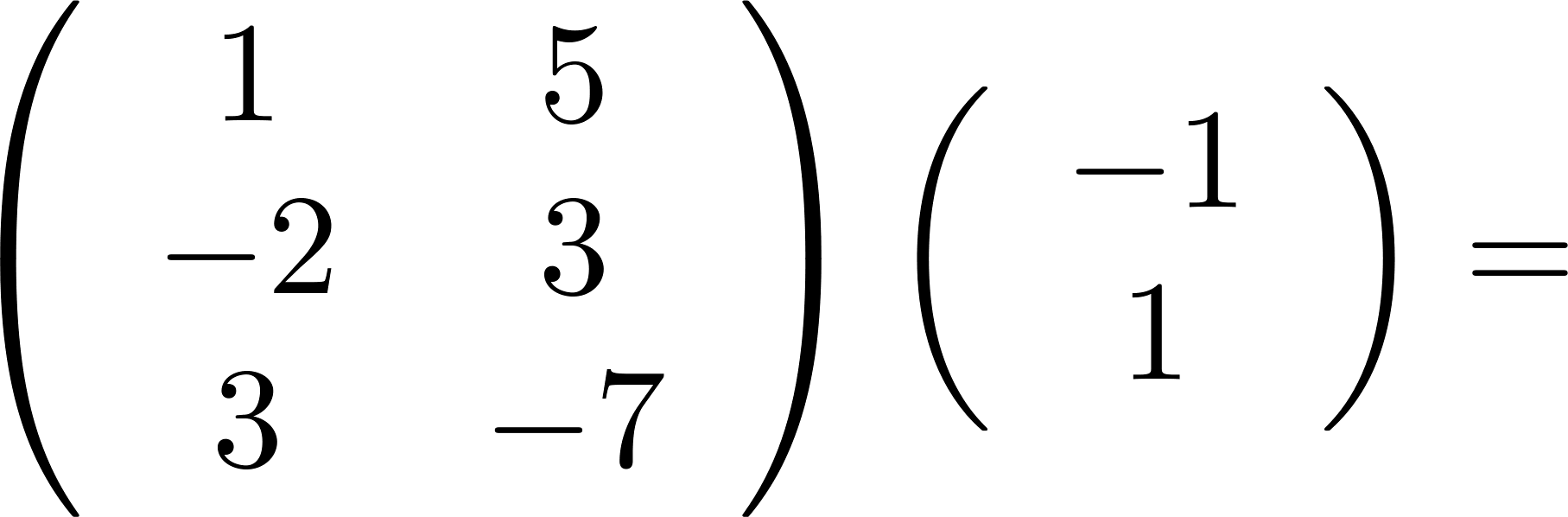 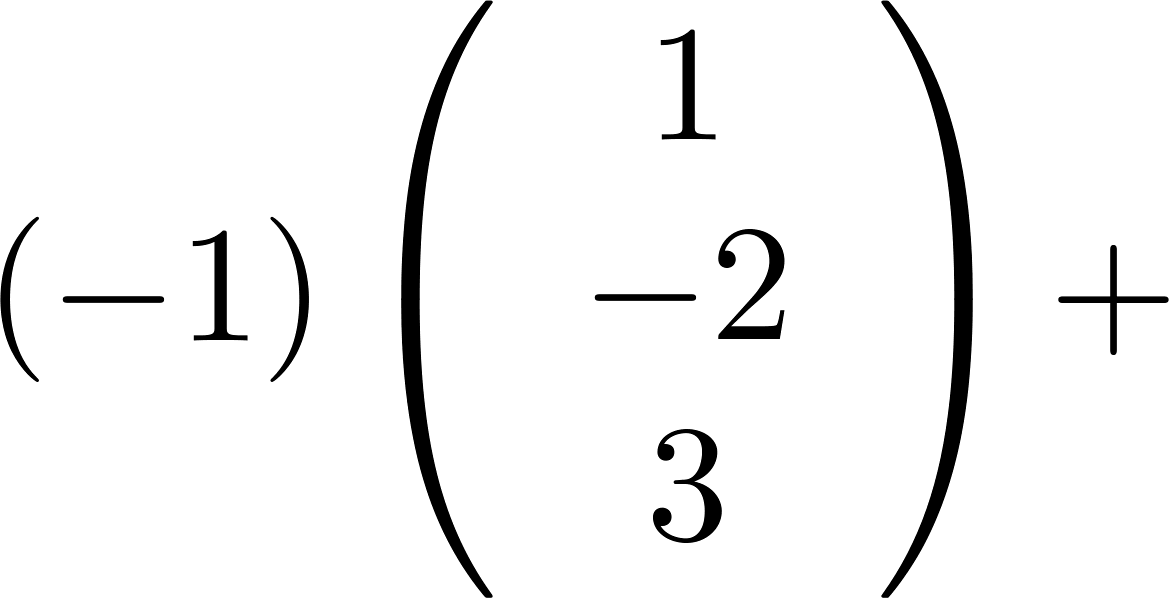 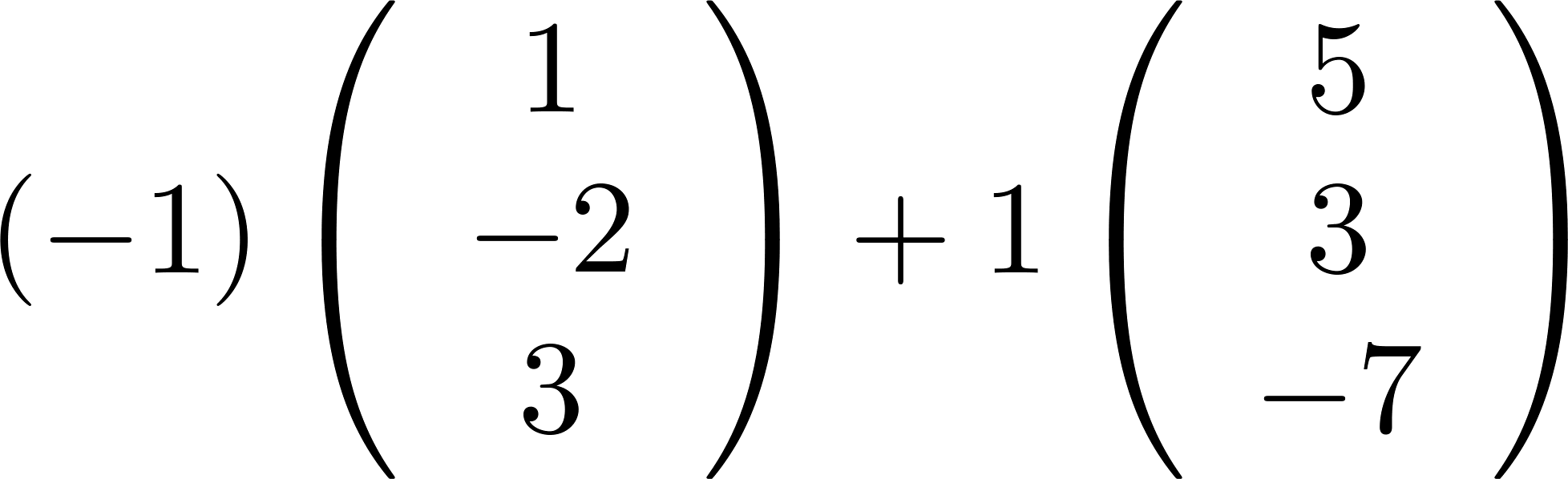 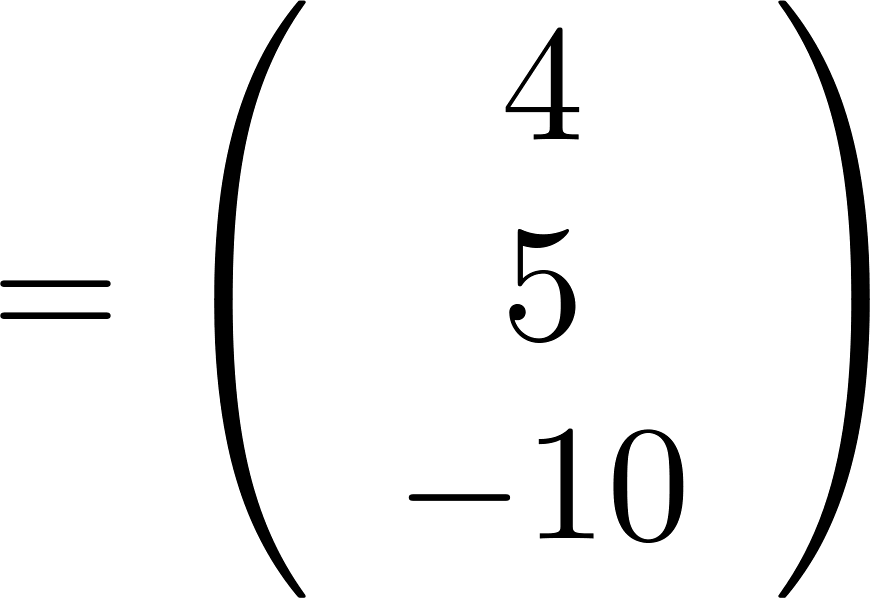 אלגברת מטריצות – כפל מטריצות, כפל שורה (הגדרה שקולה):
עבור                                            הכפל בניהם
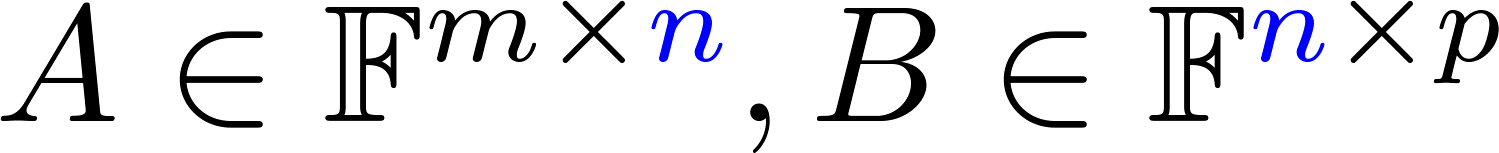 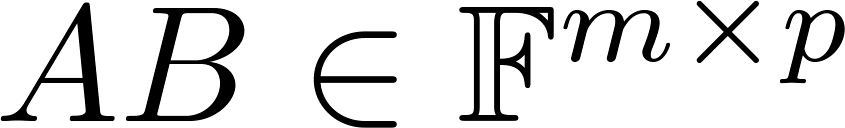 ומוגדר
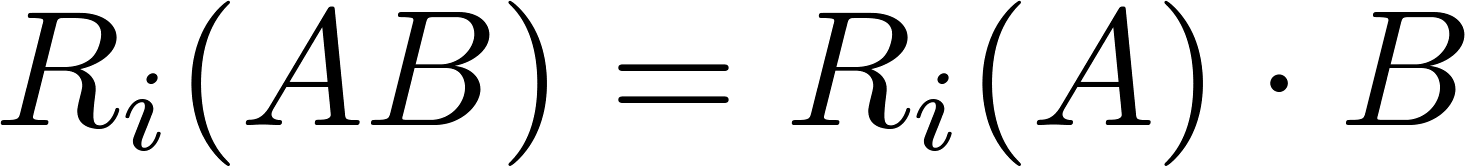 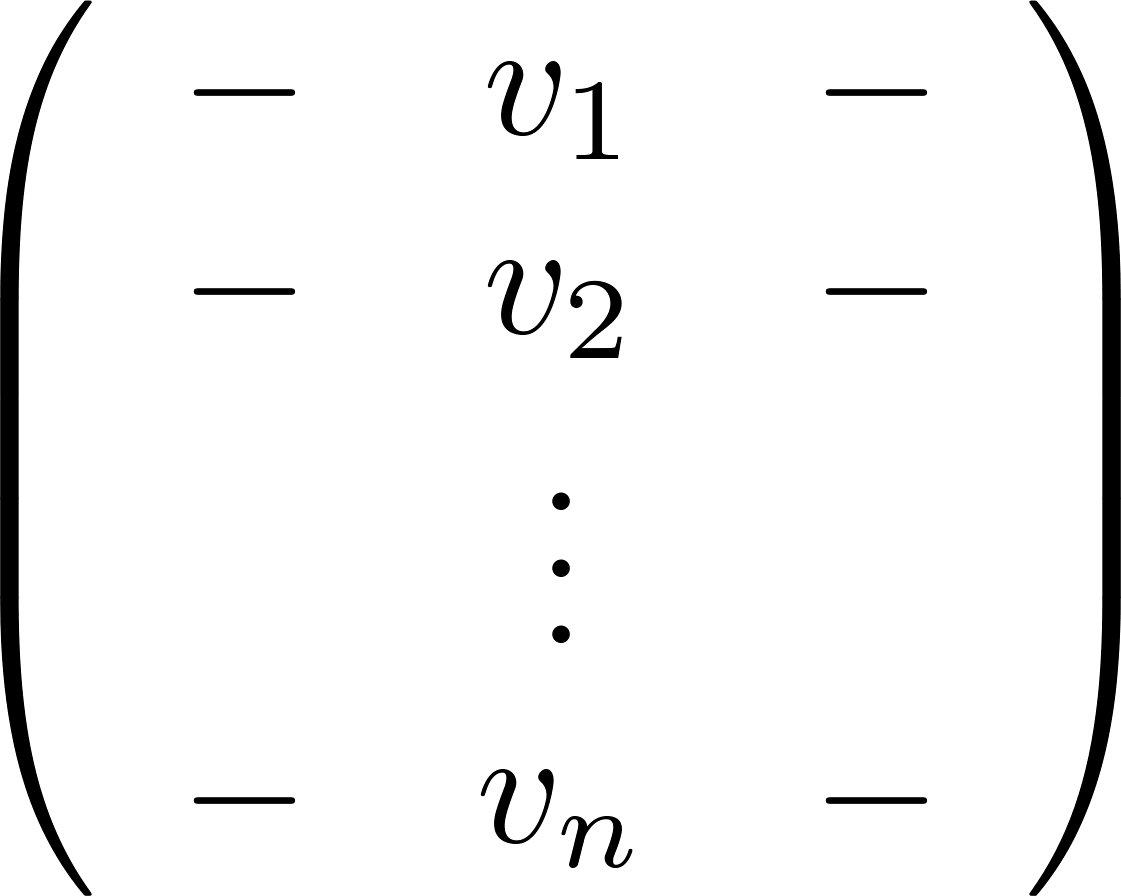 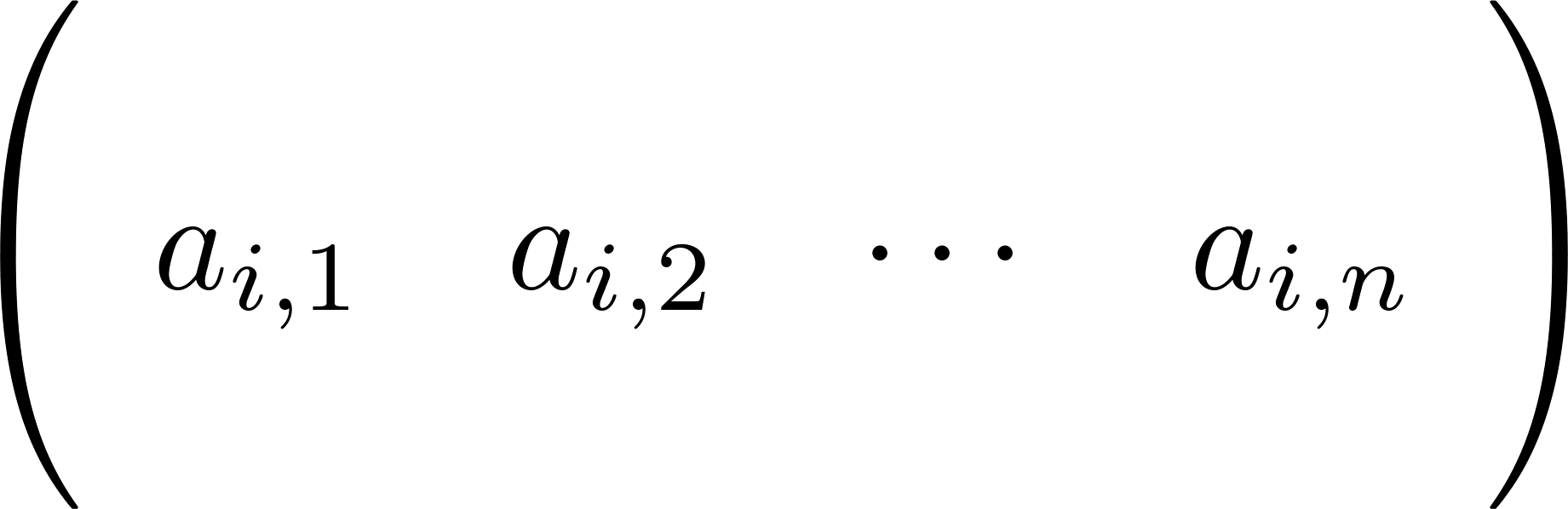 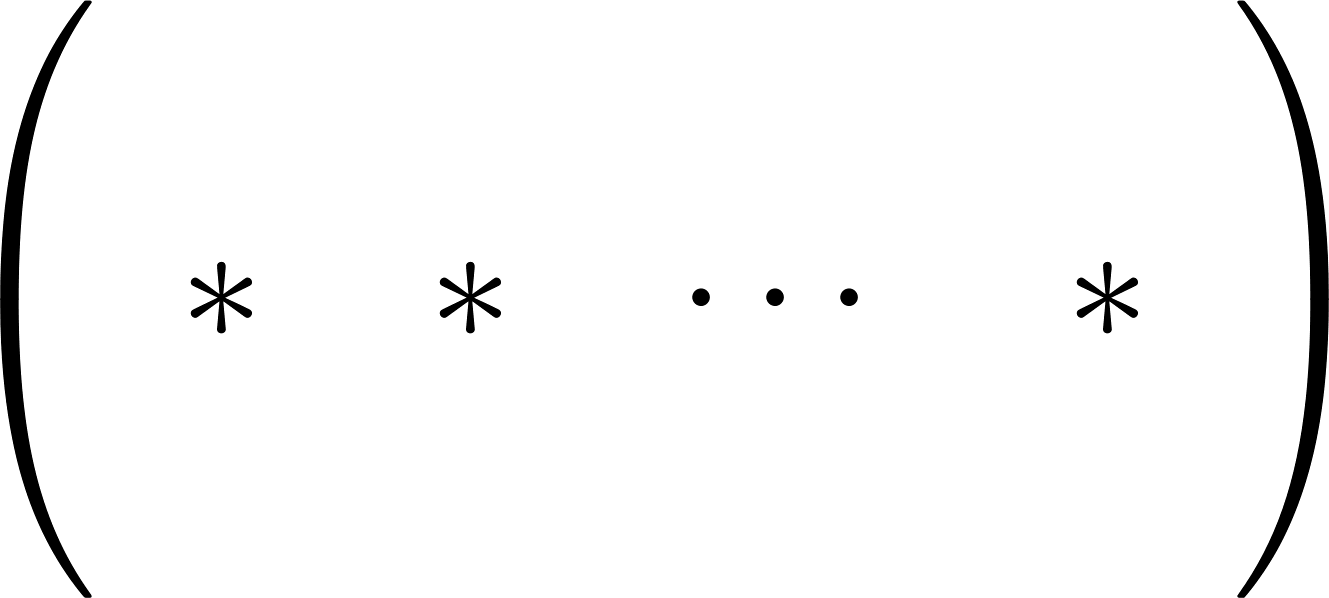 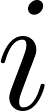 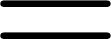 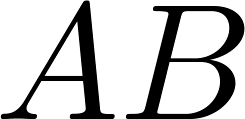 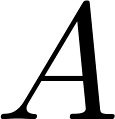 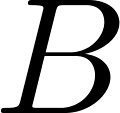 אלגברת מטריצות – כפל מטריצות, כפל שורה (הגדרה שקולה):
עבור                                            הכפל בניהם
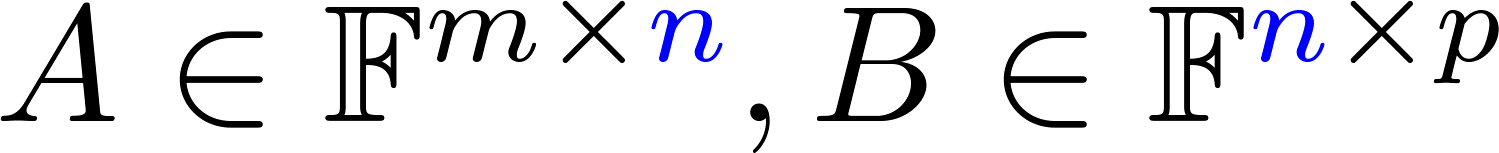 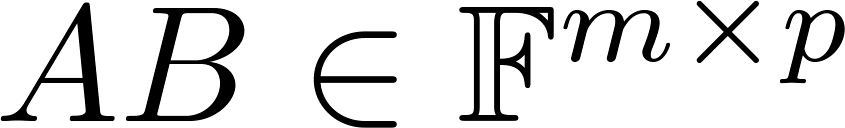 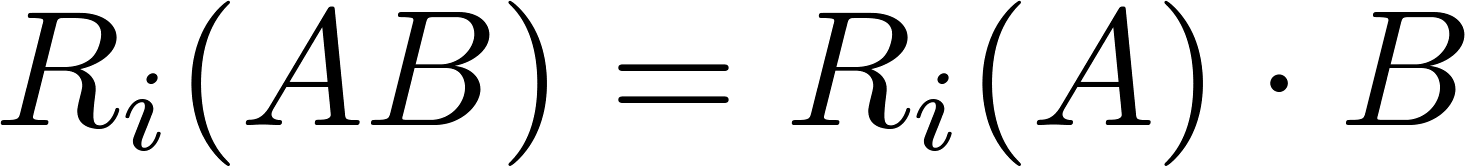 ומוגדר
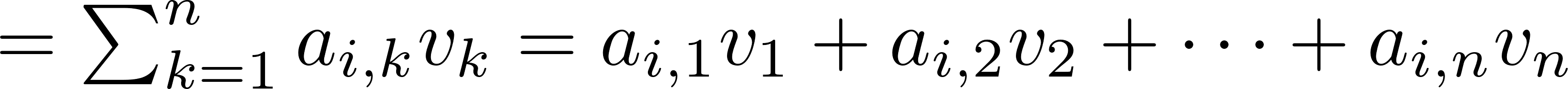 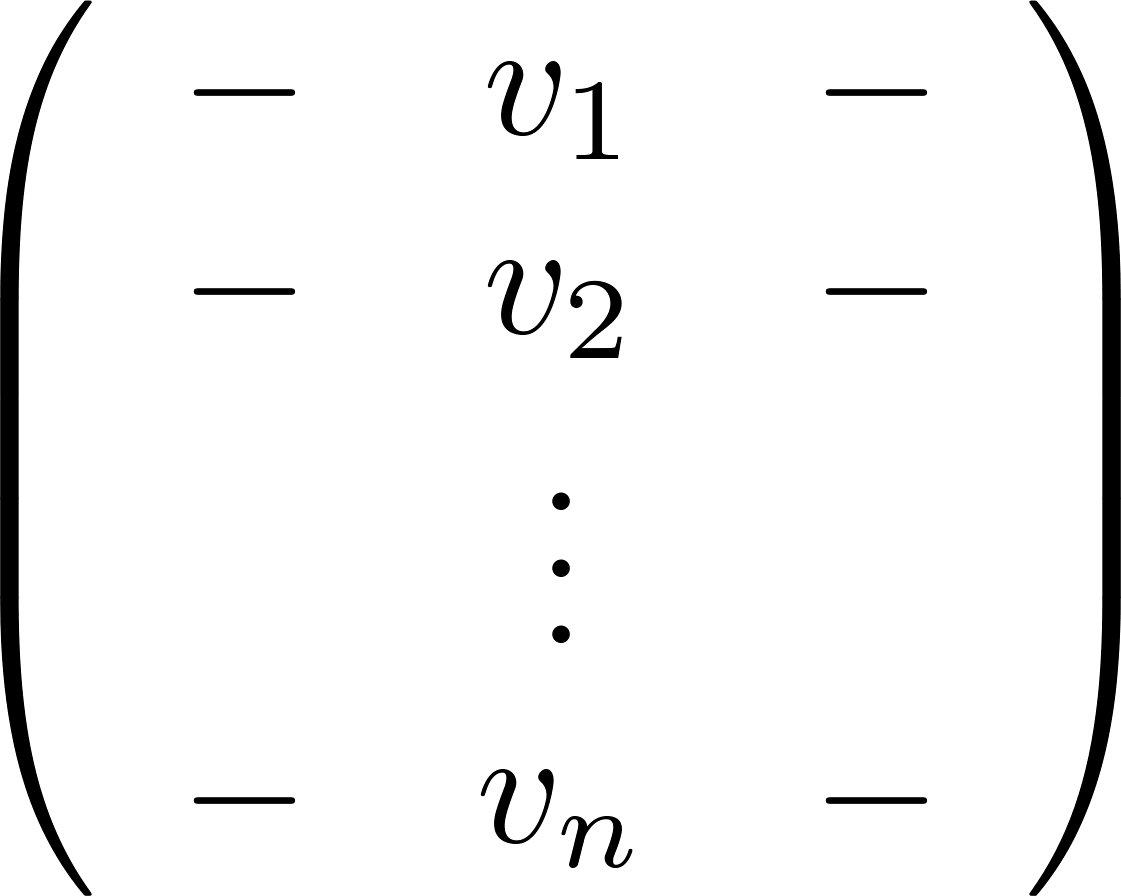 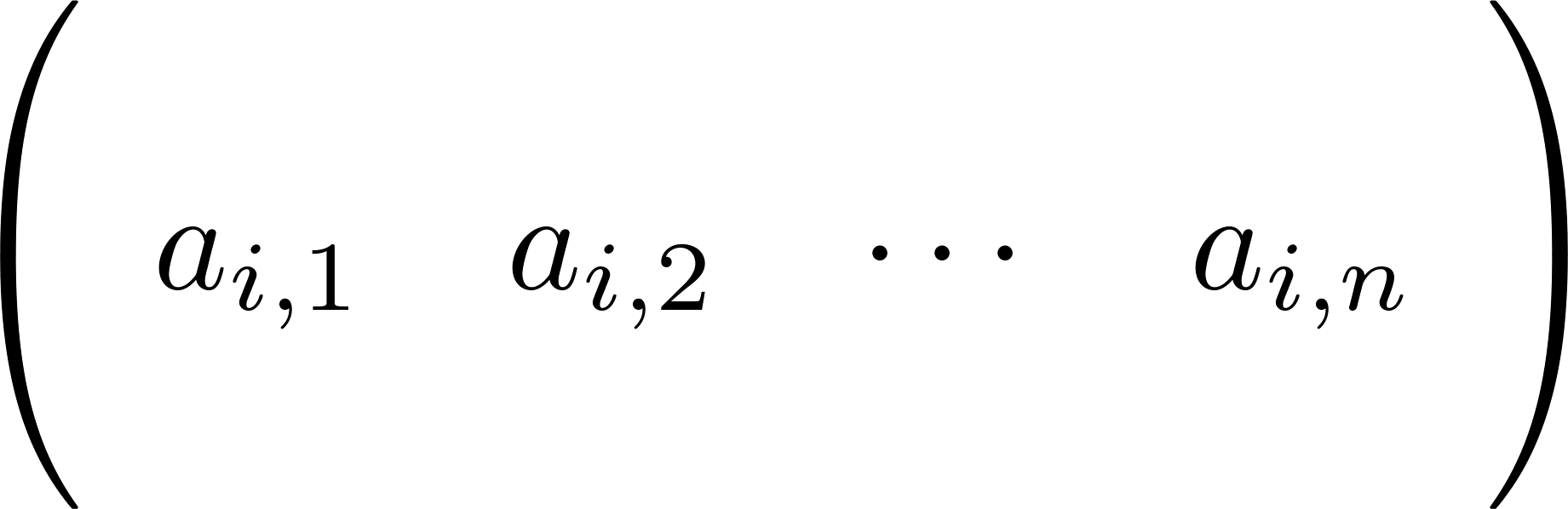 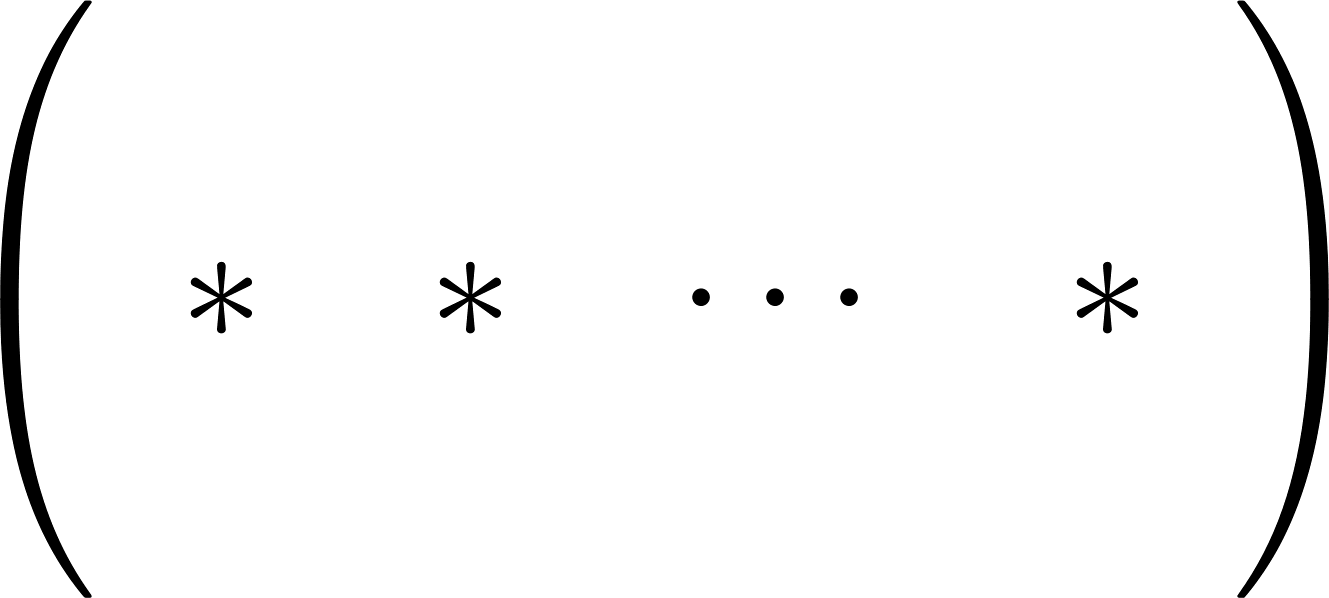 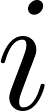 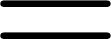 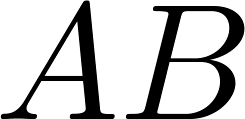 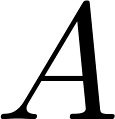 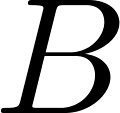 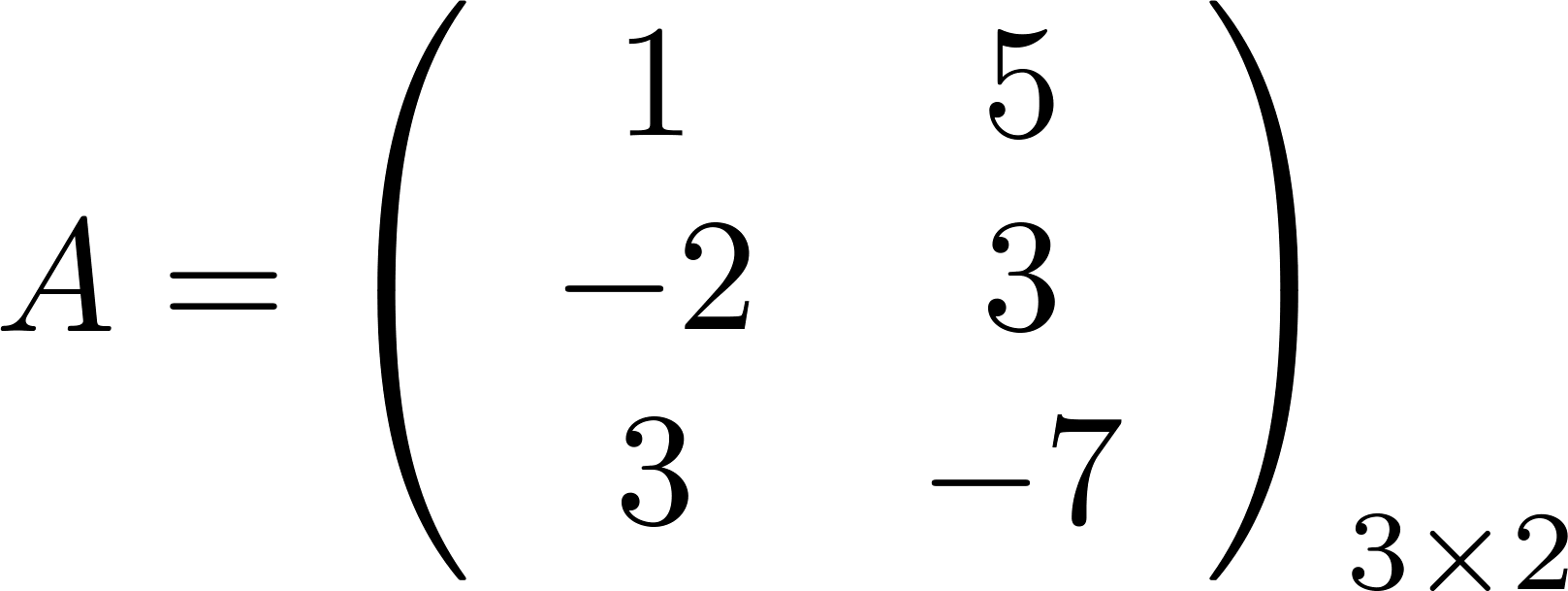 דוגמא:
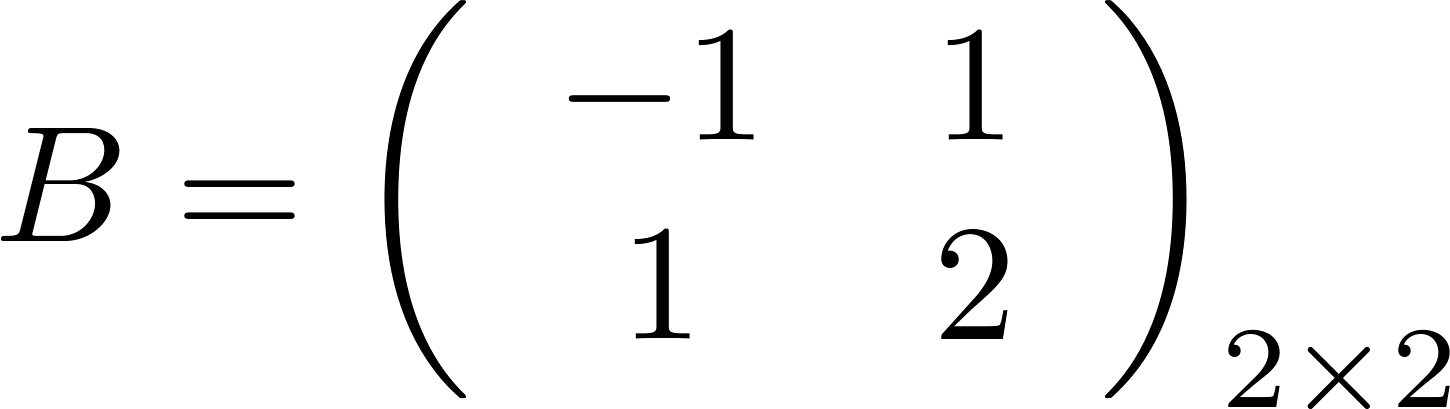 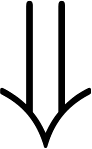 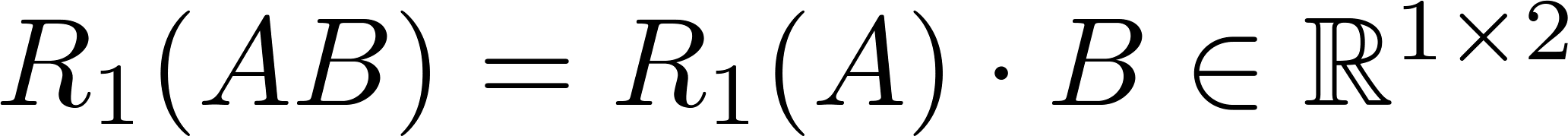 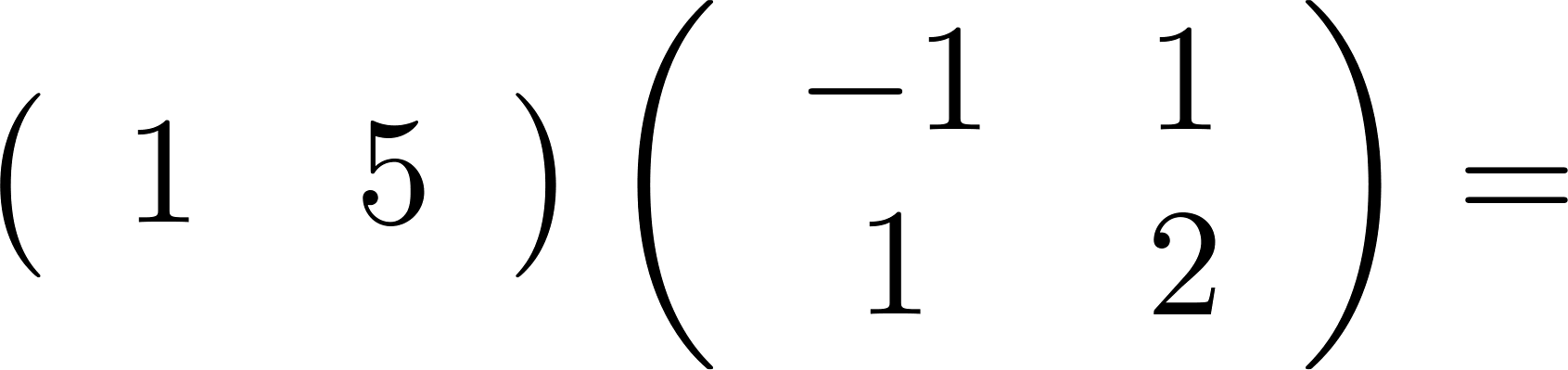 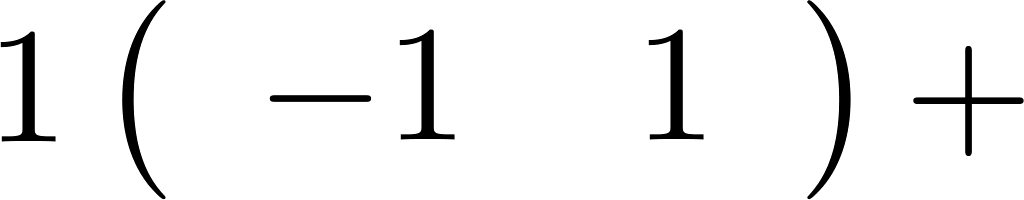 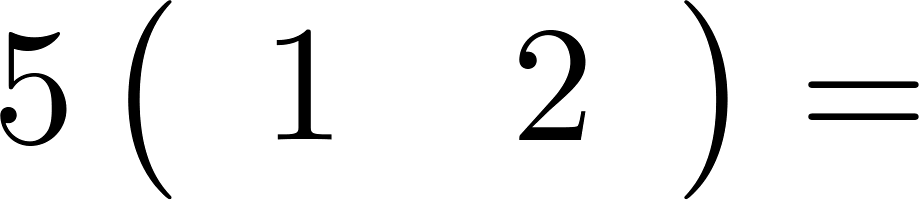 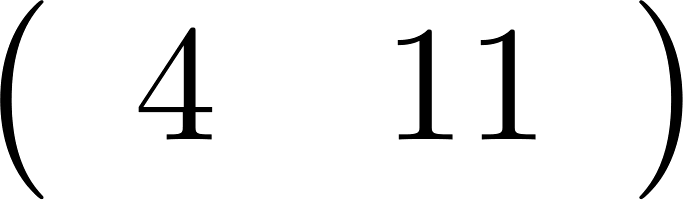 תכונות, בהנחה שהפעולות מוגדרות
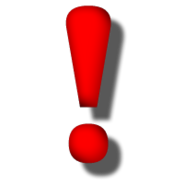 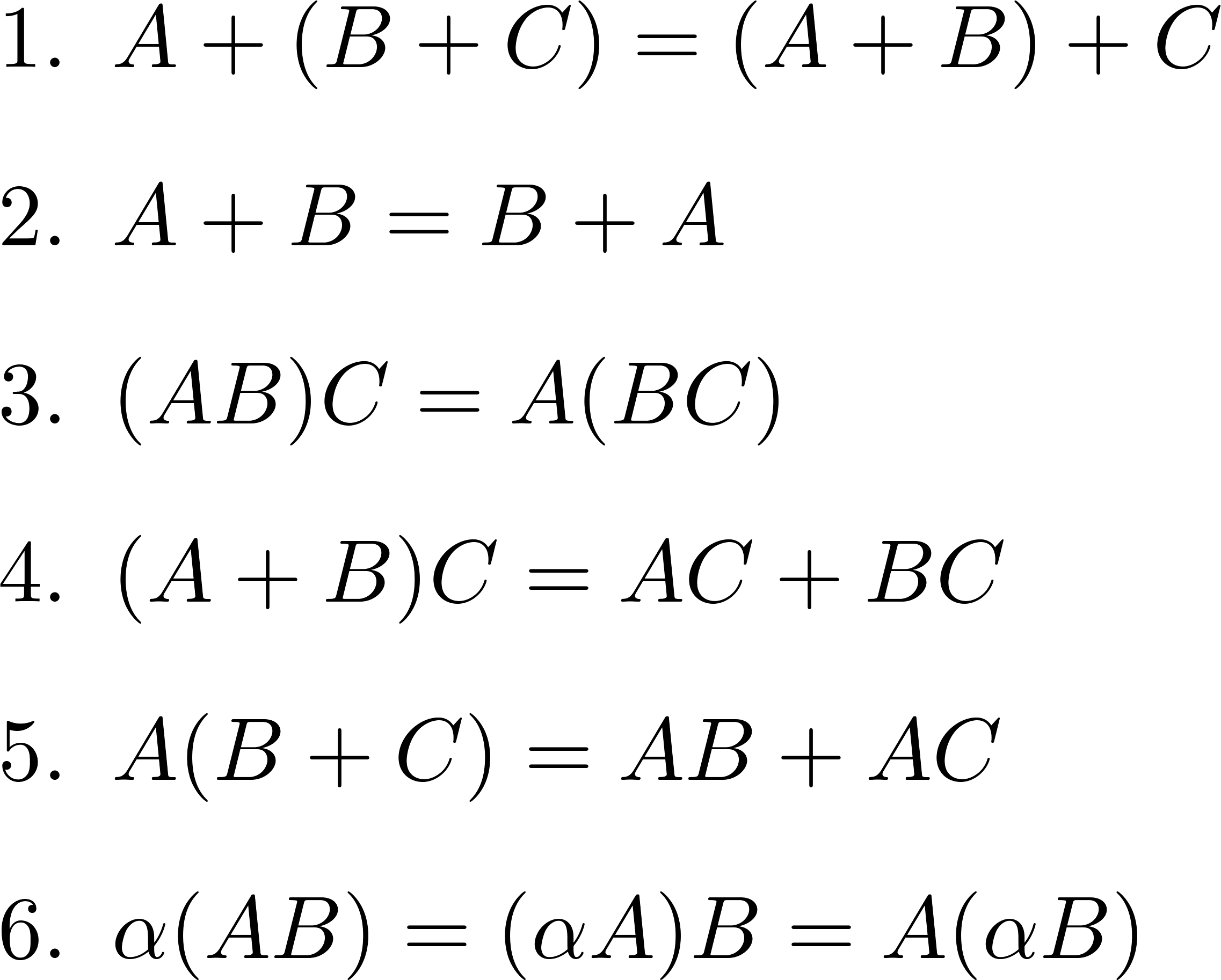 יתכן
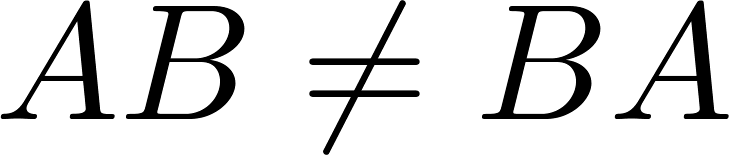 תרגיל – תהא                   מערכת משוואות לינארית.
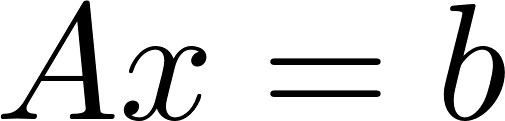 פתרון למערכת. יהא     פתרון למערכת  ההומגנית.   נגדיר
יהא
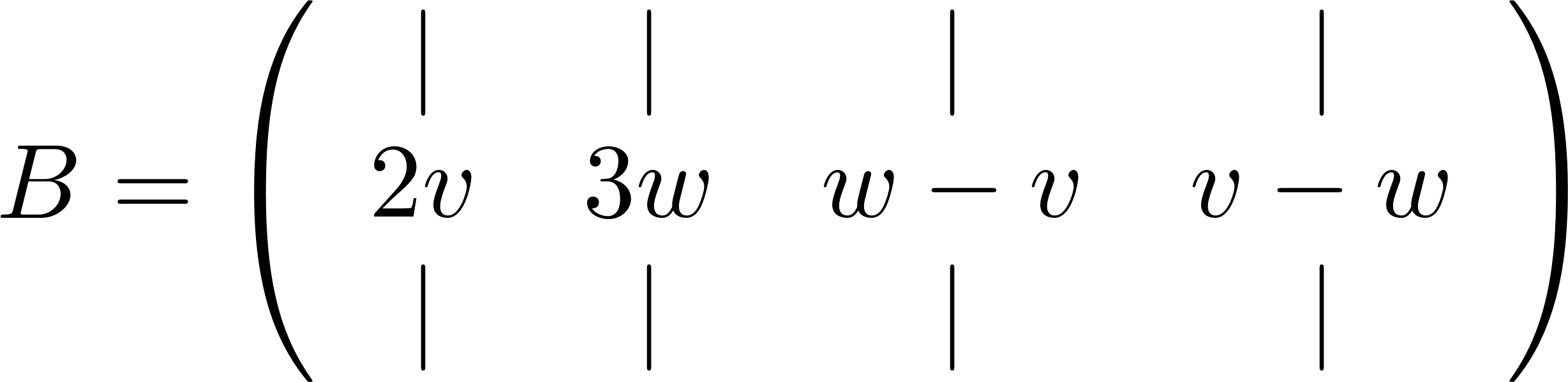 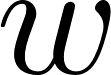 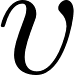 חשבו
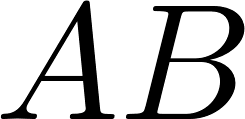 נשתמש בכפל עמודה כדי לחשב:
פתרון: נתון כי
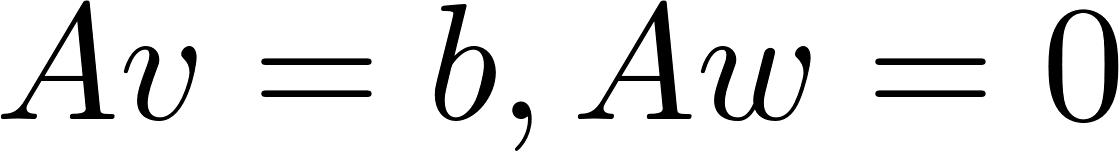 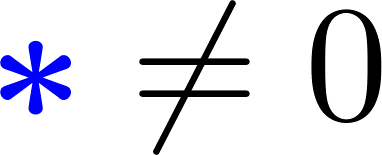 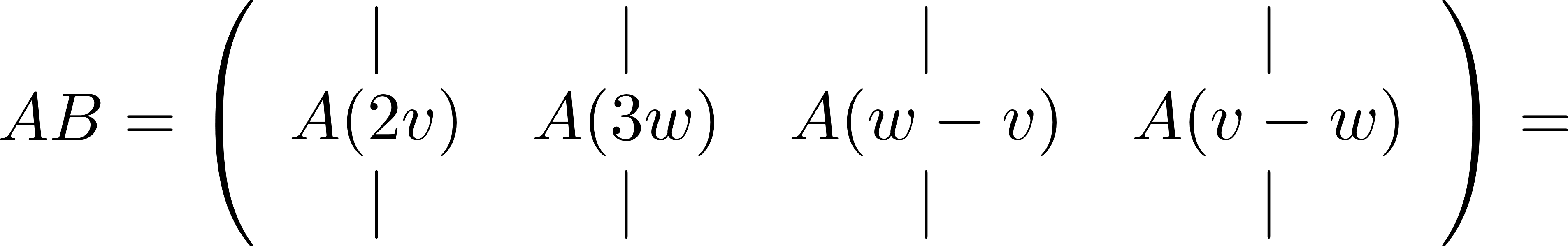 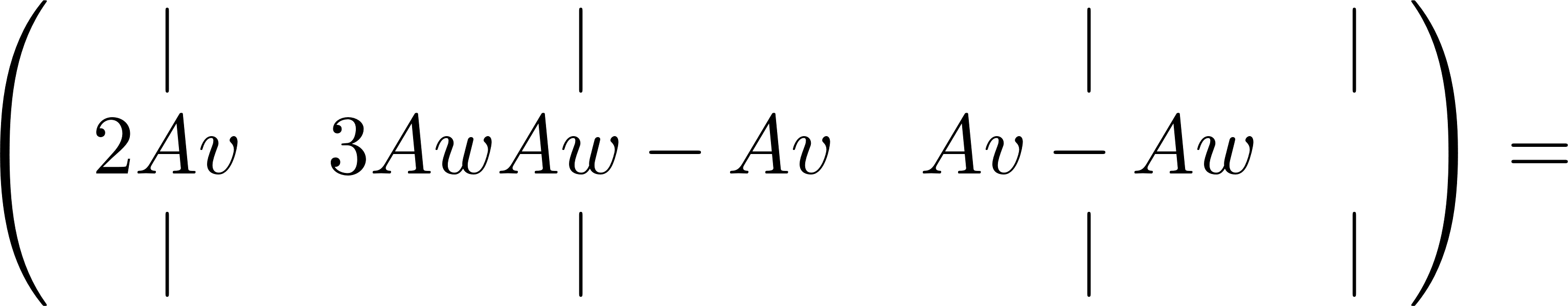 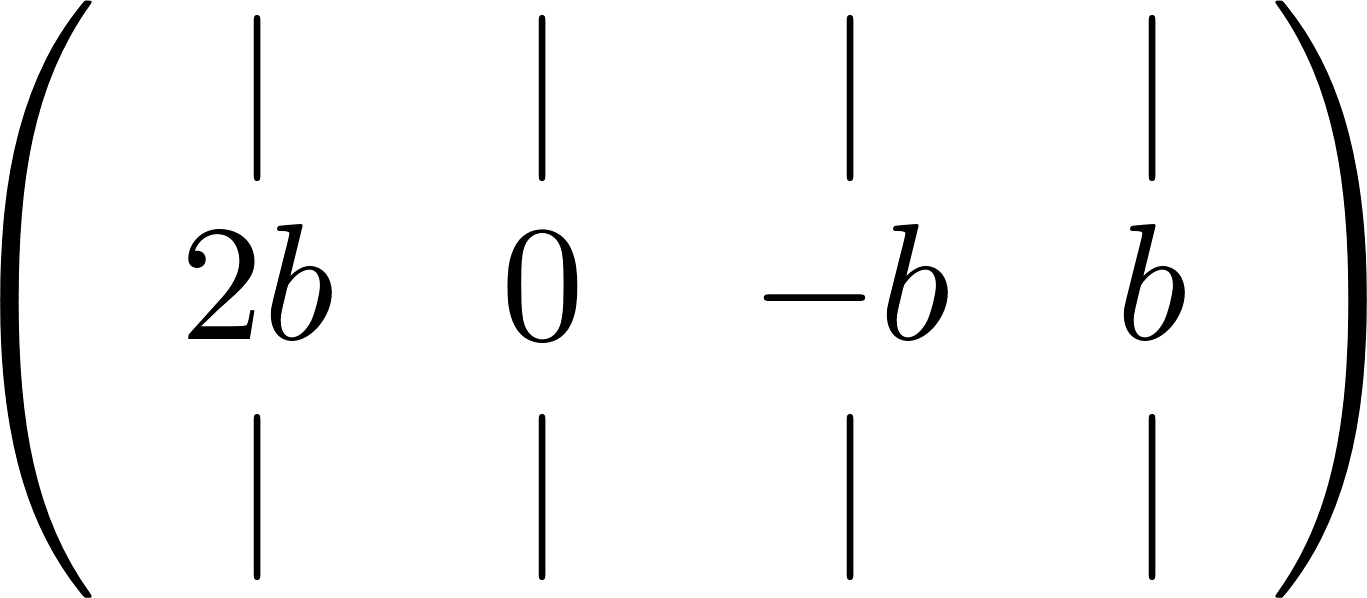 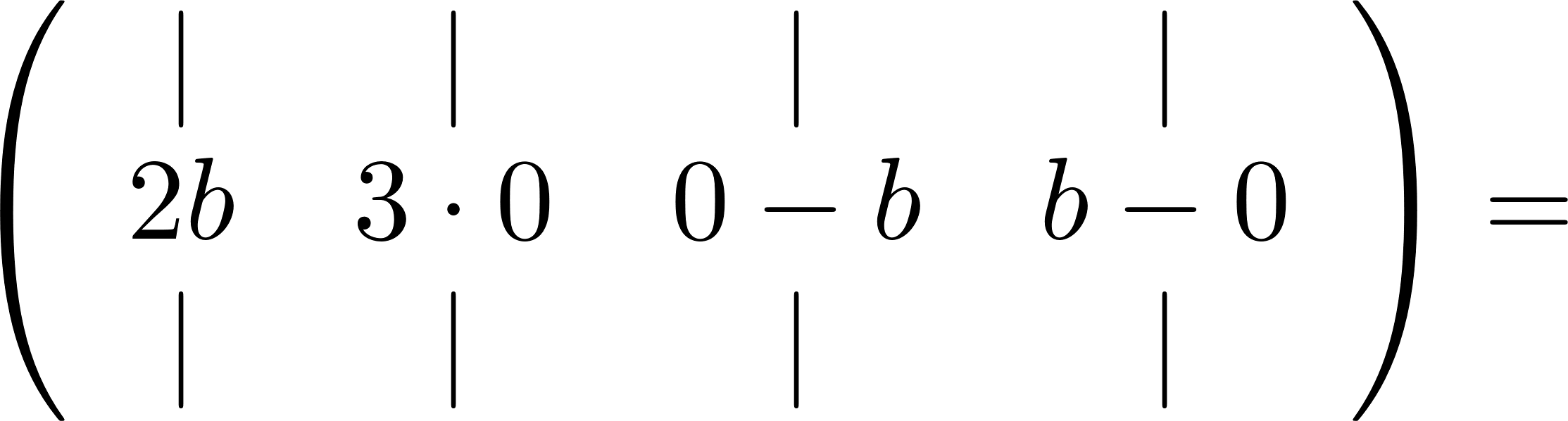 מטריצות ריבועיות  -
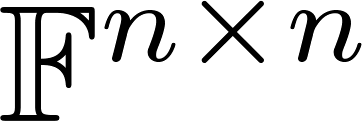 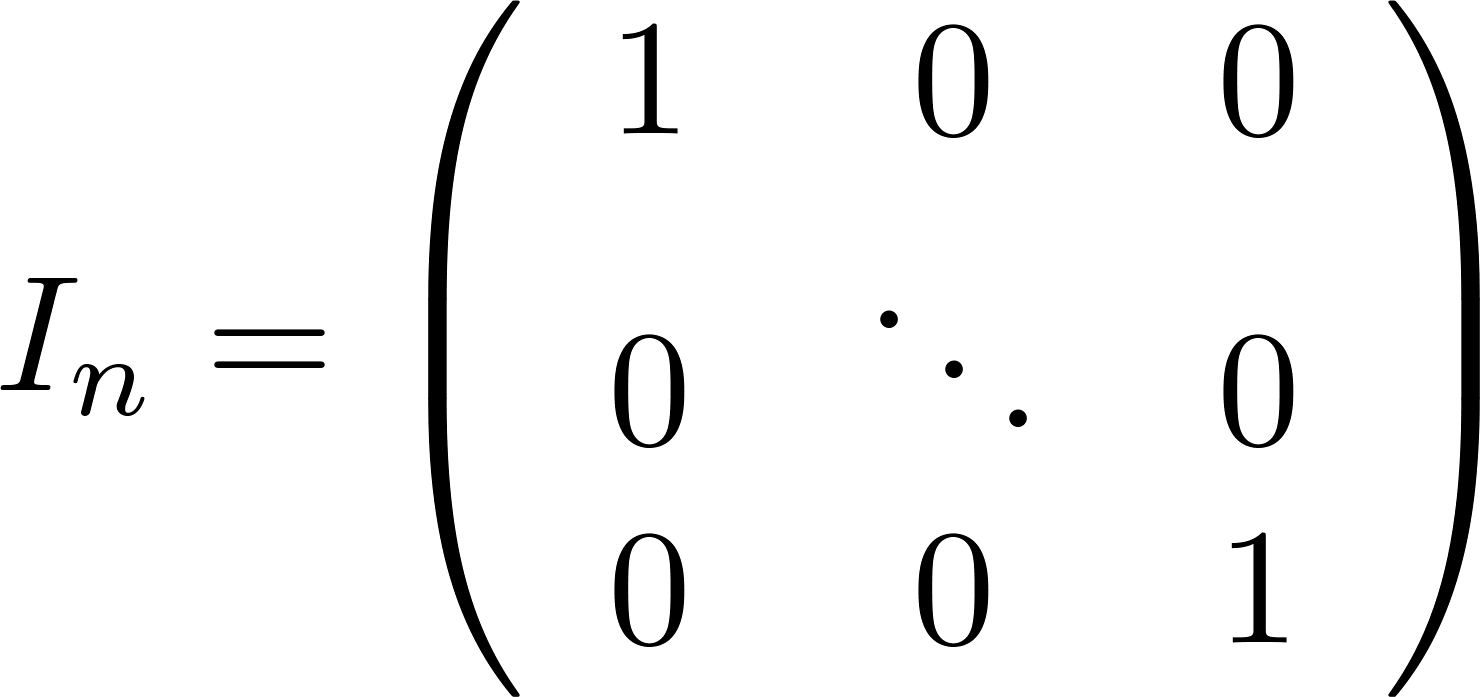 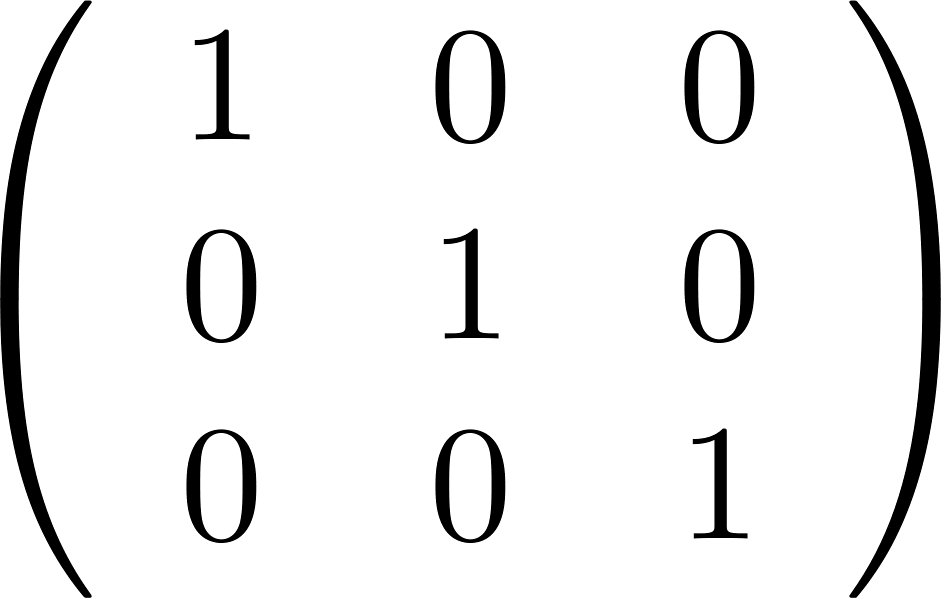 למשל
מטריצת היחידה
תכונה: לכל מטריצה                      מתקיים
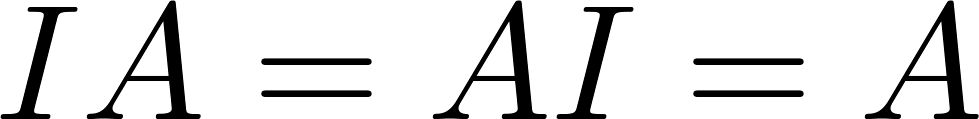 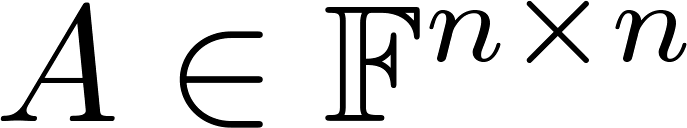 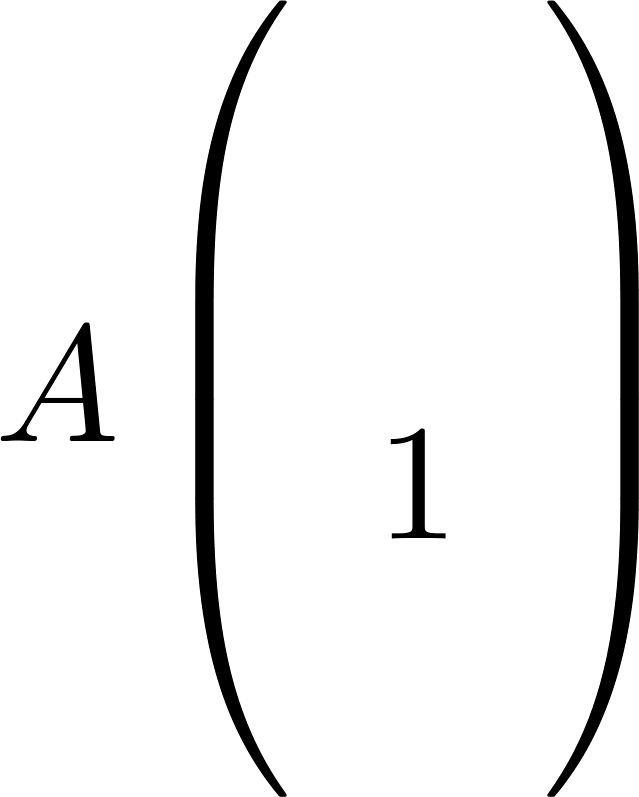 הוכחה:
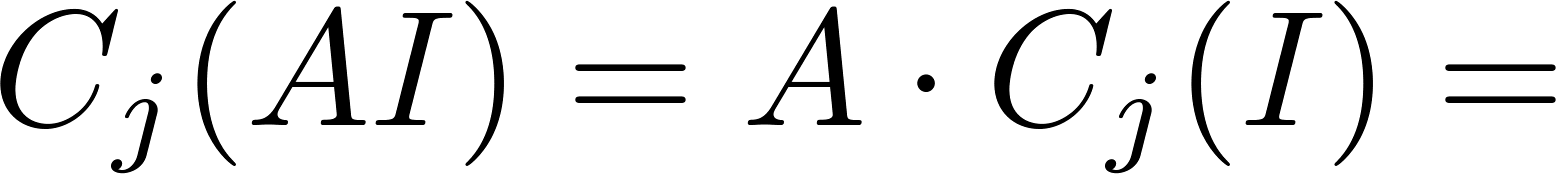 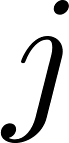 מטריצות ריבועיות  -
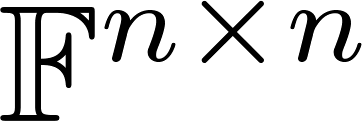 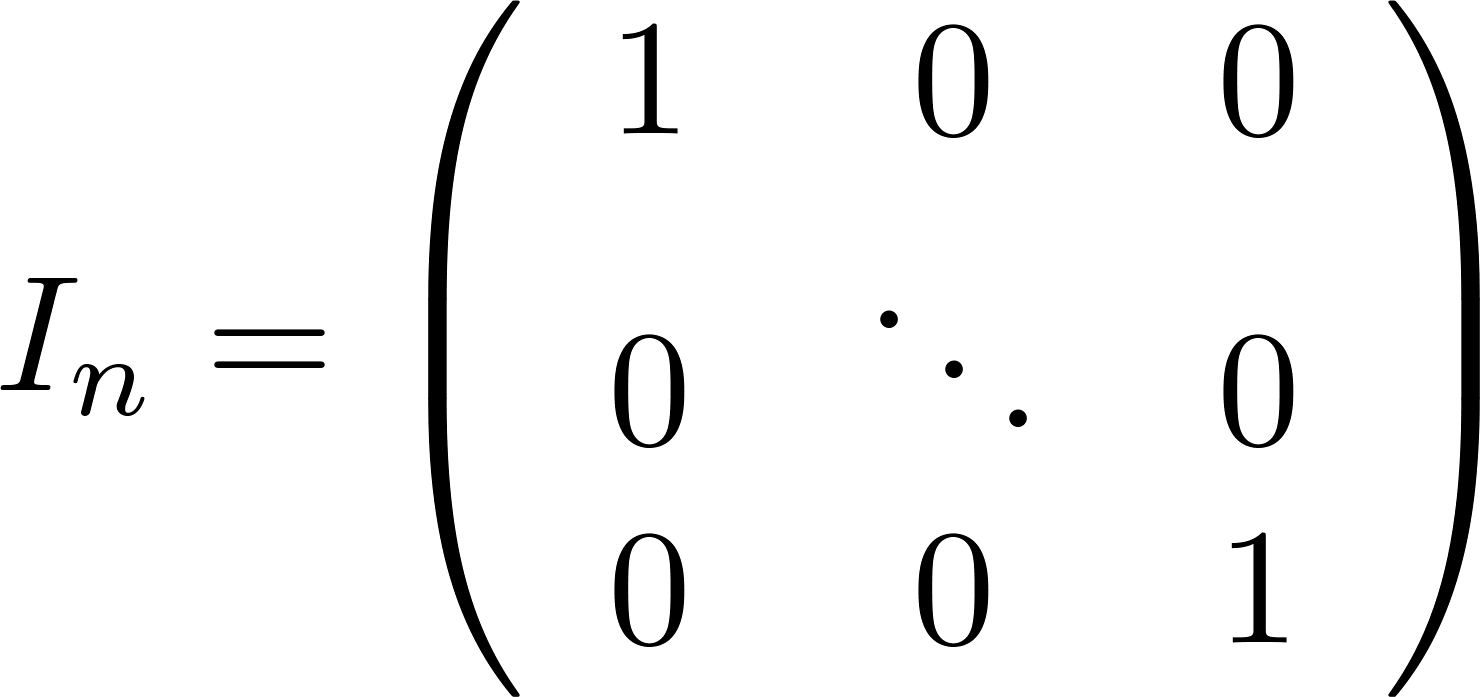 מטריצת היחידה
תכונה: לכל מטריצה                      מתקיים
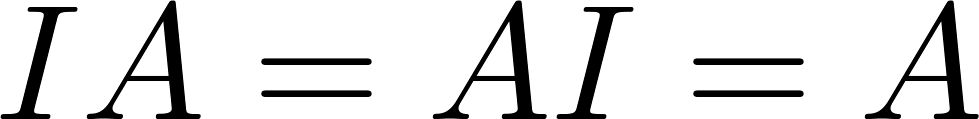 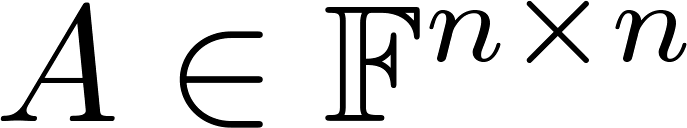 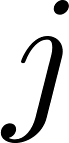 הוכחה:
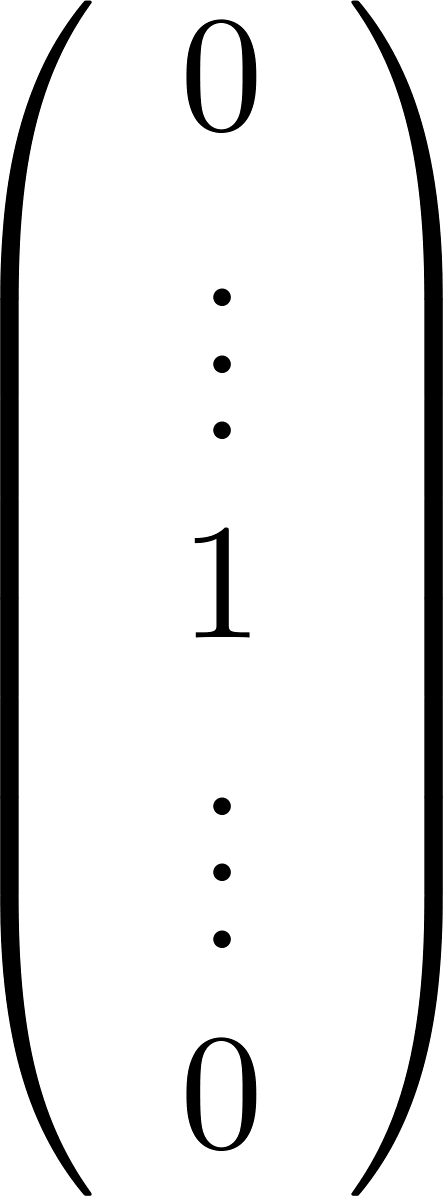 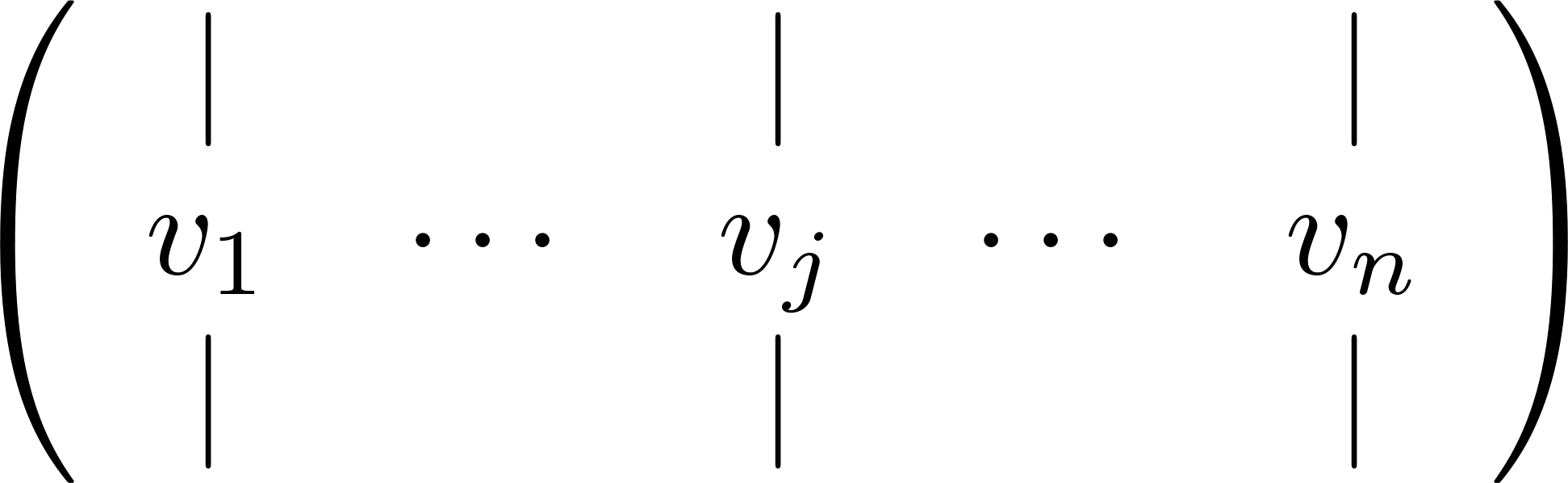 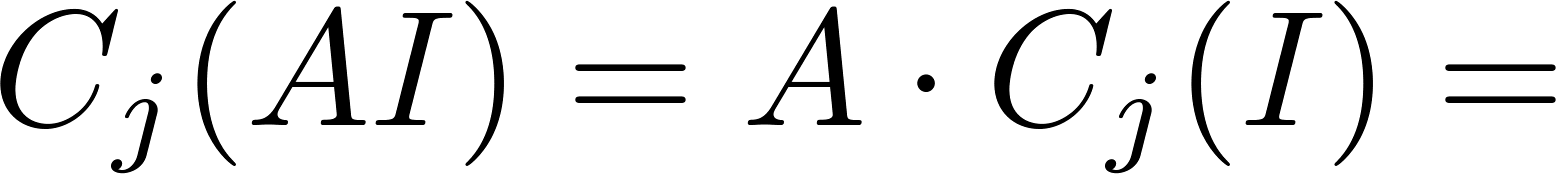 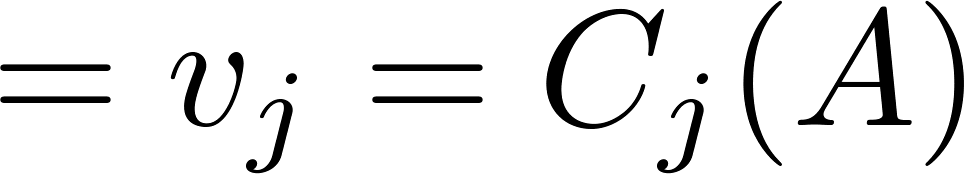 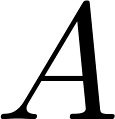 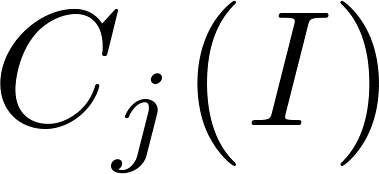 מטריצות ריבועיות  -
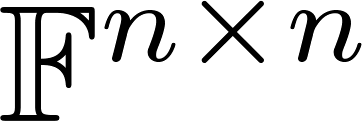 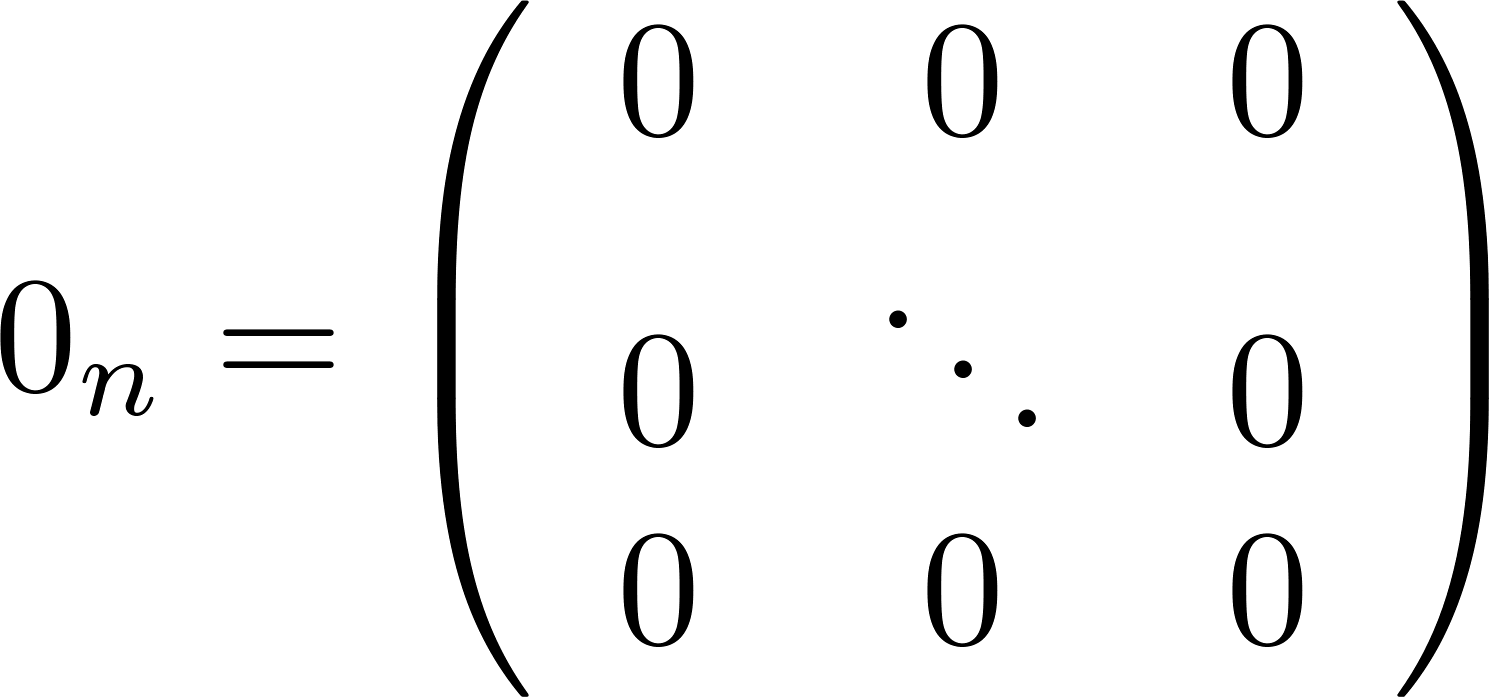 מטריצת האפס
תכונה: לכל מטריצה                      מתקיים
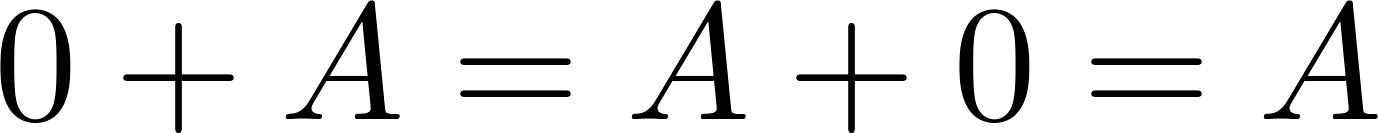 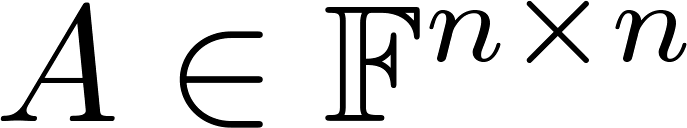 ובנוסף
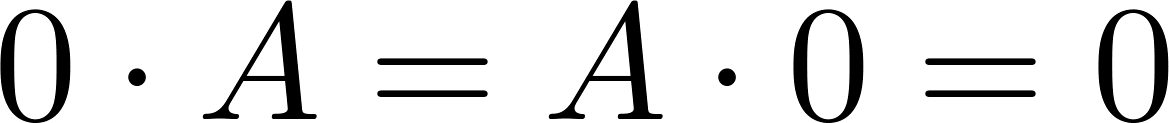 מטריצות ריבועיות  -
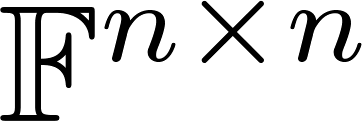 מטריצות משולשיות
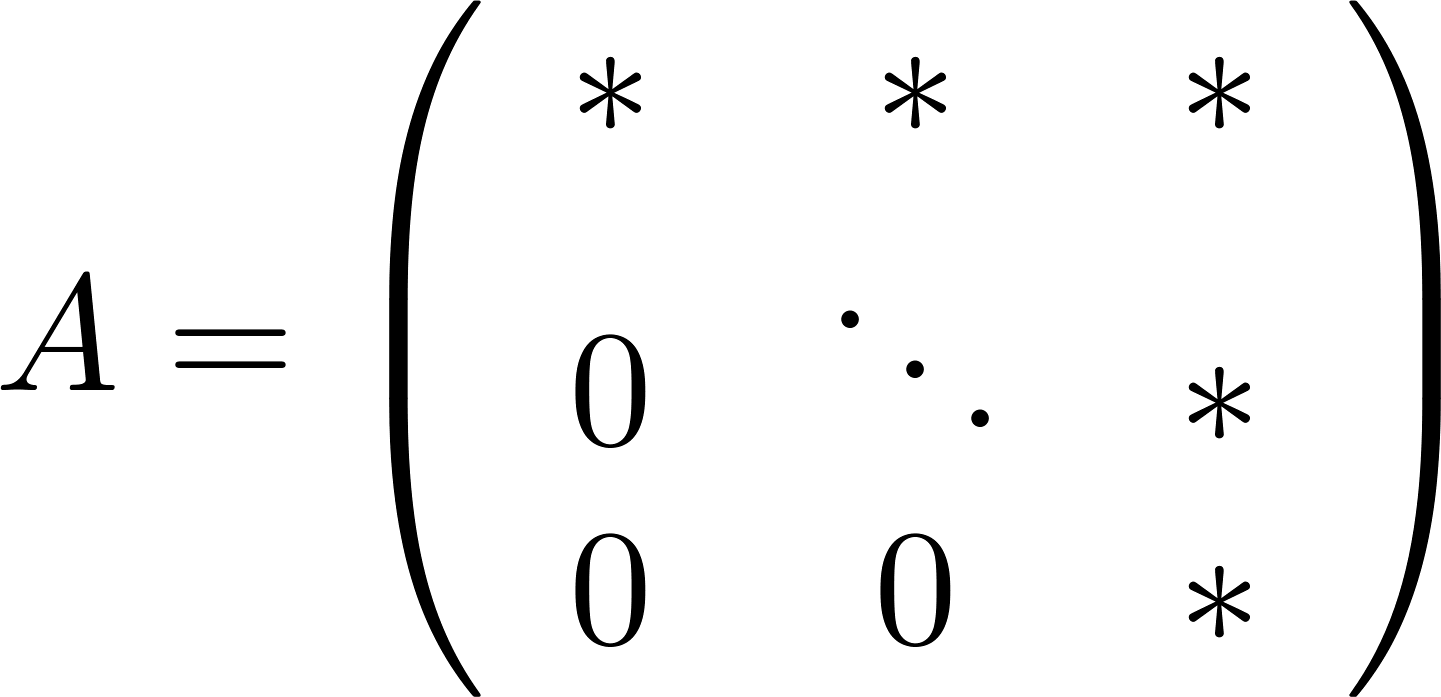 לכל
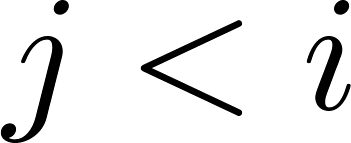 משולשית עליונה
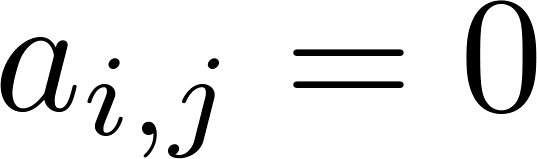 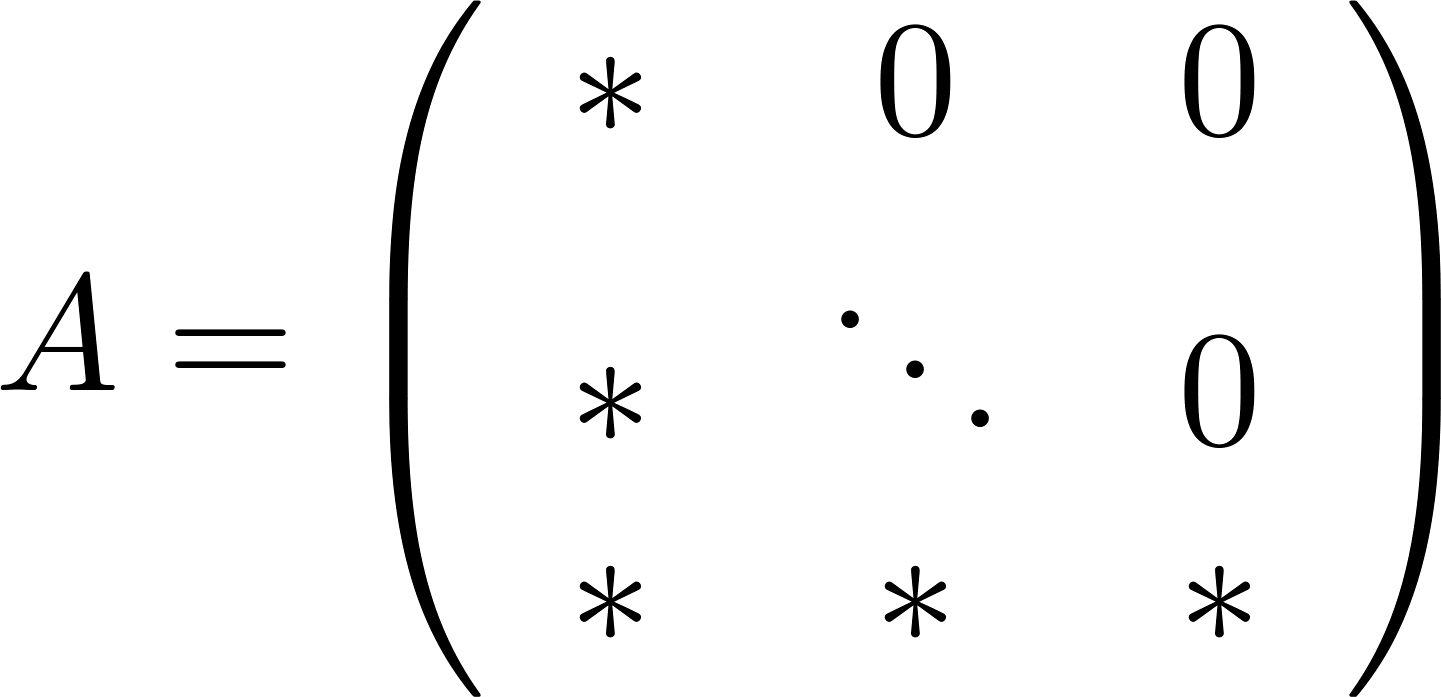 לכל
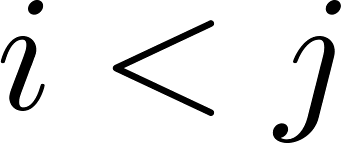 משולשית תחתונה
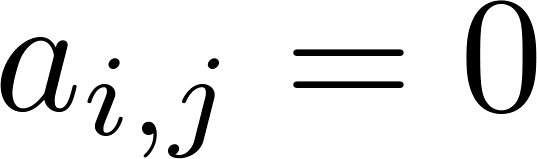 מטריצות ריבועיות  -
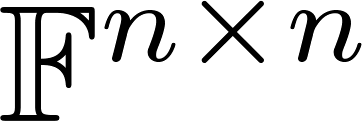 מטריצות משולשיות
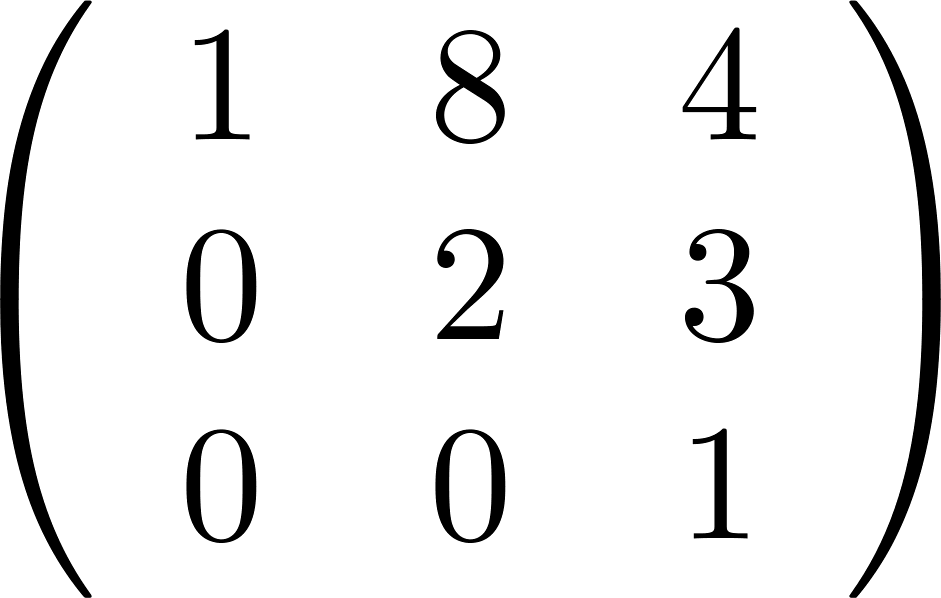 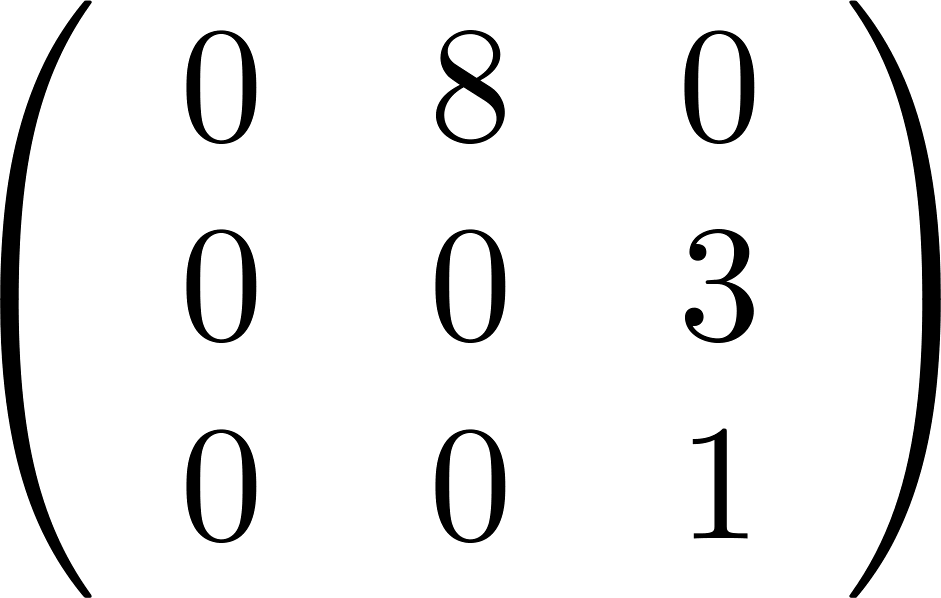 משולשית עליונה
למשל
למשל
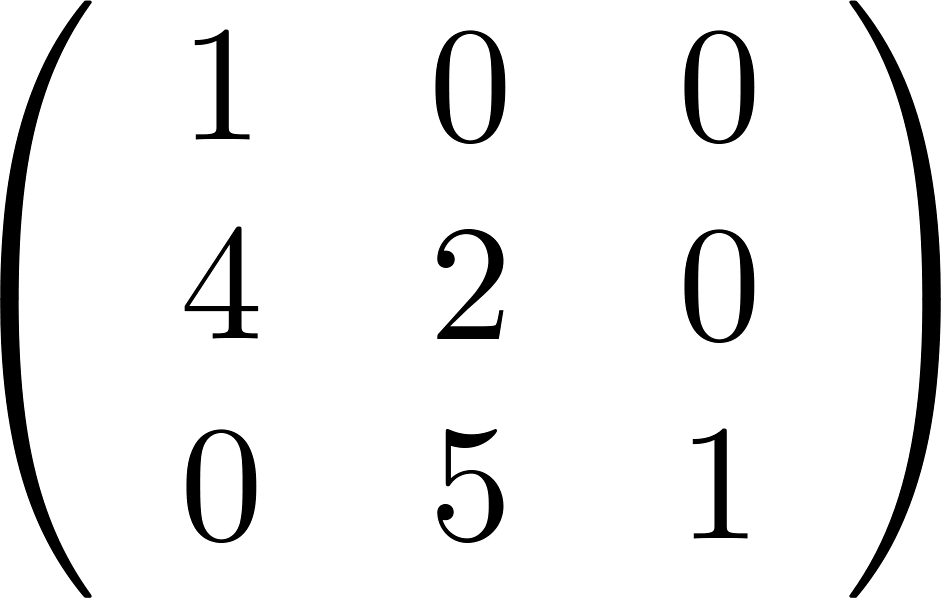 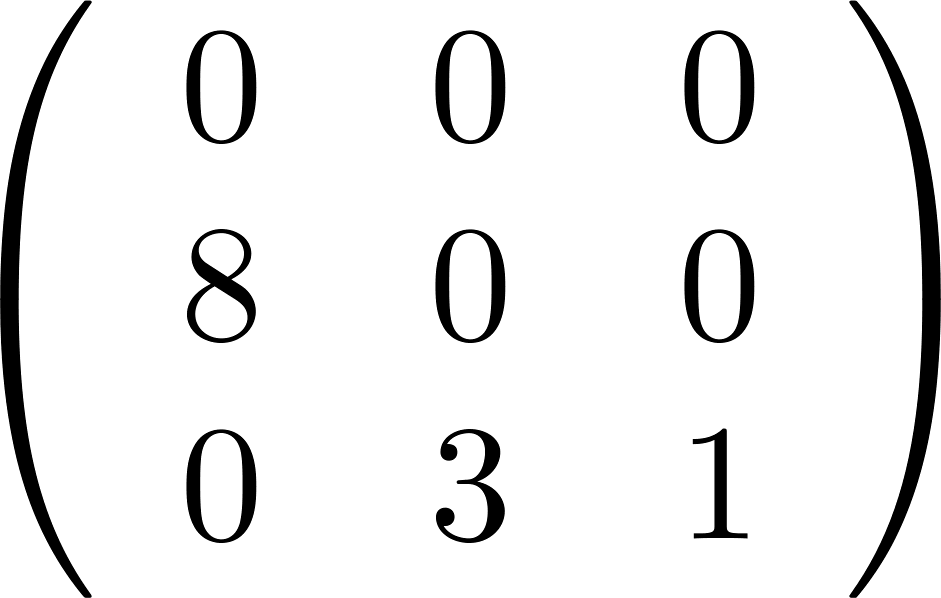 למשל
משולשית תחתונה
מטריצות ריבועיות  -
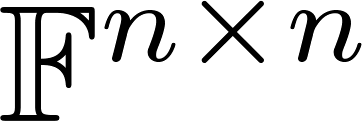 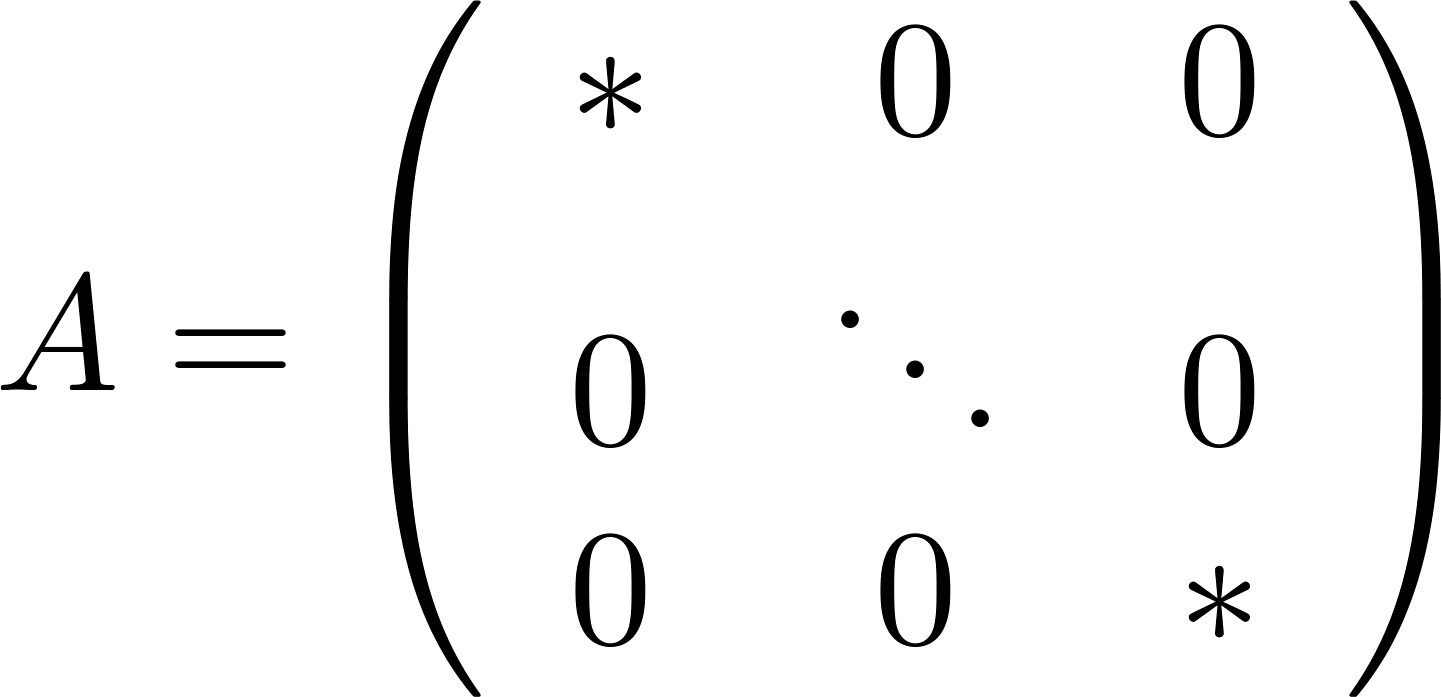 לכל
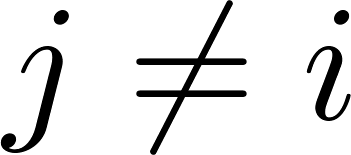 מטריצה אלכסונית
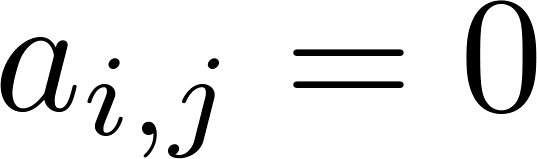 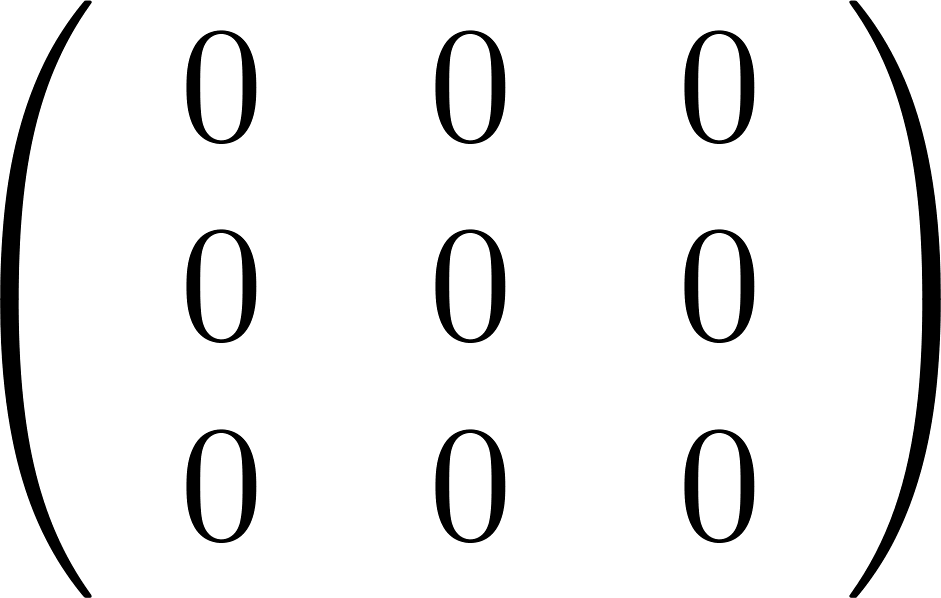 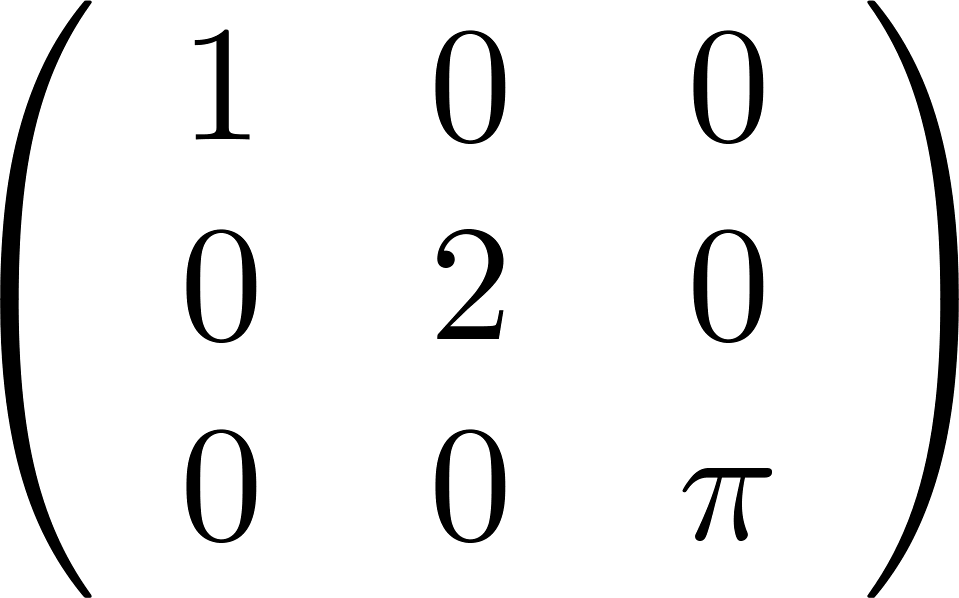 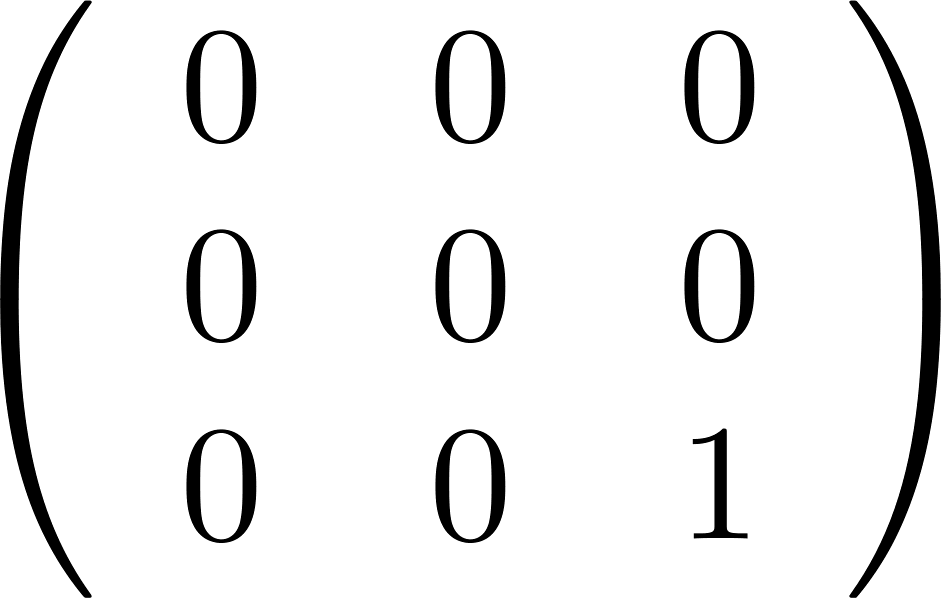 למשל
אבחנה: 
מטריצה משולשית עליונה וגם משולשית תחתונה 
היא מטריצה אלכסונית
מטריצות ריבועיות  -
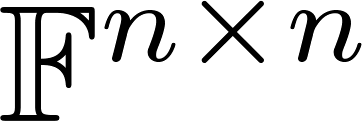 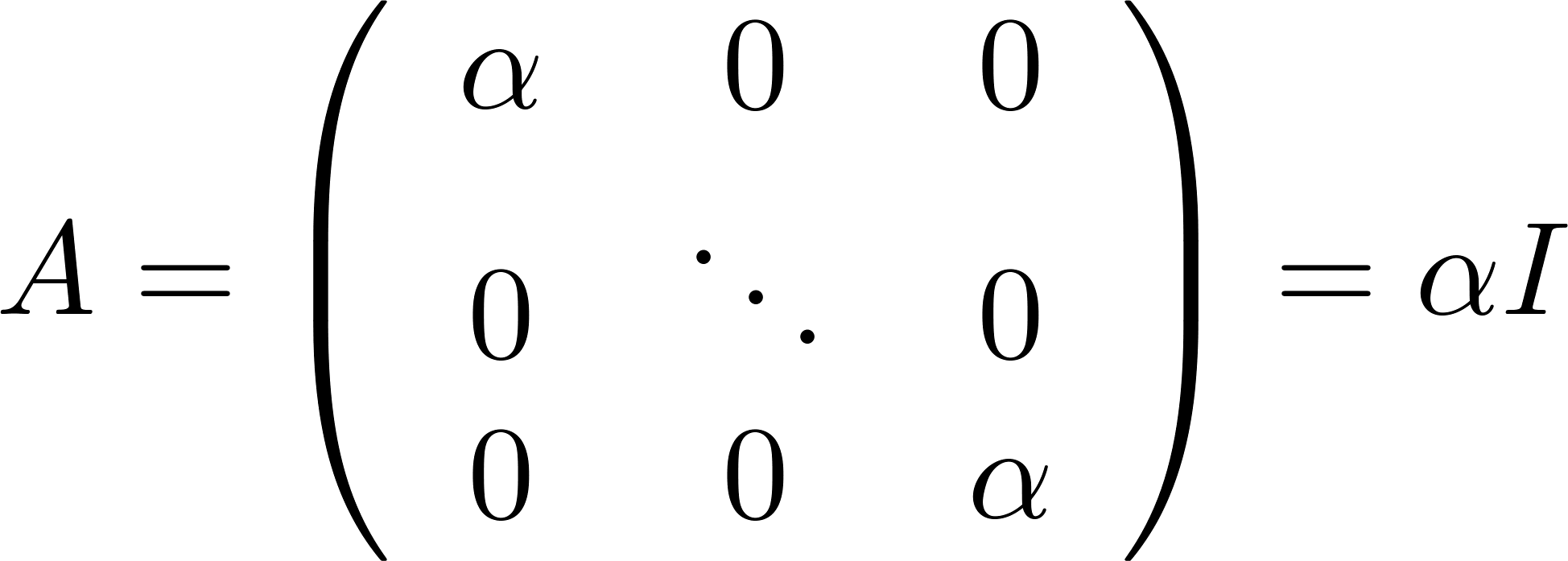 מטריצה סקלארית
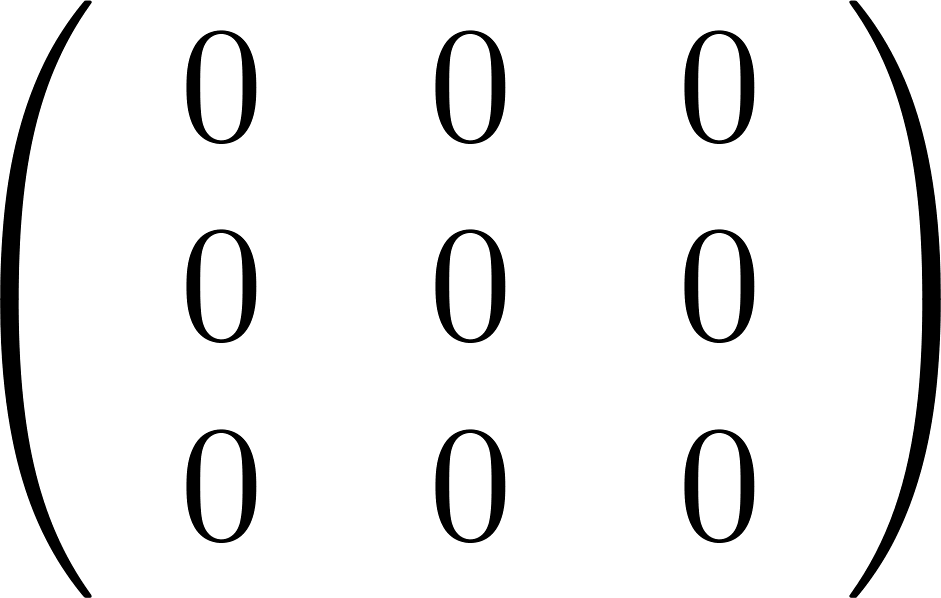 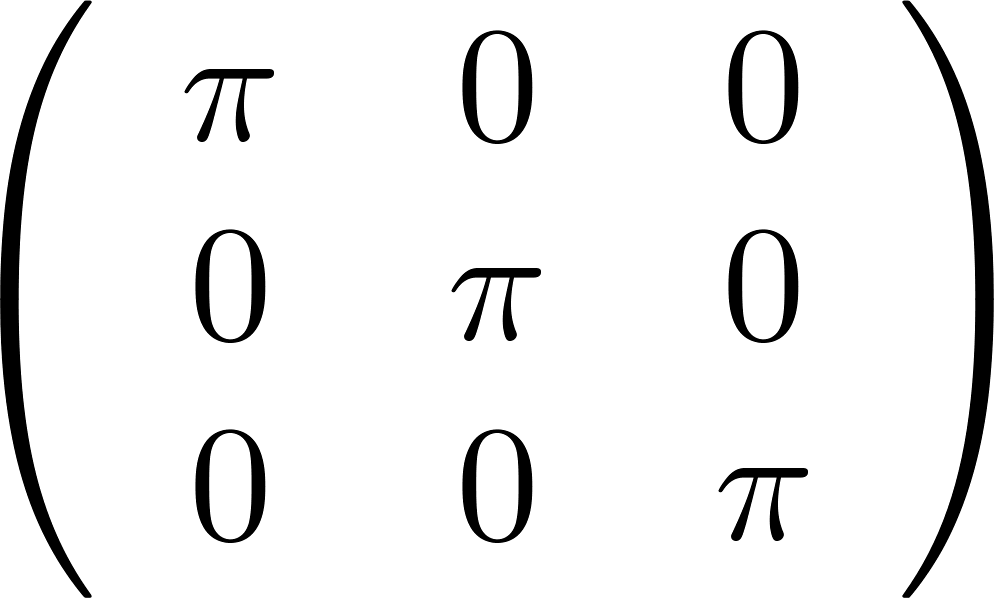 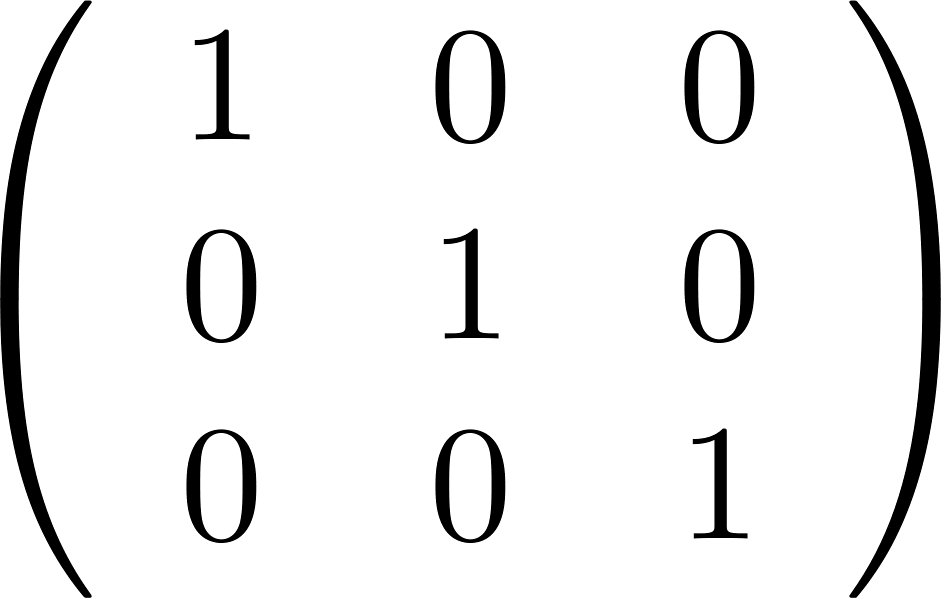 למשל
אבחנה: 
סקלארית היא בפרט אלכסונית. 
אלכסונית לא בהכרח סקלארית.
הגדרה: מטריצות                               יקראו מתחלפות אם
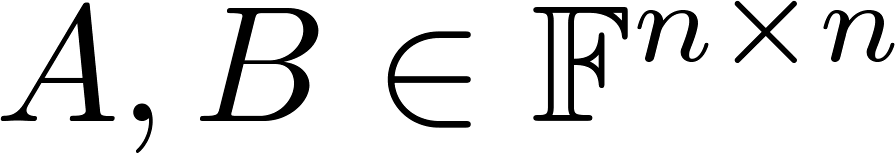 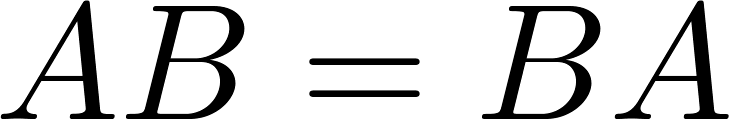 דוגמא: מטריצה סקלארית                    מתחלפת עם כל מטריצה.
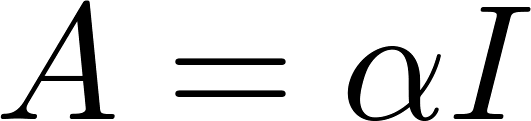 הוכחה: תהא        מטריצה. צ"ל
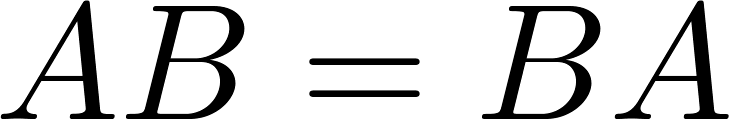 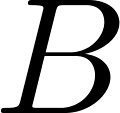 אכן,  לפי תכונות של מטריצות מתקיים:
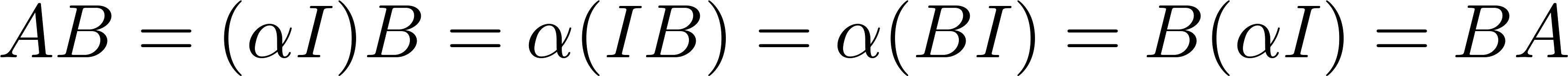 סימטריות
הגדרה: עבור מטריצה                         המשוחלפת שלה
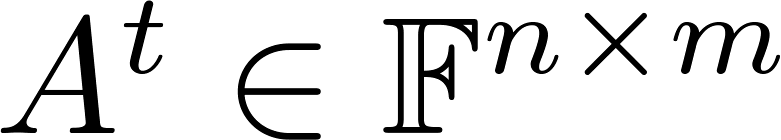 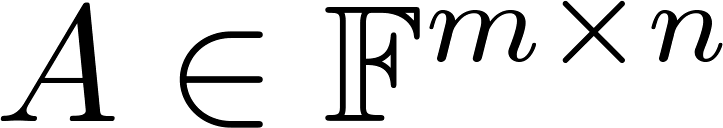 ומוגדרת
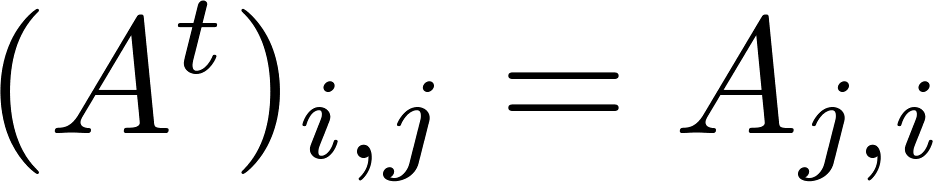 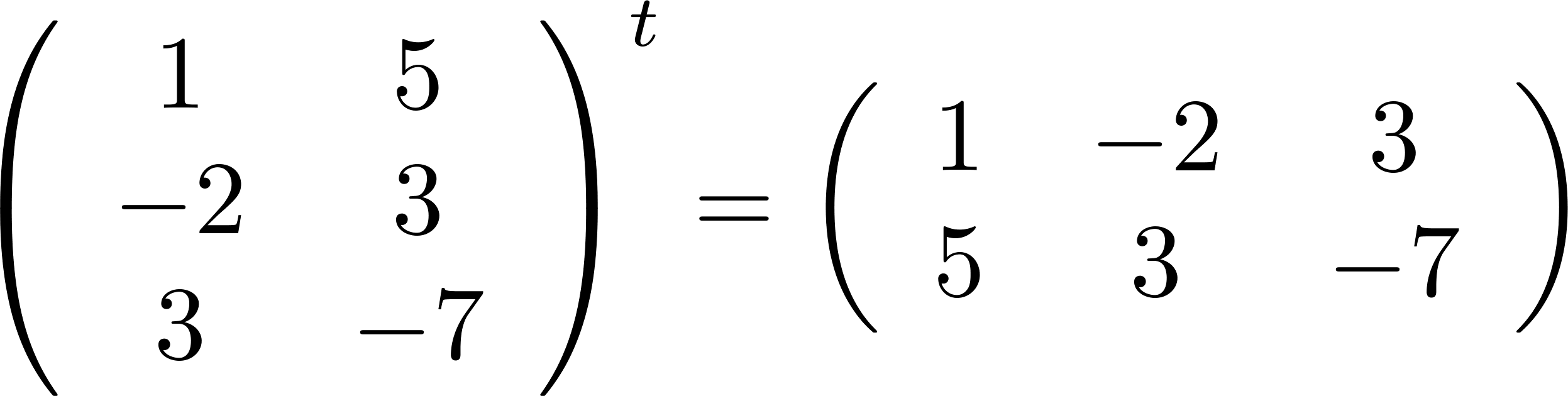 למשל
למשל
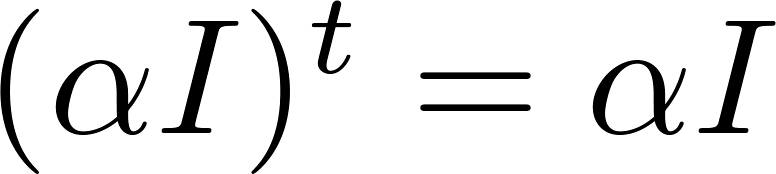 תכונות
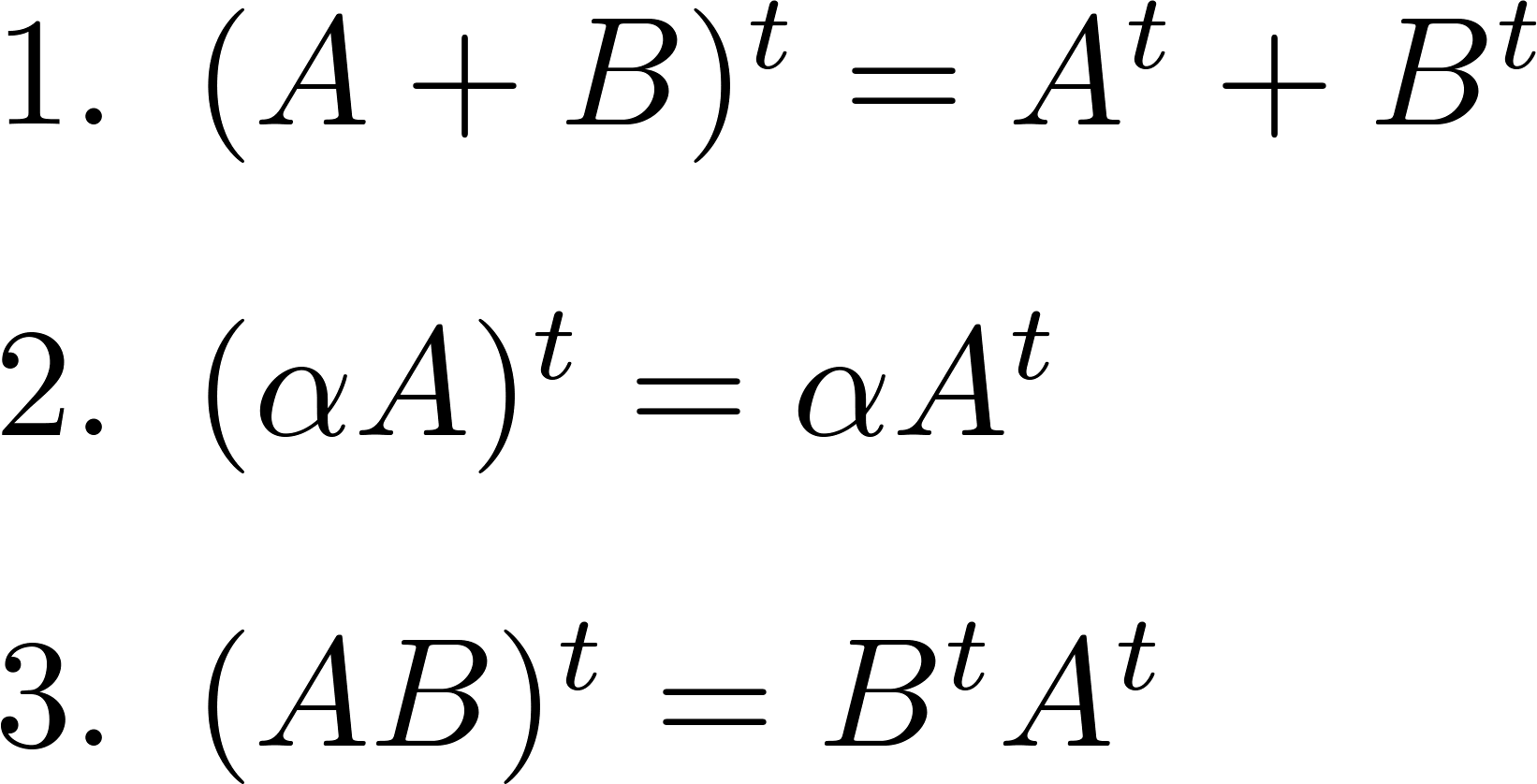 הוכחה
א.  עבור                                 אכן שני האגפים מאותו גודל.
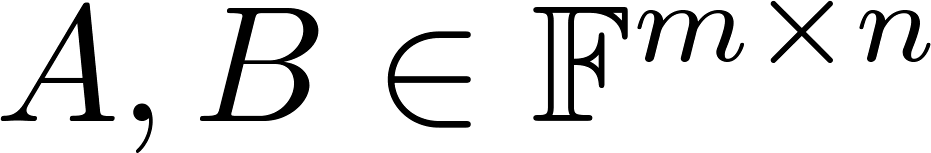 ב. נראה ששווים 
בכל רכיב:
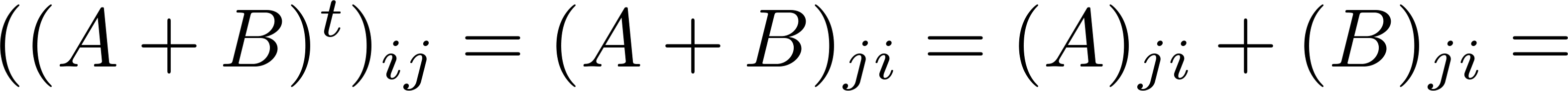 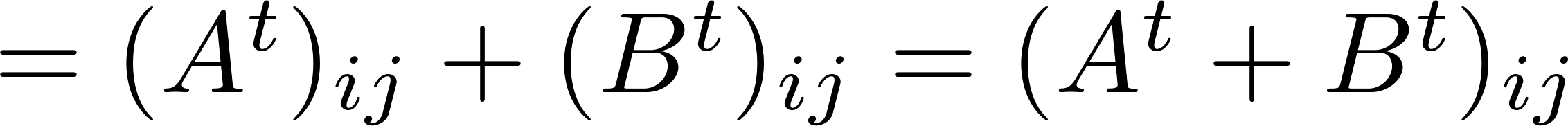 הגדרה: מטריצה                       תקרא
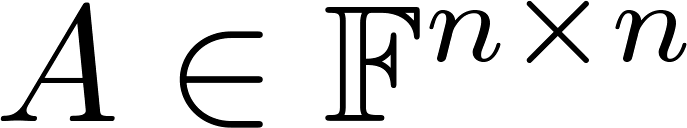 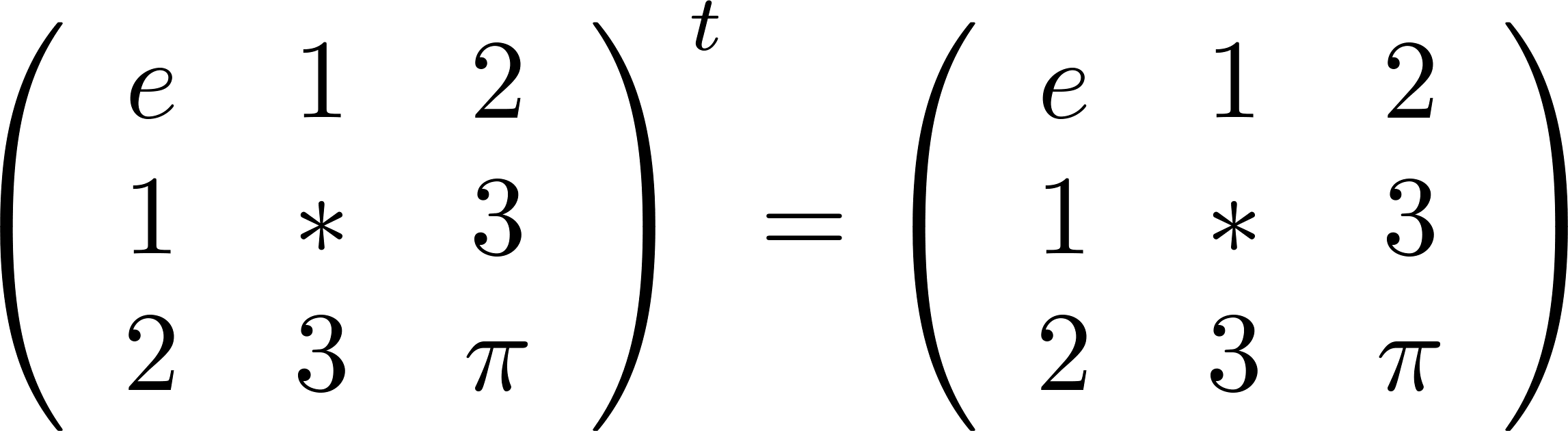 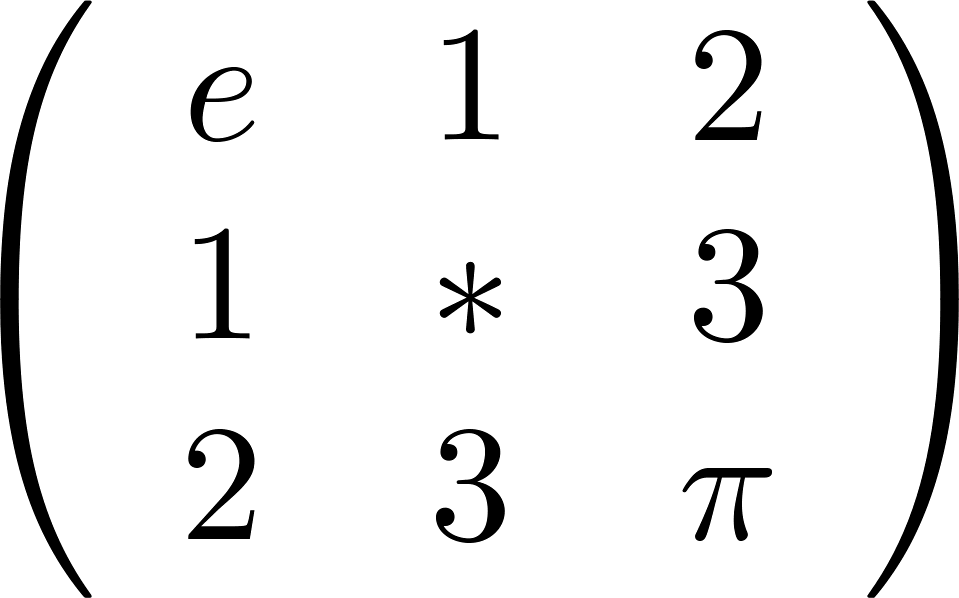 סימטרית אם:
למשל
כי
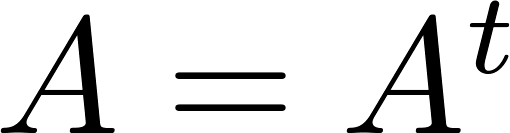 אנטי סימטרית אם:
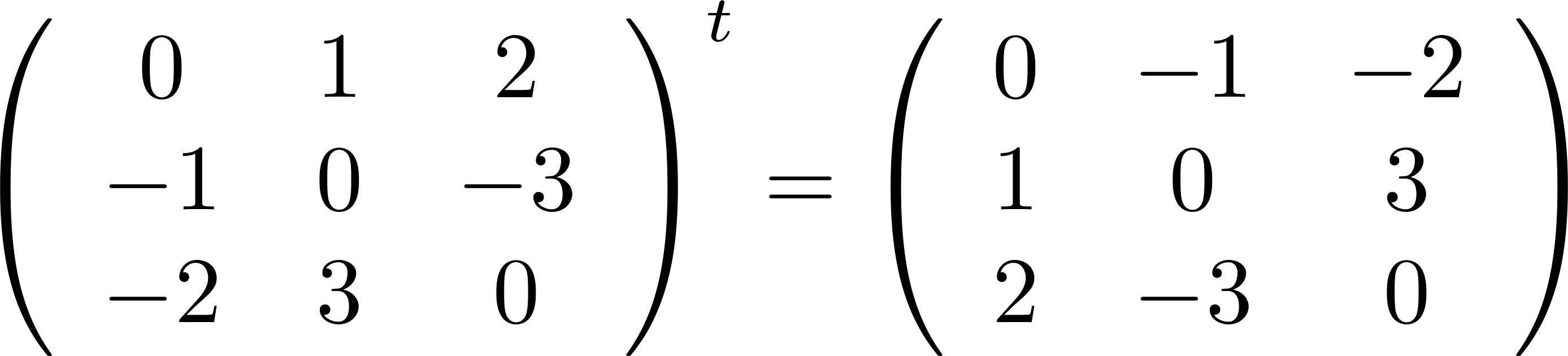 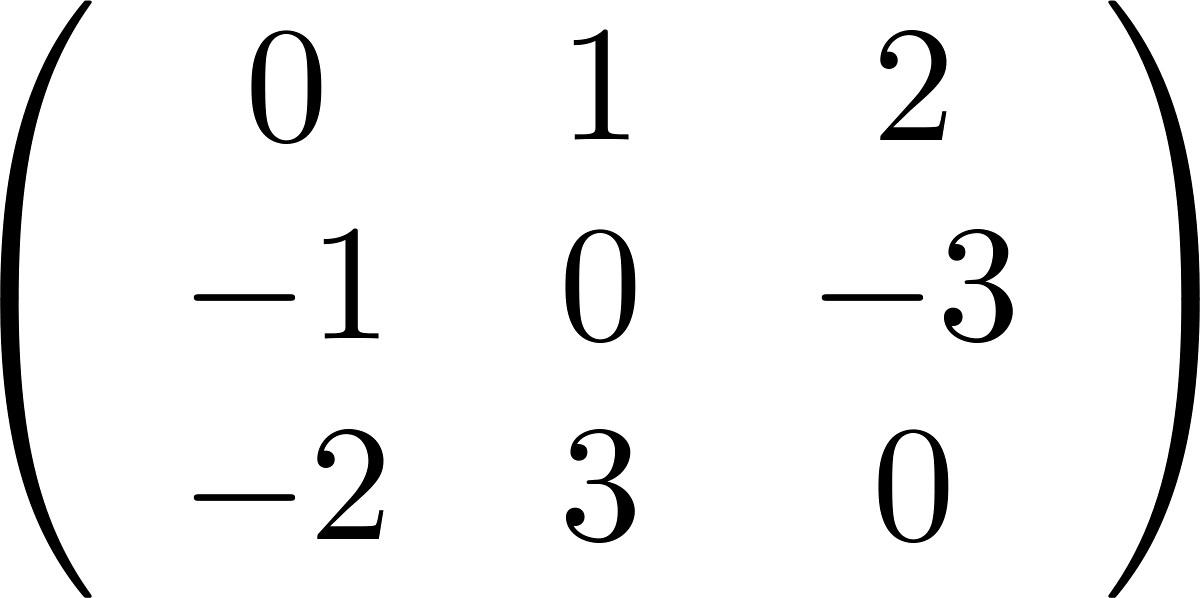 למשל
כי
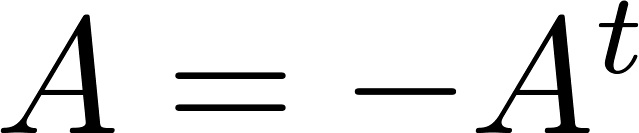 תרגיל – תהא                          אנטי סימטרית.  הוכיחו: כל איבר באלכסון שווה 0.
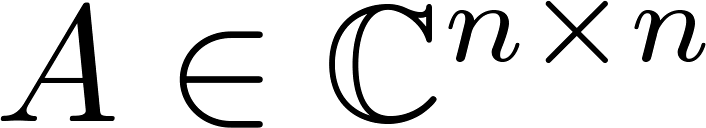 הוכחה: נתון
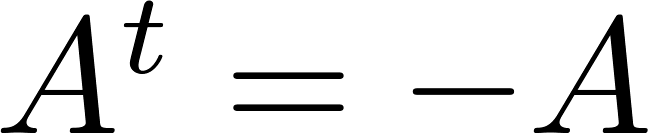 לכל
בפרט
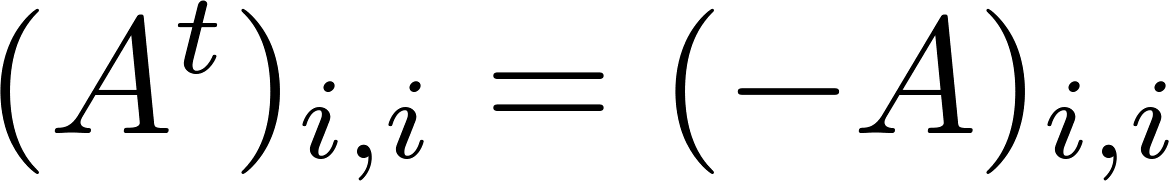 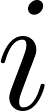 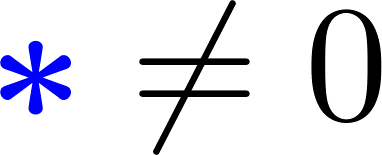 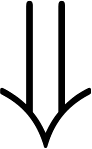 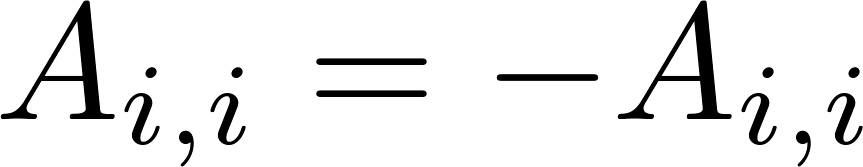 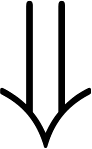 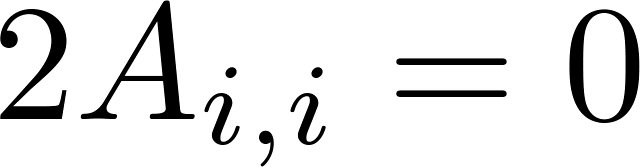 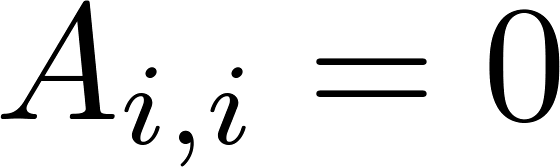 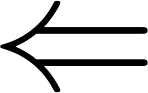 תרגיל – תהא                          אנטי סימטרית וגם סימטרית.  הוכיחו:       שווה 0.
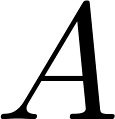 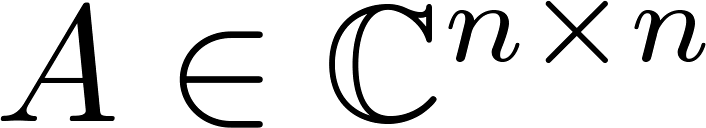 הוכחה: נתון
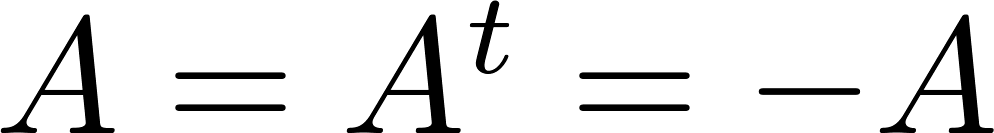 לכל
בפרט
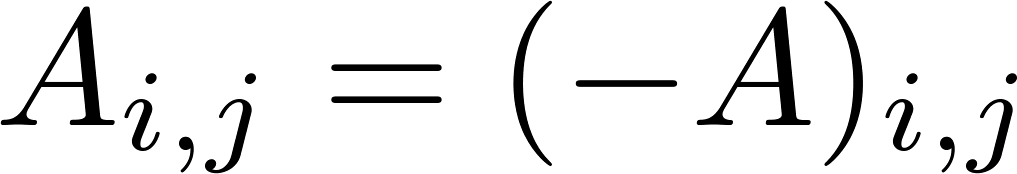 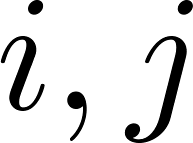 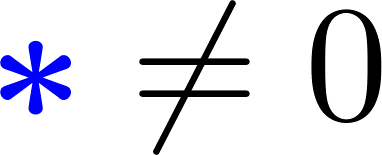 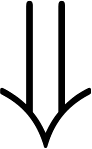 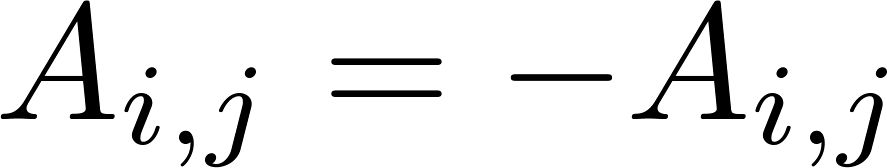 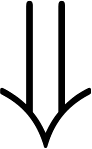 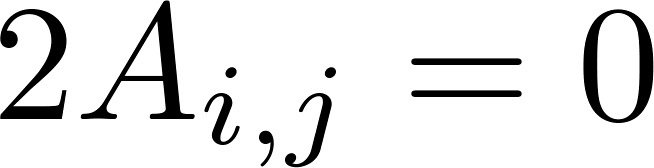 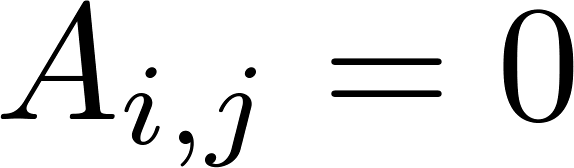 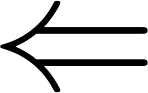 תרגיל – תהא                          הוכיחו:            סימטרית
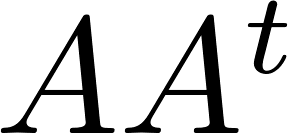 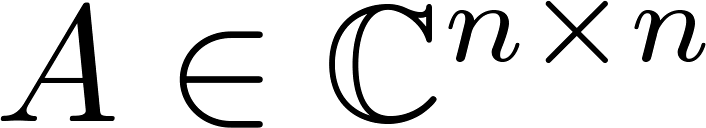 הוכחה:  מחישוב ישיר + תכונות ממקודם נקבל כי
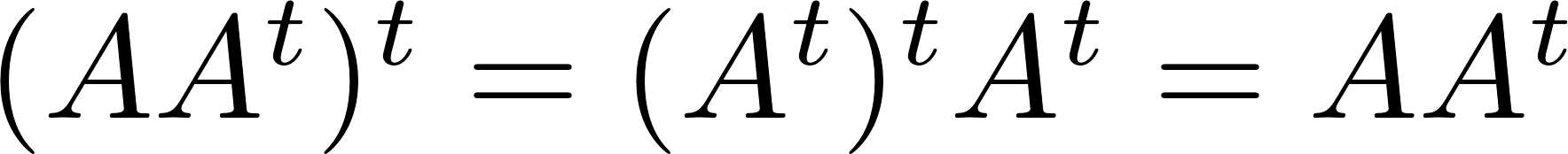 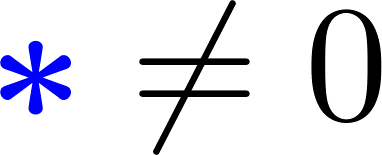 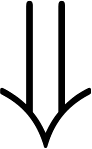 סימטרית
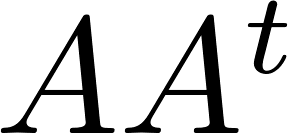 עקבה של מטריצה
הגדרה: עבור מטריצה                         העקבה שלה (trace) היא
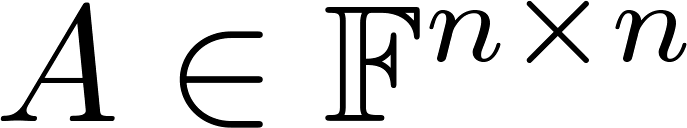 סכום איברי האלכסון הראשי
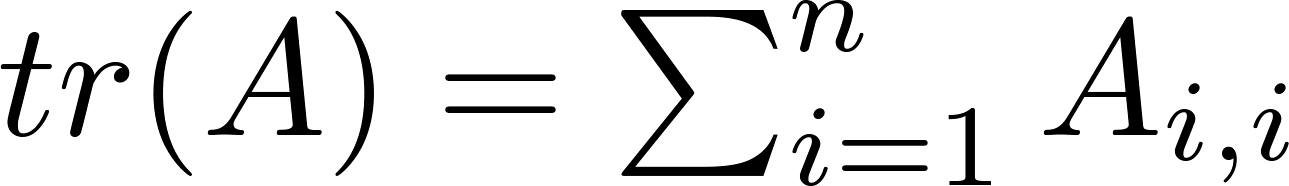 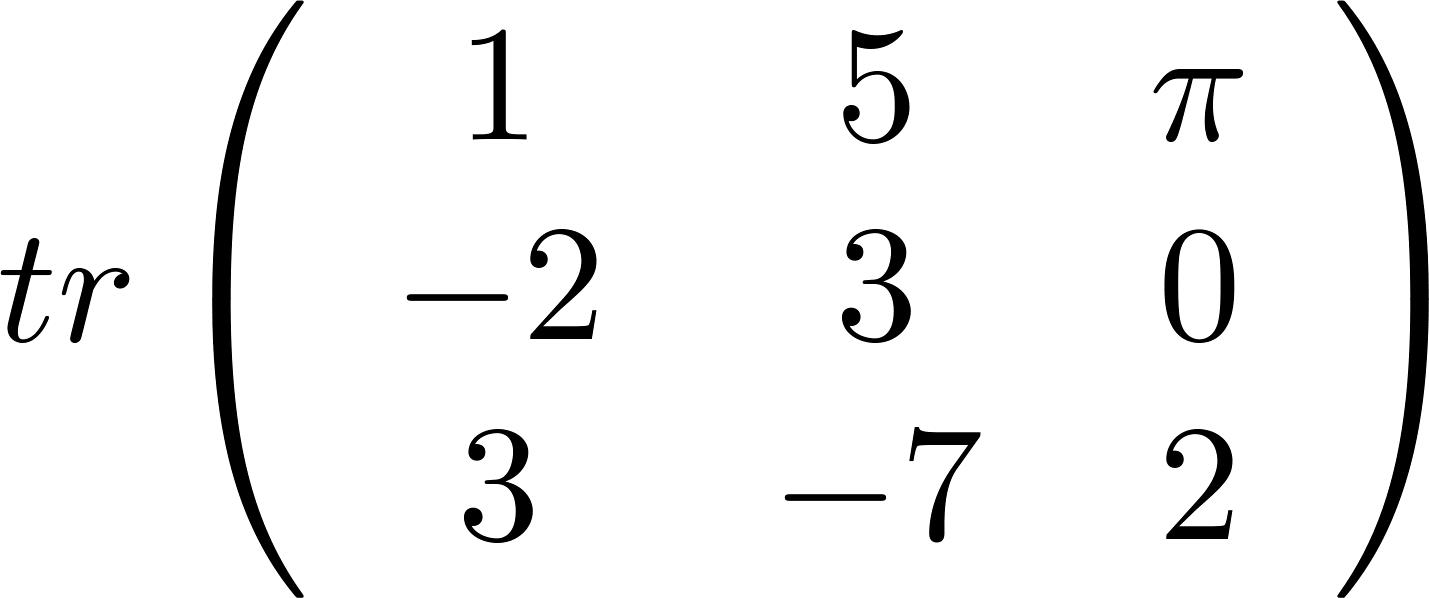 למשל
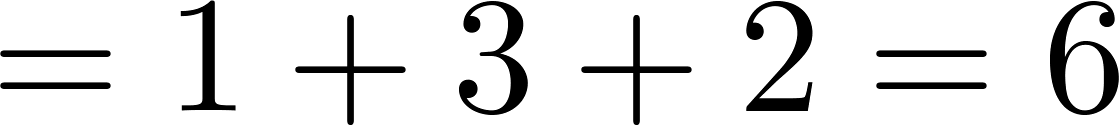 למשל
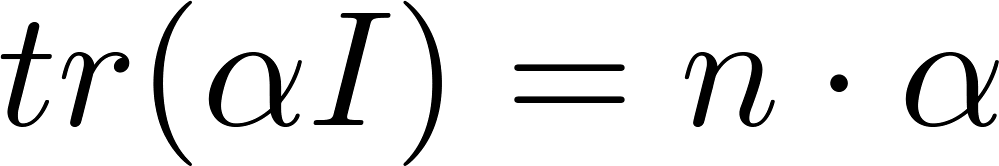 תכונות
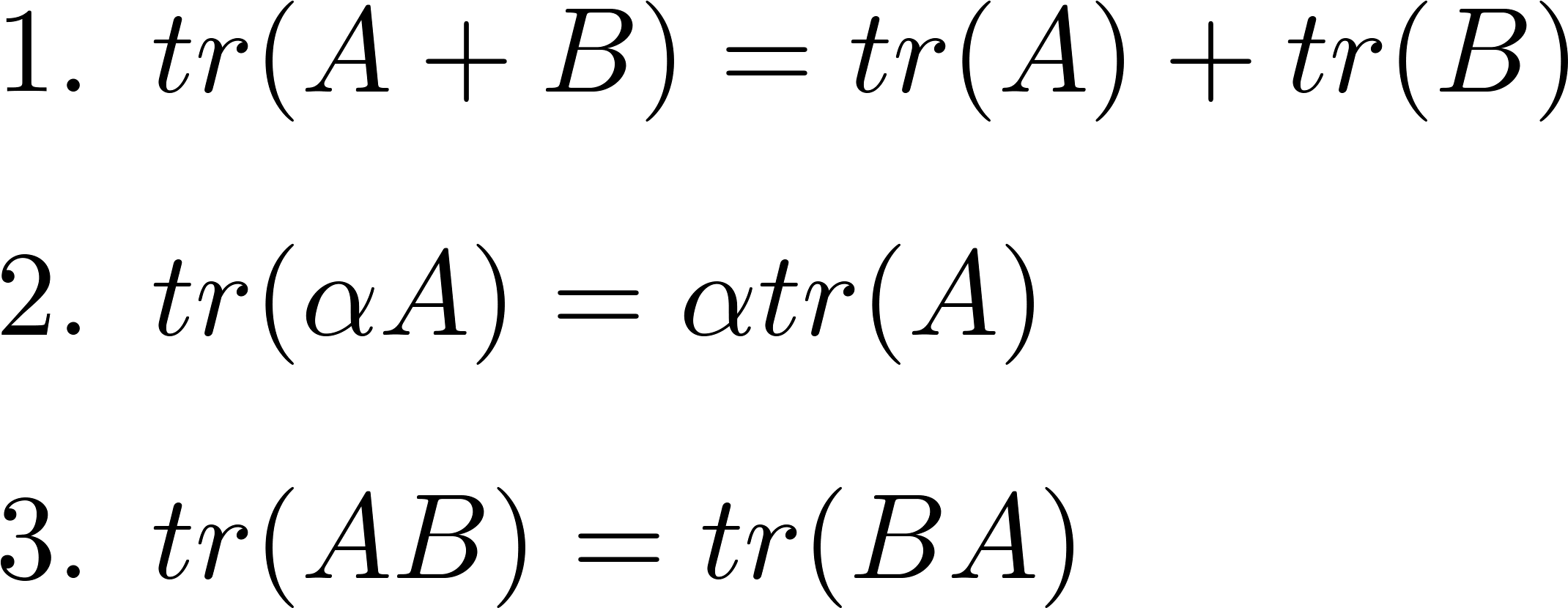 הוכחה: יהיו
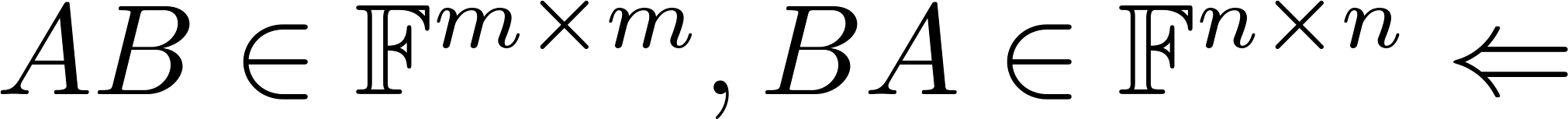 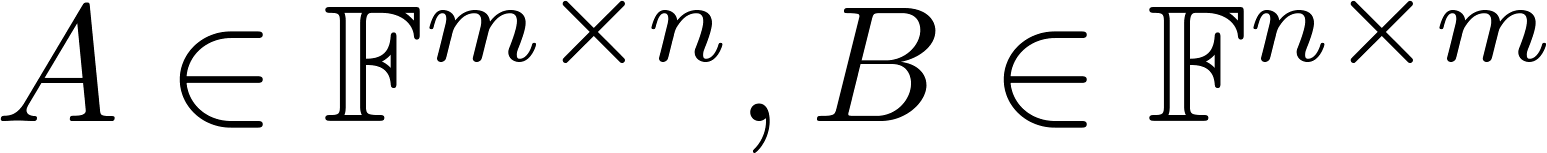 אזי
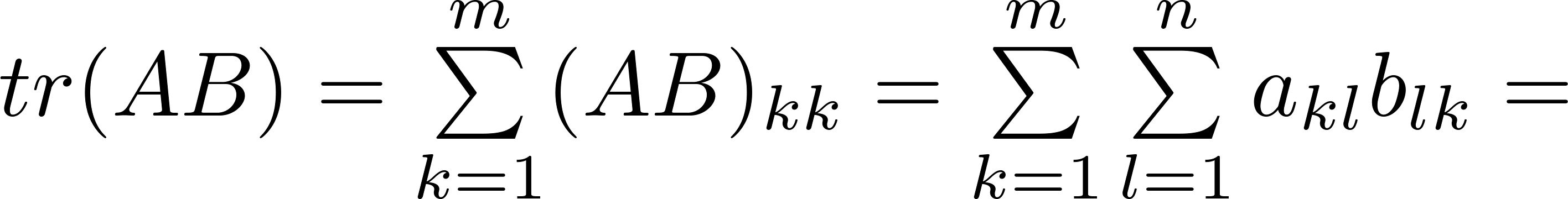 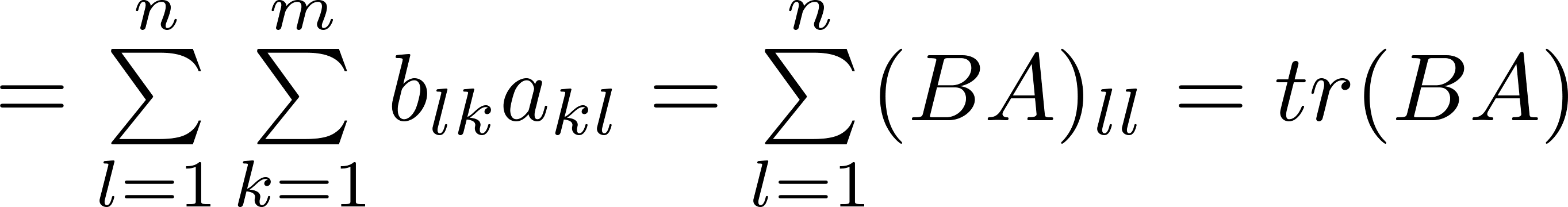 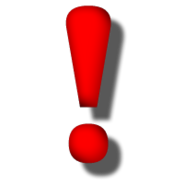